SDGsの推進に向けた
大阪府の取組みについて
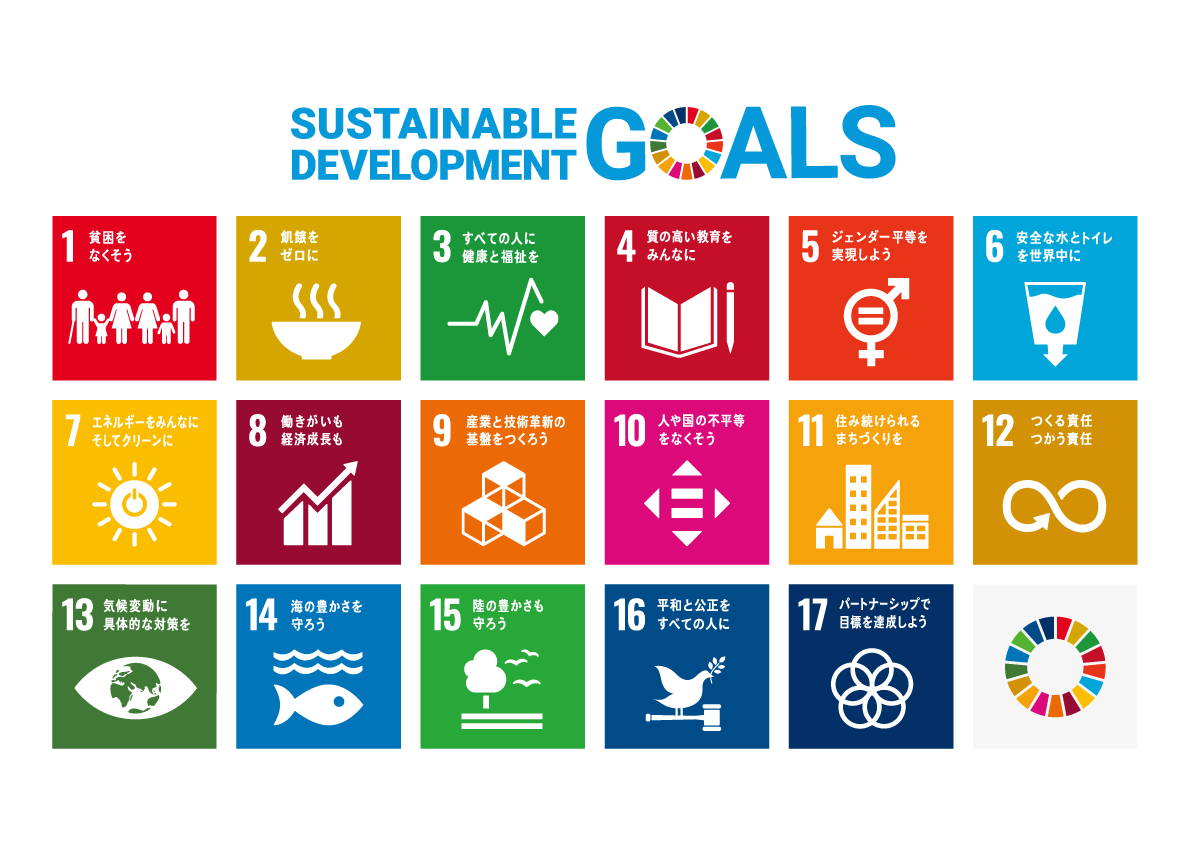 令和4年1月
大阪府 政策企画部 企画室
本日の内容
① SDGsについて
② 大阪とSDGs
③ みんなで取組もうSDGs
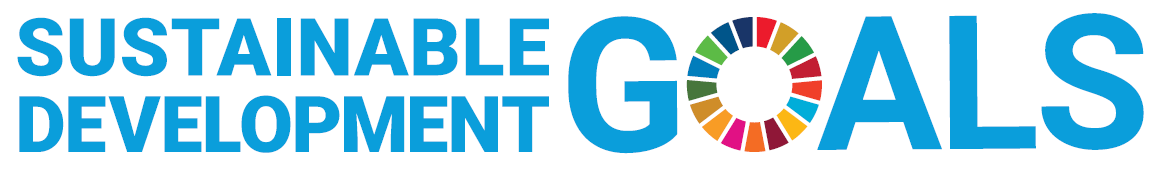 1
① SDGsについて
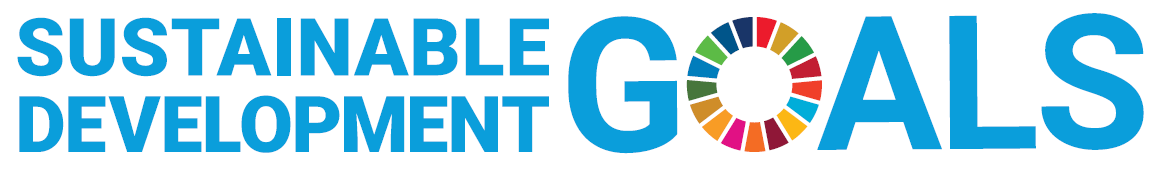 2
ＳＤＧｓの認知度（大阪）
府民全体の認知度は、８１.８%（2022年９月時点）
大阪府のネット調査（大阪Qネット）を活用して、府民を対象にSDGsの認知度を調査
（対象者条件：18歳以上の男女、サンプル数：１,000名）
3
ＳＤＧｓの認知度（大阪）
〇SDGsの認知度の内訳をみると、「 SDGsという言葉を聞いたことがある、または、ロゴを見たことがあ
　る」の割合が高い。
4
ＳＤＧｓの認知度（大阪）
〇「 SDGsを知っている」と回答した方のうち、「SDGsについて自分なりに理解している」の割合は73.6%と最も高い。
〇男女別、年齢別ともに傾向の差は見受けられない。
■SDGsの理解度
■年代別の理解度
■男女別の理解度
男性
女性
5
SDGsの取組みについて
〇どういった団体等が行う取組みについて興味があるかについては、「国」、「市町村」、「大阪府庁」の割合が高い。
〇SDGsを広めるため大阪府に期待する取組みは、「情報提供・広報活動」、「具体的な行動を考えるためのヒントの掲
　示」の割合が高い。
■どういった団体等が行う取組みについて
　興味があるか
6
SDGsウォッシュ
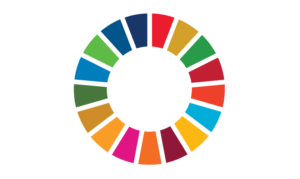 「SDGsウォッシュ」とは？
⇒SDGsに取り組んでいるように見えて、実態が伴っていないこと
　 を揶揄する言葉
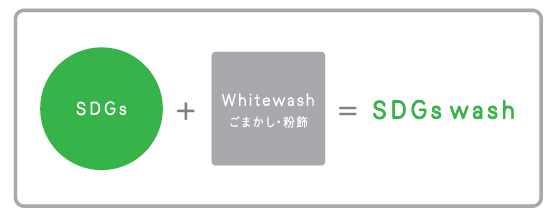 SDGsウォッシュは、「グリーンウォッシュ（あたかも環境にはいりょしているかのようにみせかけること）」が由来とされています
出展：株式会社電通「SDGs Communication　Guide」
7
SDGs（Sustainable Development Goals）とは
○ 2015年9月国連総会で採択された「持続可能な開発のための2030アジェンダ」に記載
○ 2030年までの国際目標。発展途上国のみならず、先進国自身も取り組む。
○ 持続可能な世界を実現するための17のゴール(目標)、169のターゲットから構成。
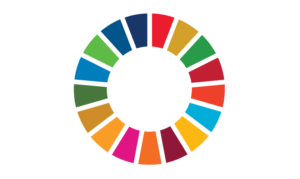 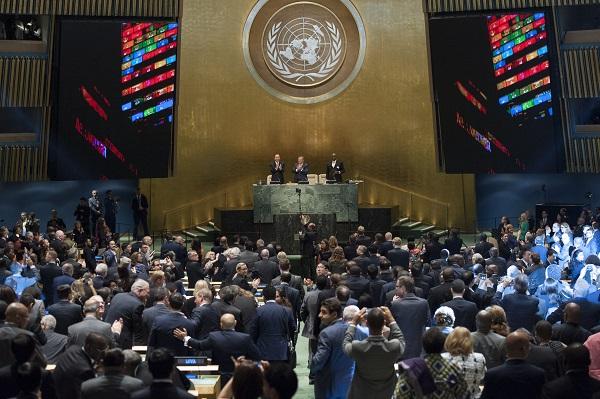 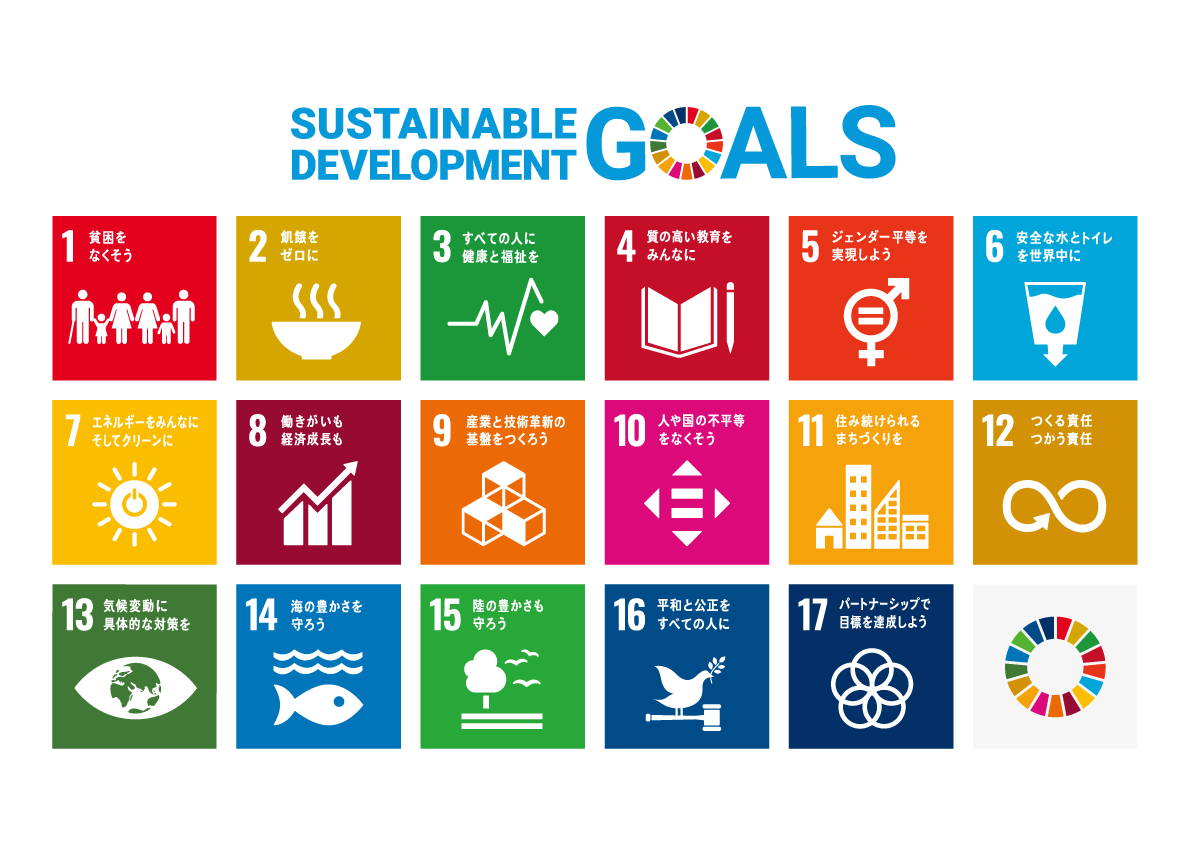 （出典）国連広報センター
8
SDGsの17のゴール
仮 訳
2015年9月25日第70回国連総会で採択
我々の世界を変革する：持続可能な開発のための2030アジェンダ（抜粋）
前文
このアジェンダは、人間、地球及び繁栄のための行動計画である。これはまた、より大きな自由における普遍的な平和の強化を追求ものでもある。我々は、極端な貧困を含む、あらゆる形態と側面の貧困を撲滅することが最大の地球規模の課題であり、持続可能な開発のための不可欠な必要条件であると認識する。

すべての国及びすべてのステークホルダーは、協同的なパートナーシップの下、この計画を実行する。我々は、人類を貧困の恐怖及び欠乏の専制から解き放ち、地球を癒やし安全にすることを決意している。我々は、世界を持続的かつ強靱（レジリエント）な道筋に移行させるために緊急に必要な、大胆かつ変革的な手段をとることに決意している。
我々はこの共同の旅路に乗り出すにあたり、誰一人取り残さないことを誓う。
今日我々が発表する17の持続可能な開発のための目標（SDGs）と、169のターゲットは、この新しく普遍的なアジェンダの規模と野心を示している。これらの目標とターゲットは、ミレニアム開発目標（MDGs）を基にして、ミレニアム開発目標が達成できなかったものを全うすることを目指すものである。これらは、すべての人々の人権を実現し、ジェンダー平等とすべての女性と女児の能力強化を達成することを目指す。
これらの目標及びターゲットは、統合され不可分のものであり、持続可能な開発の三側面、すなわち経済、社会及び環境の三側面を調和させるものである。
これらの目標及びターゲットは、人類及び地球にとり極めて重要な分野で、向こう15年間にわたり、行動を促進するものになろう。
出典：国際連合広報センターホームページ
9
SDGsの17のゴール
（出典）外務省　「持続可能な開発のための2030アジェンダ（仮訳）」
10
SDGsの17のゴール（５つのP)
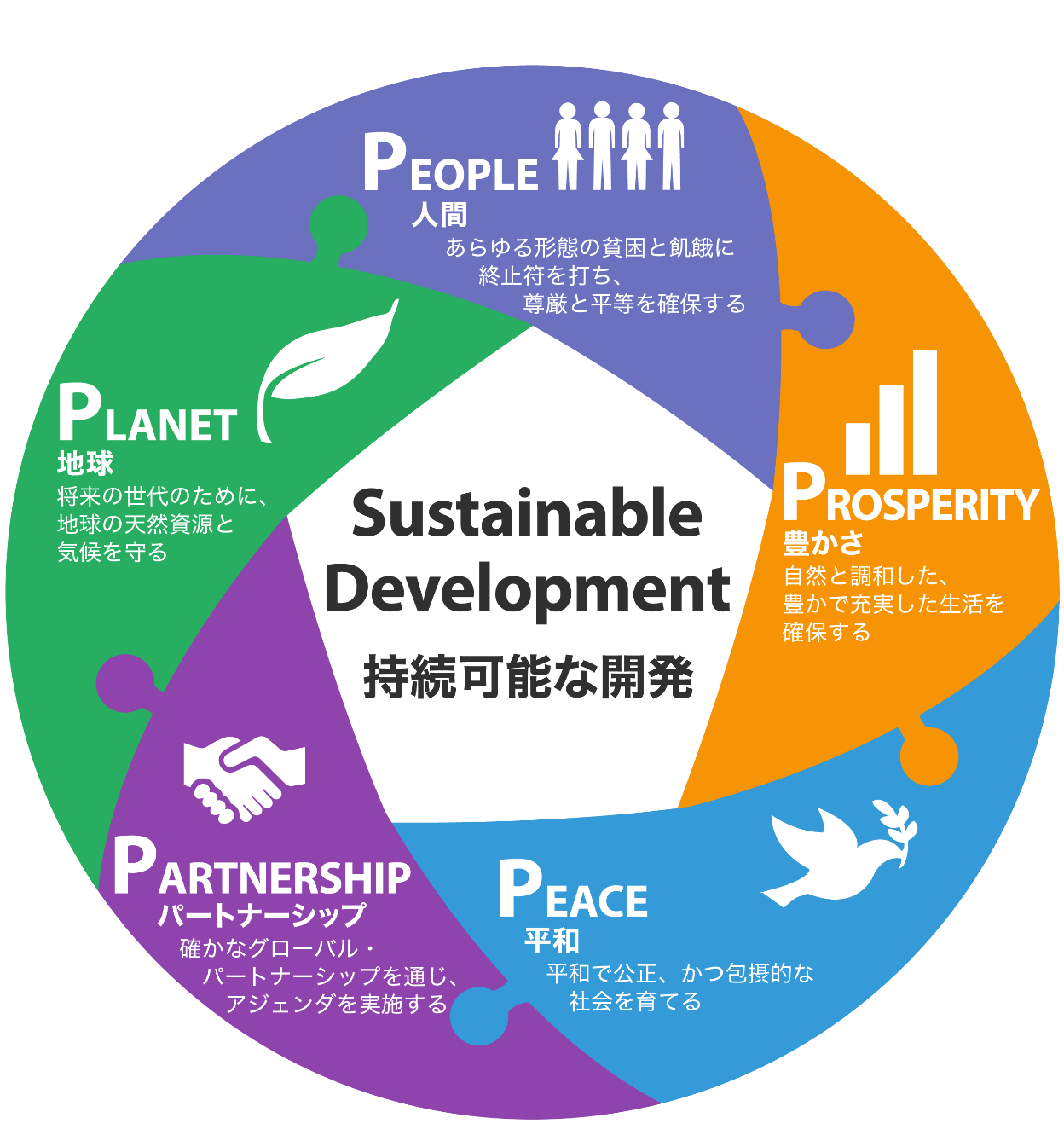 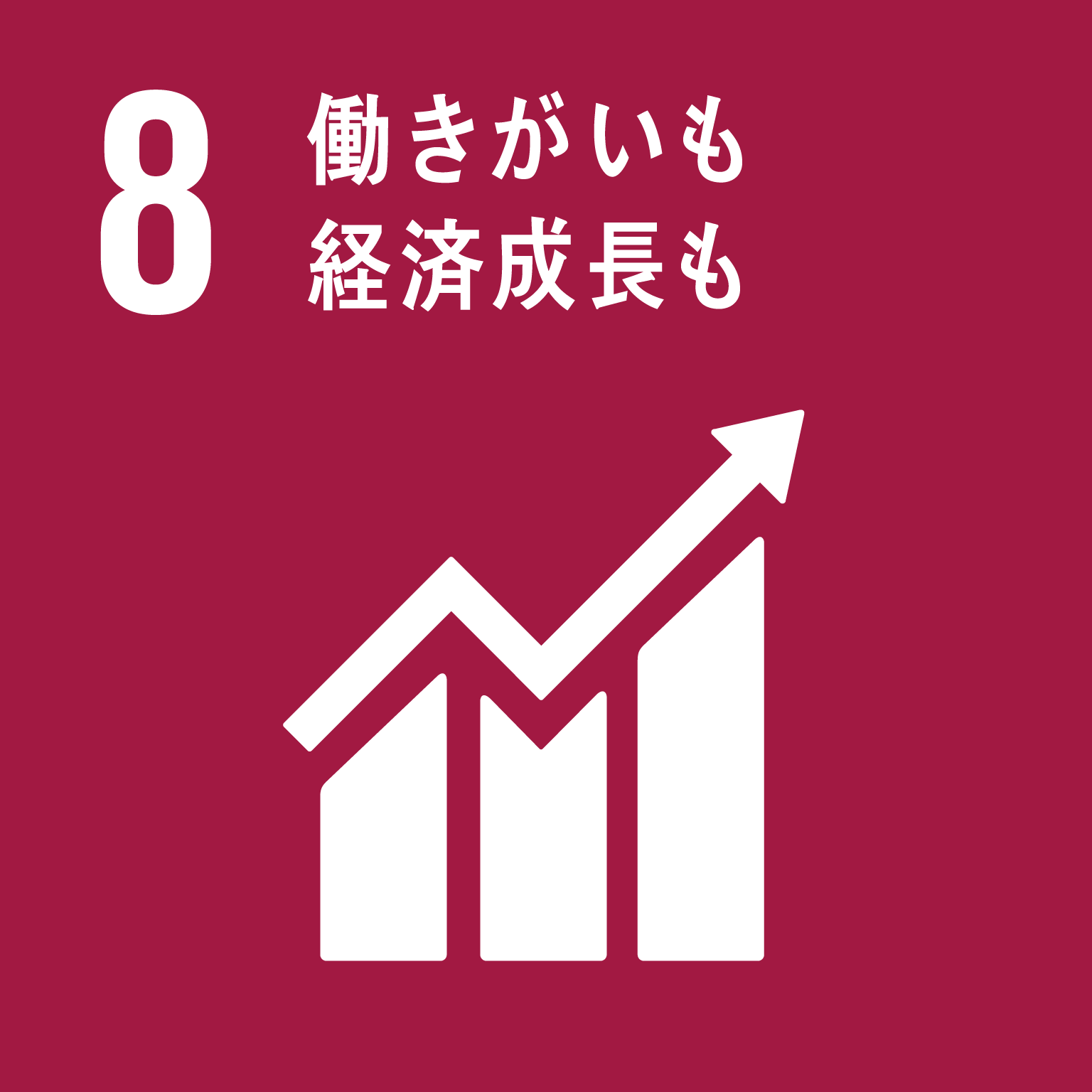 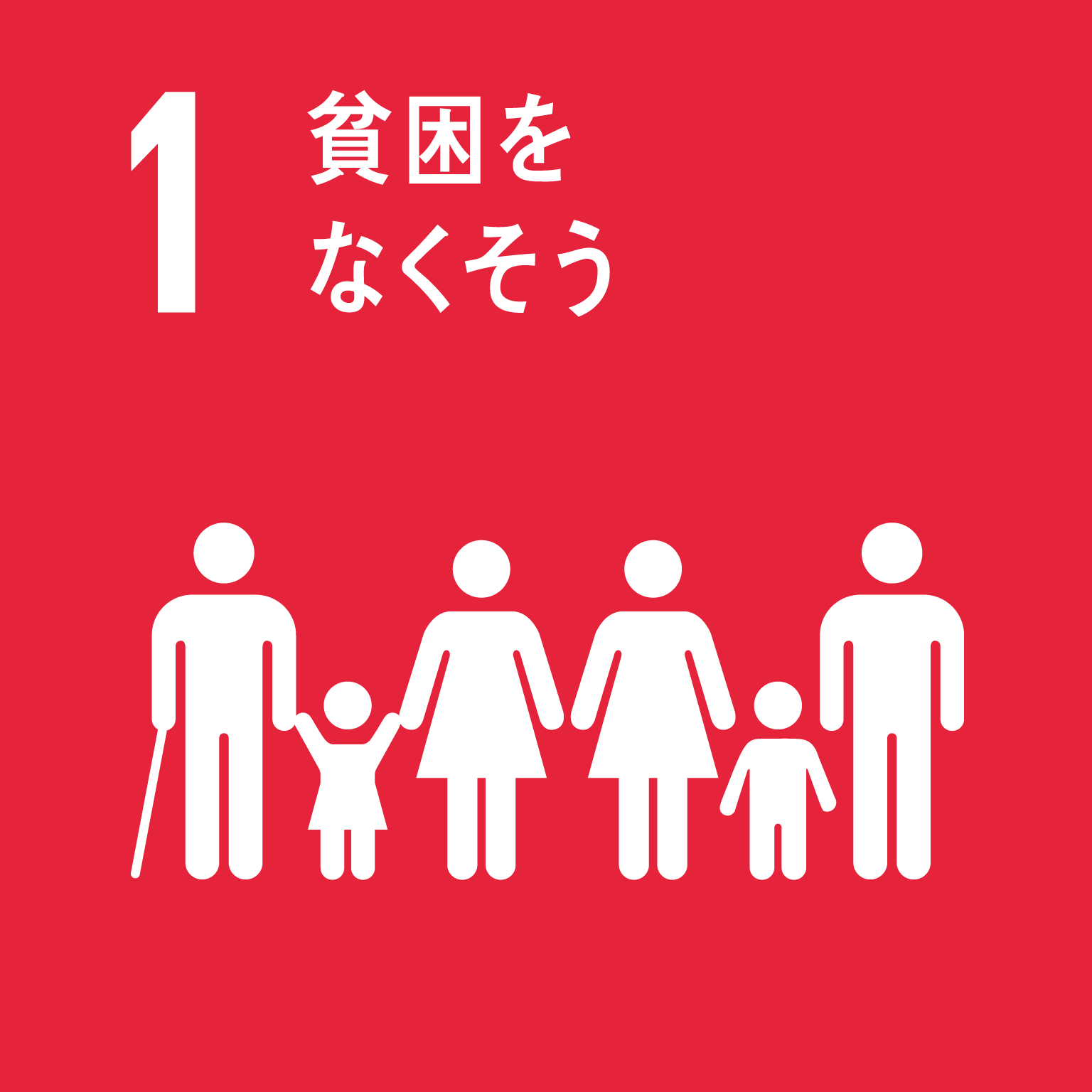 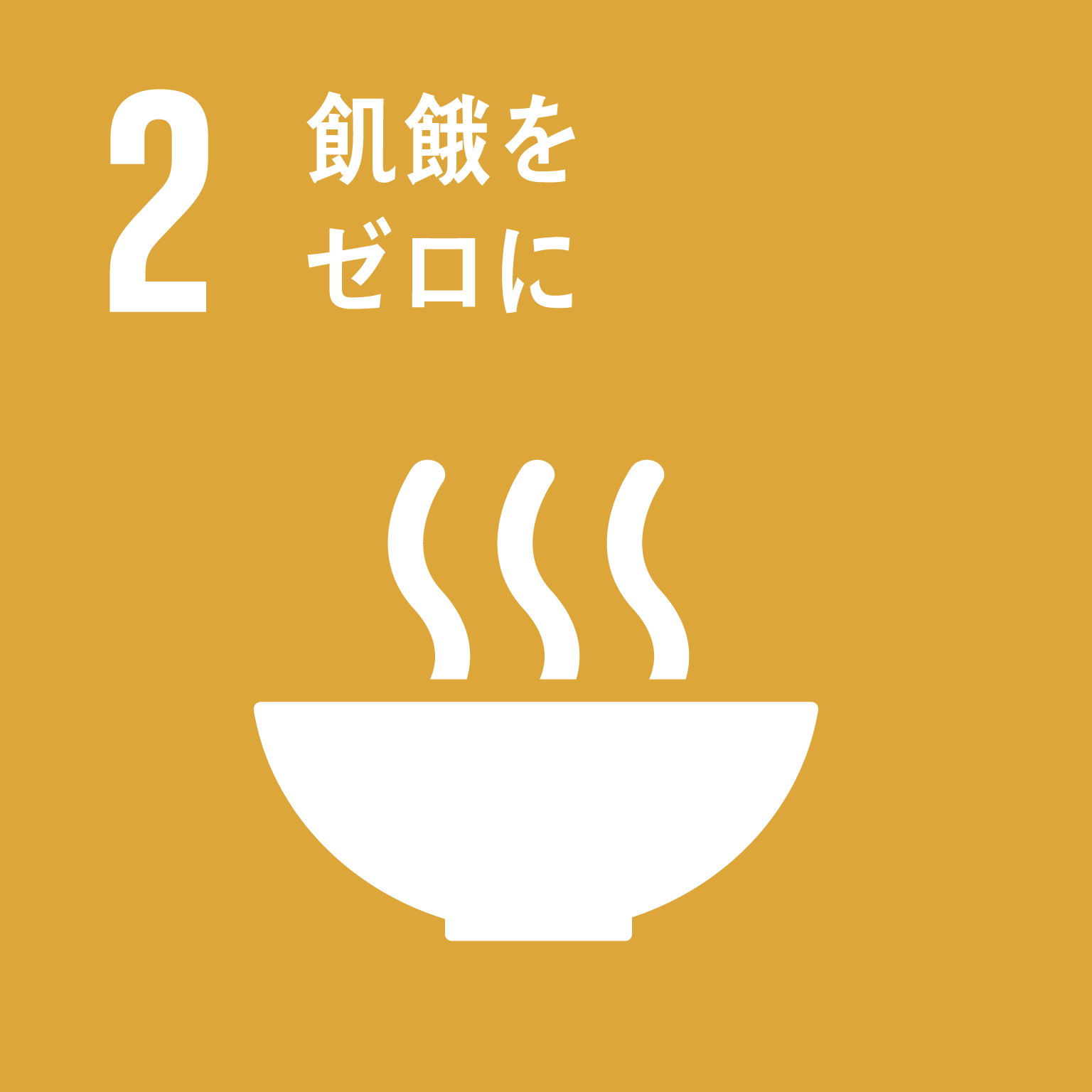 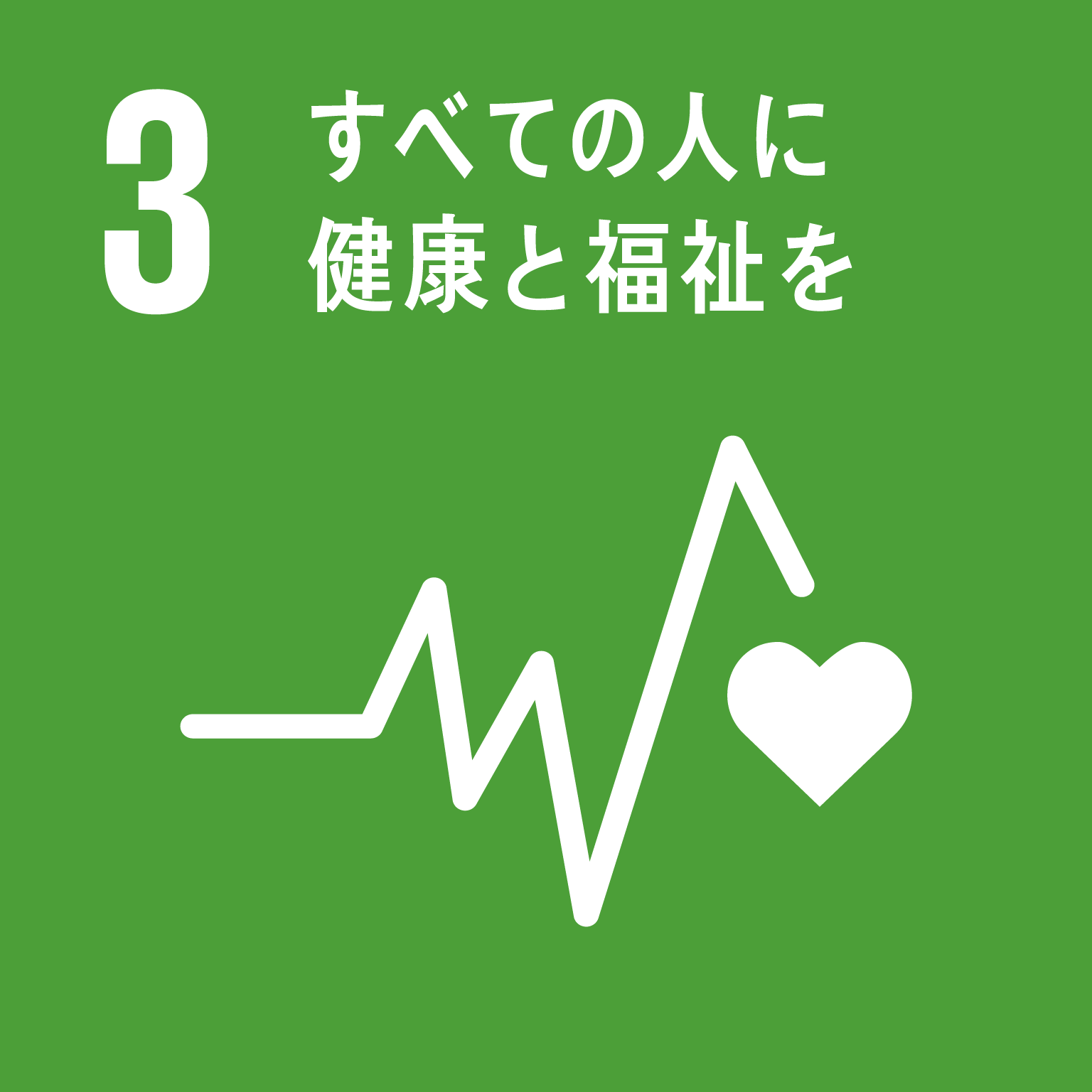 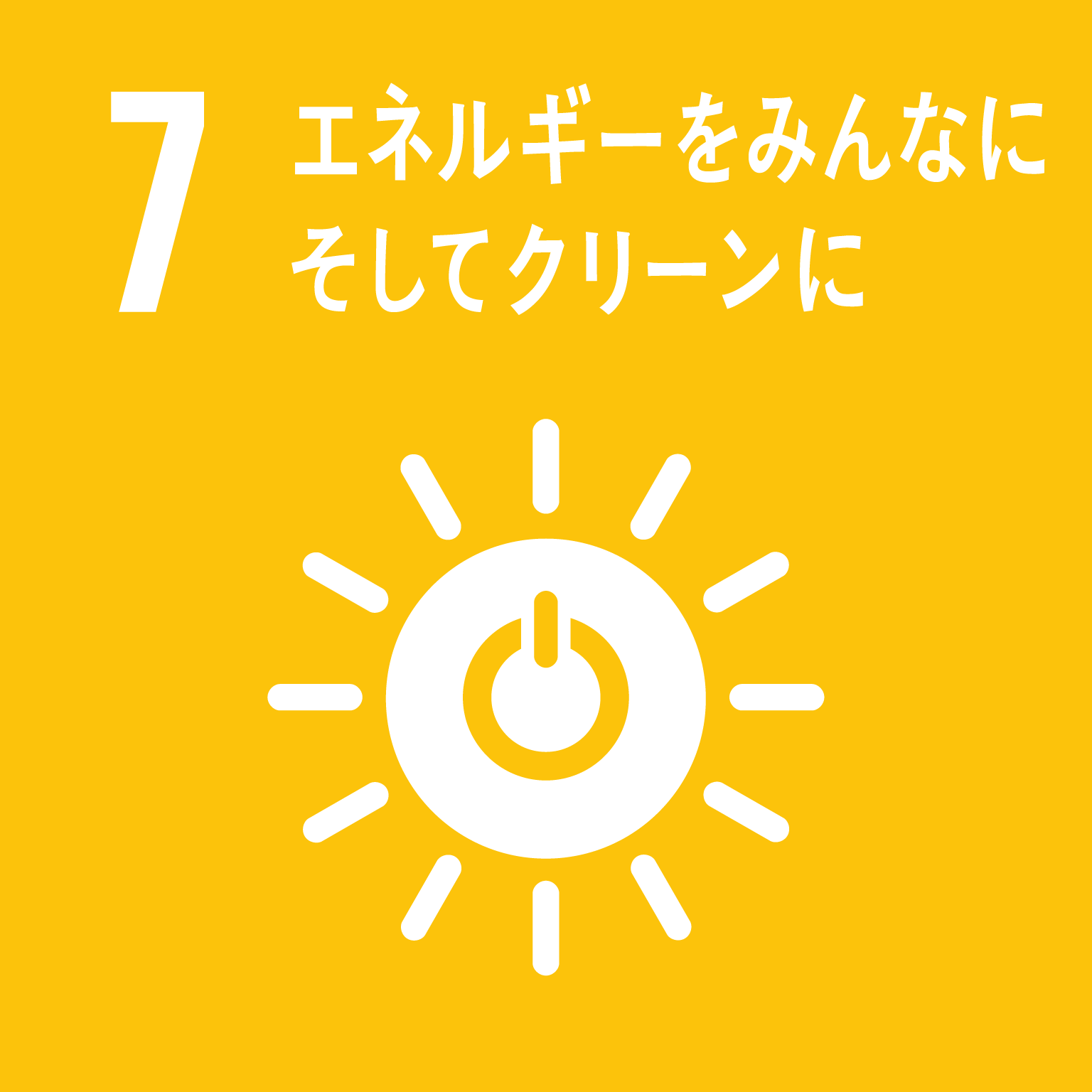 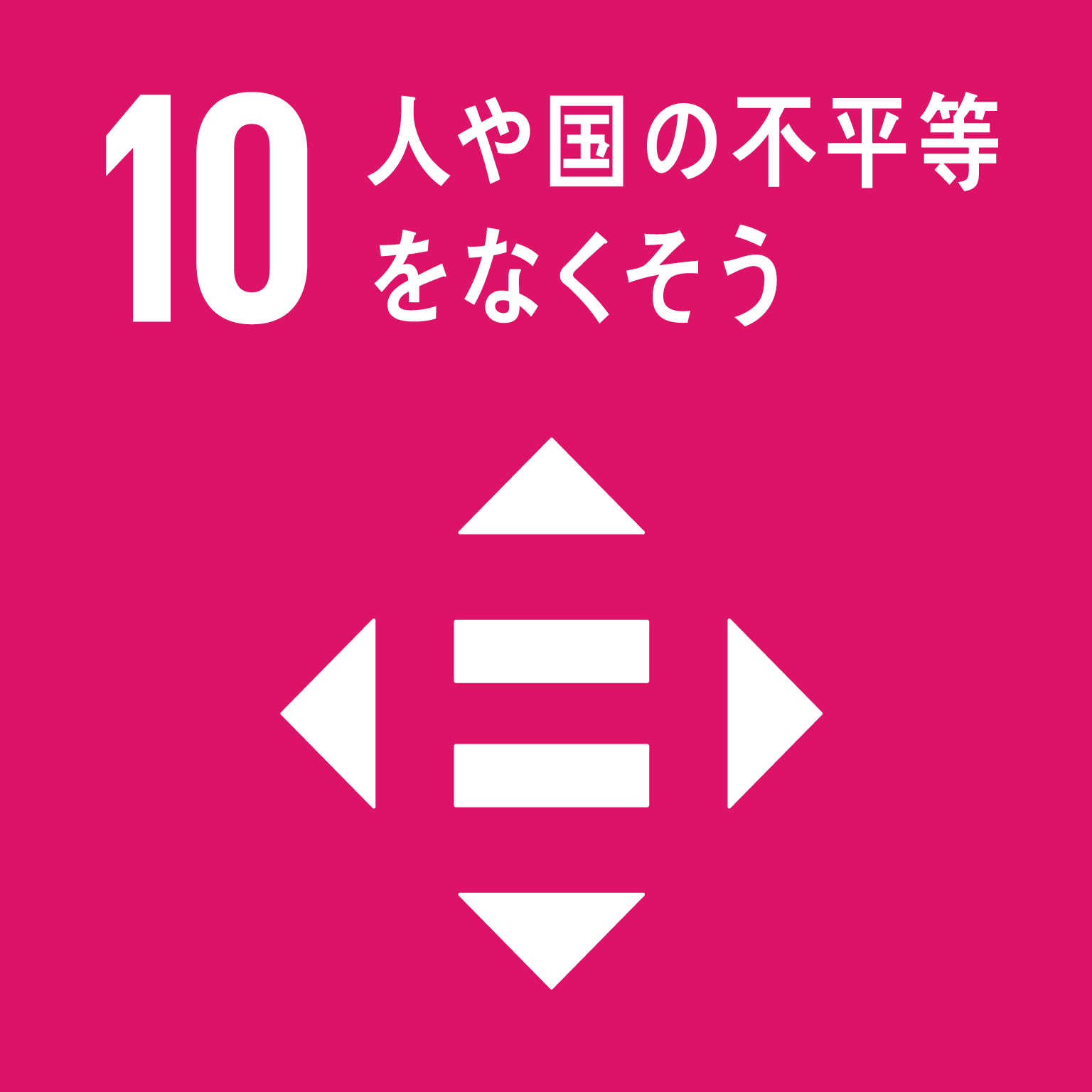 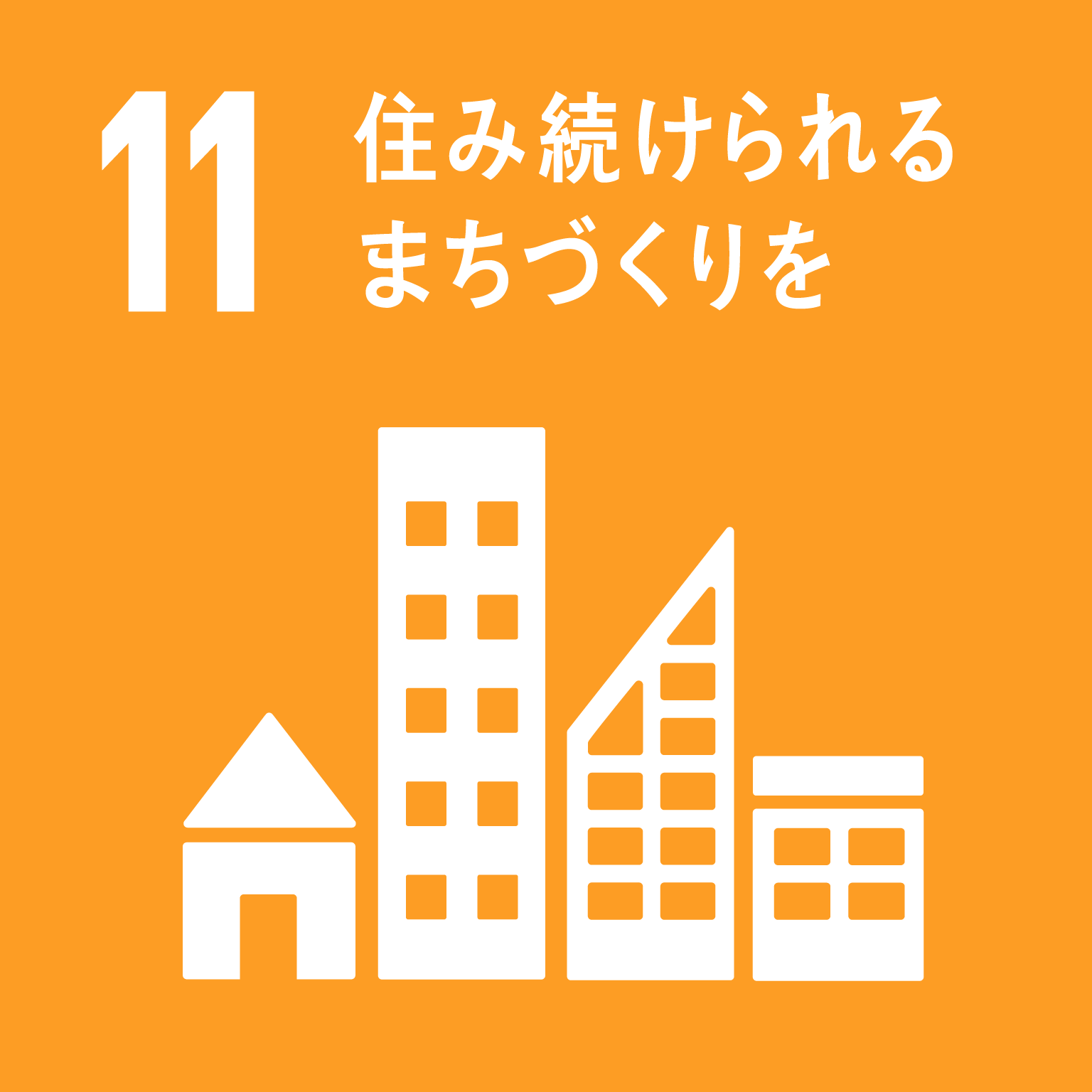 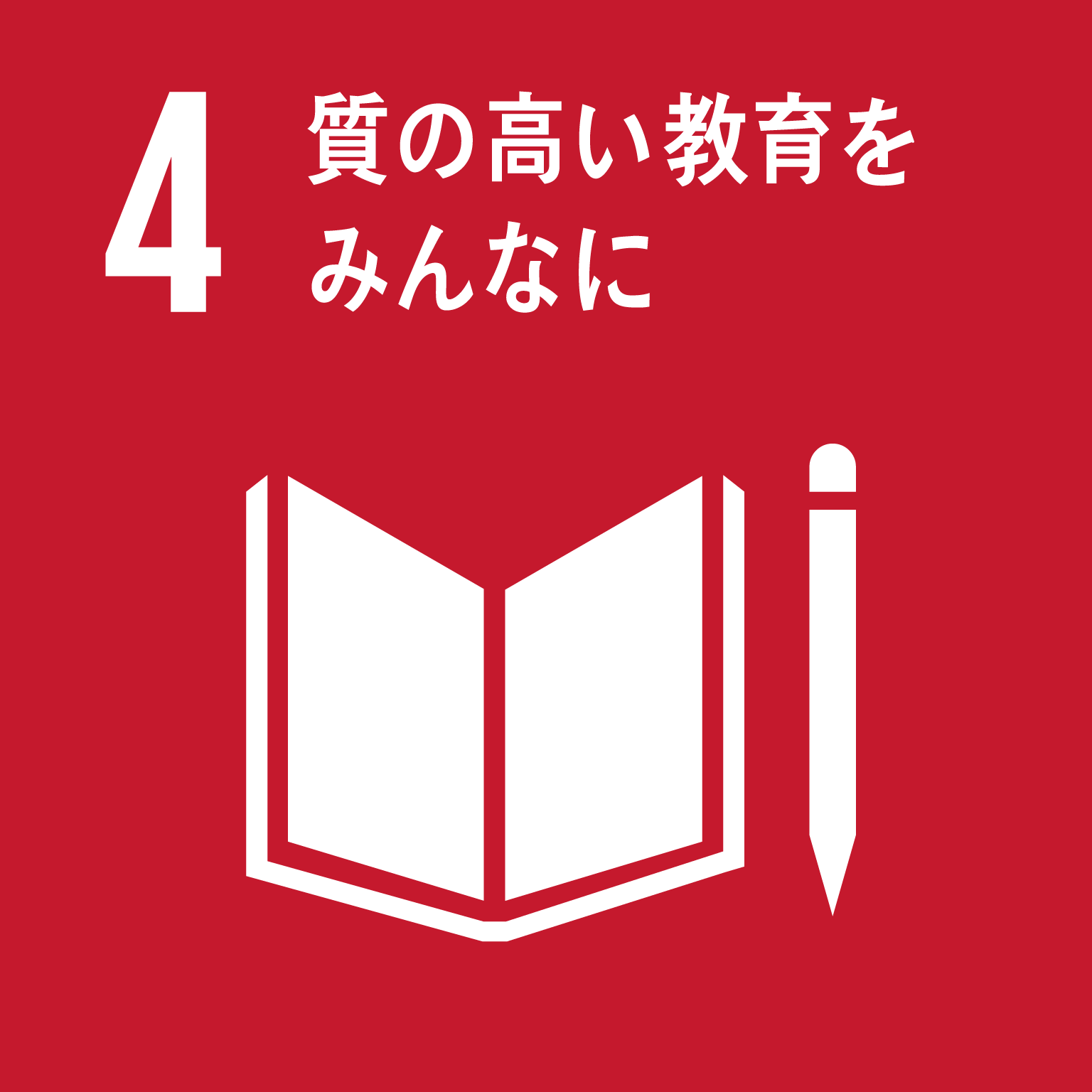 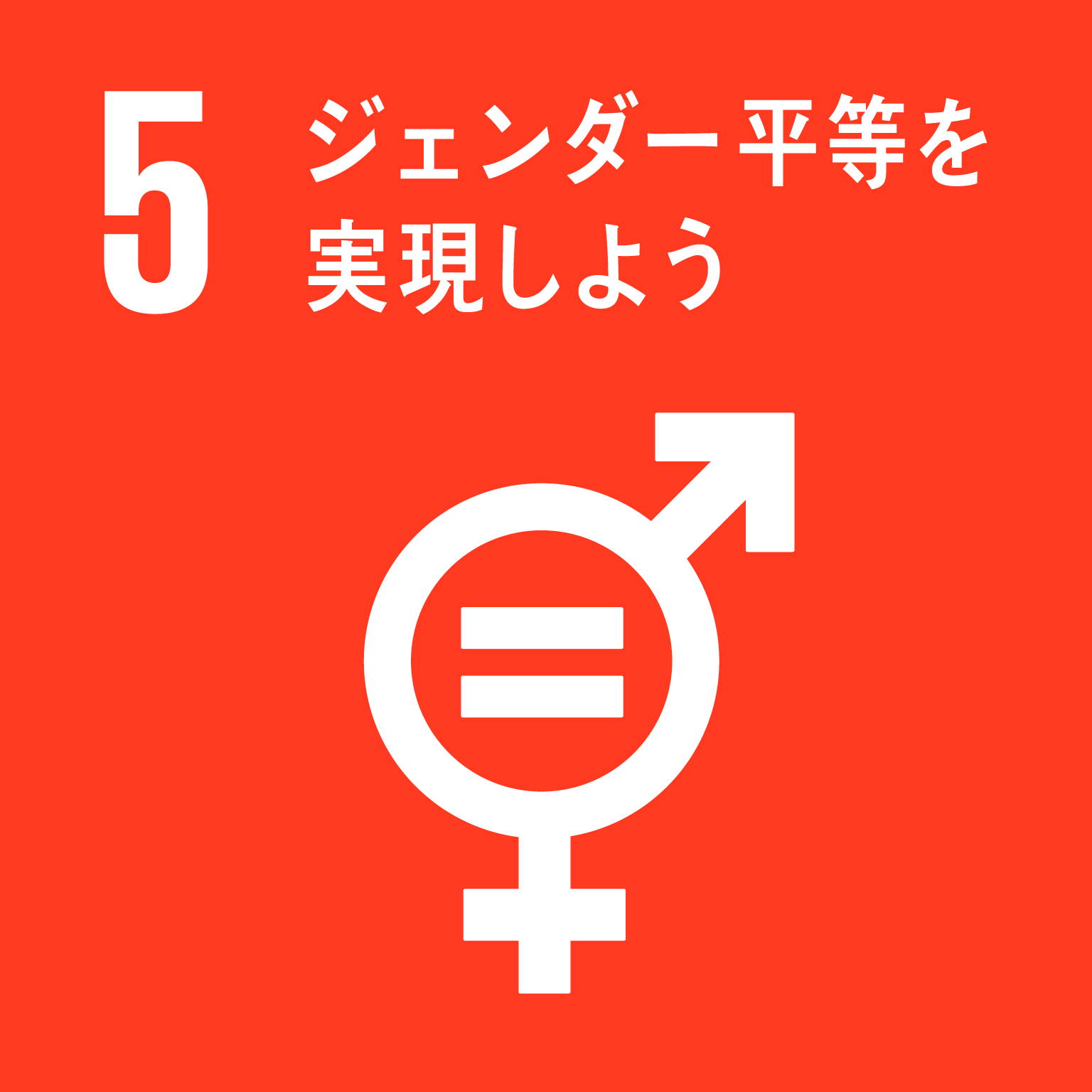 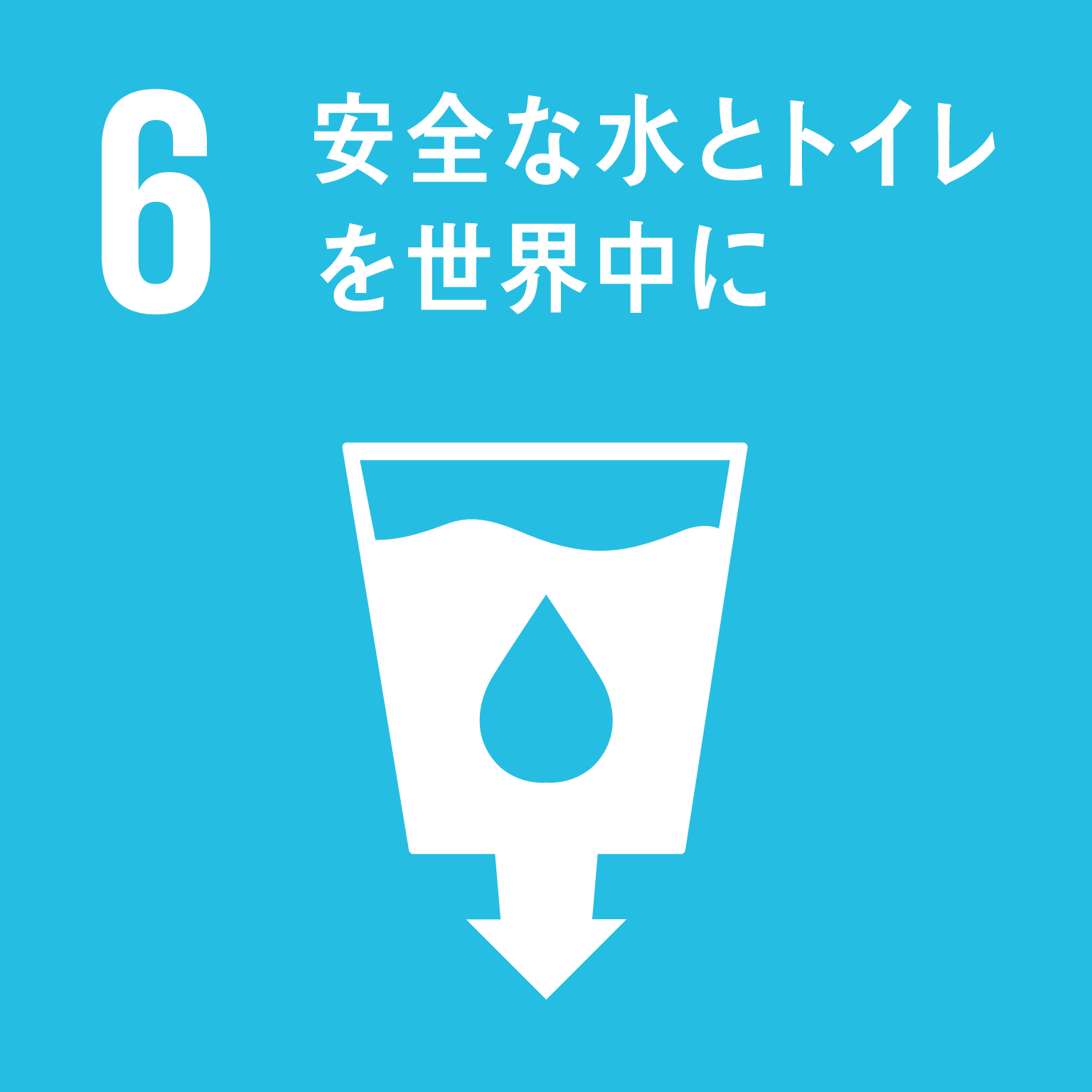 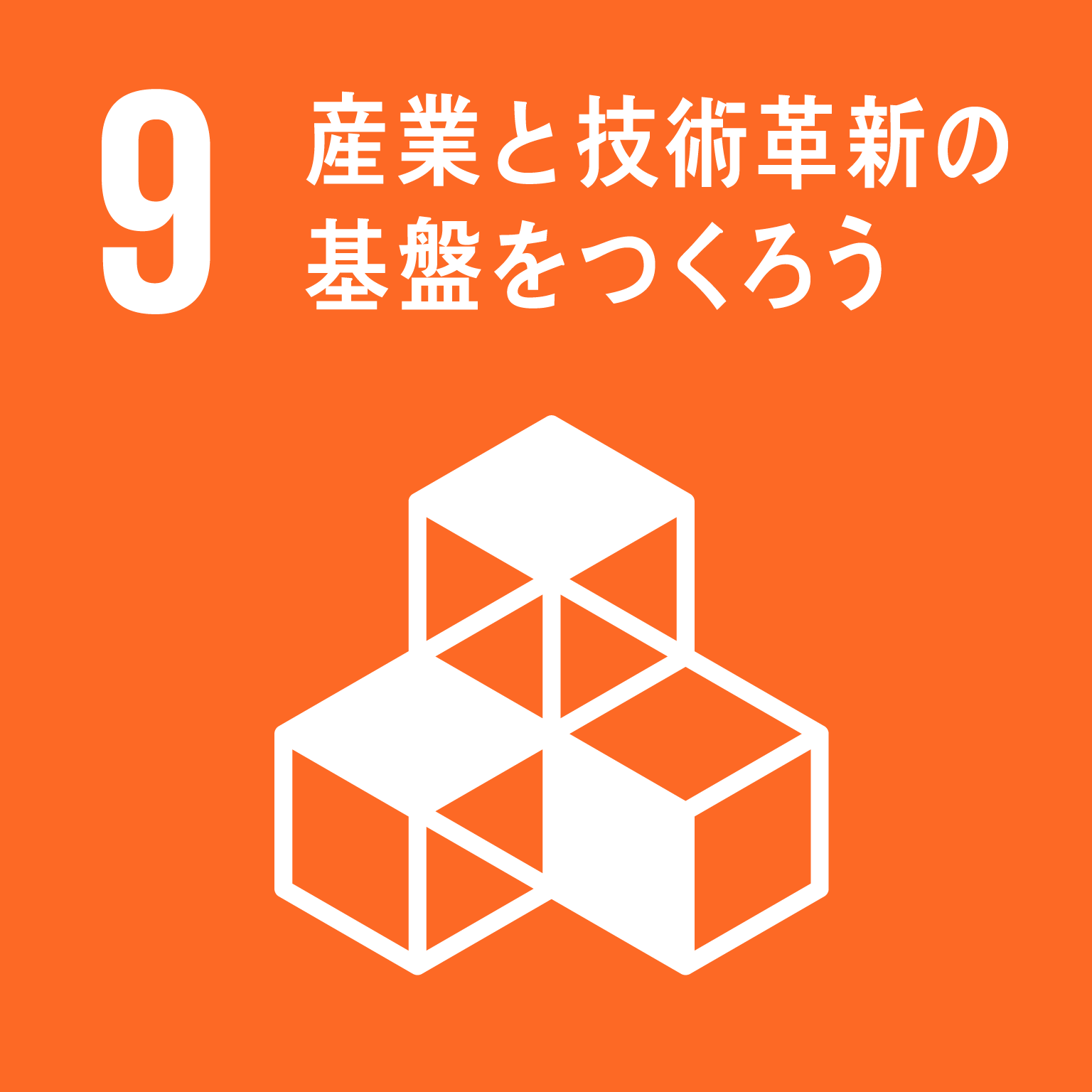 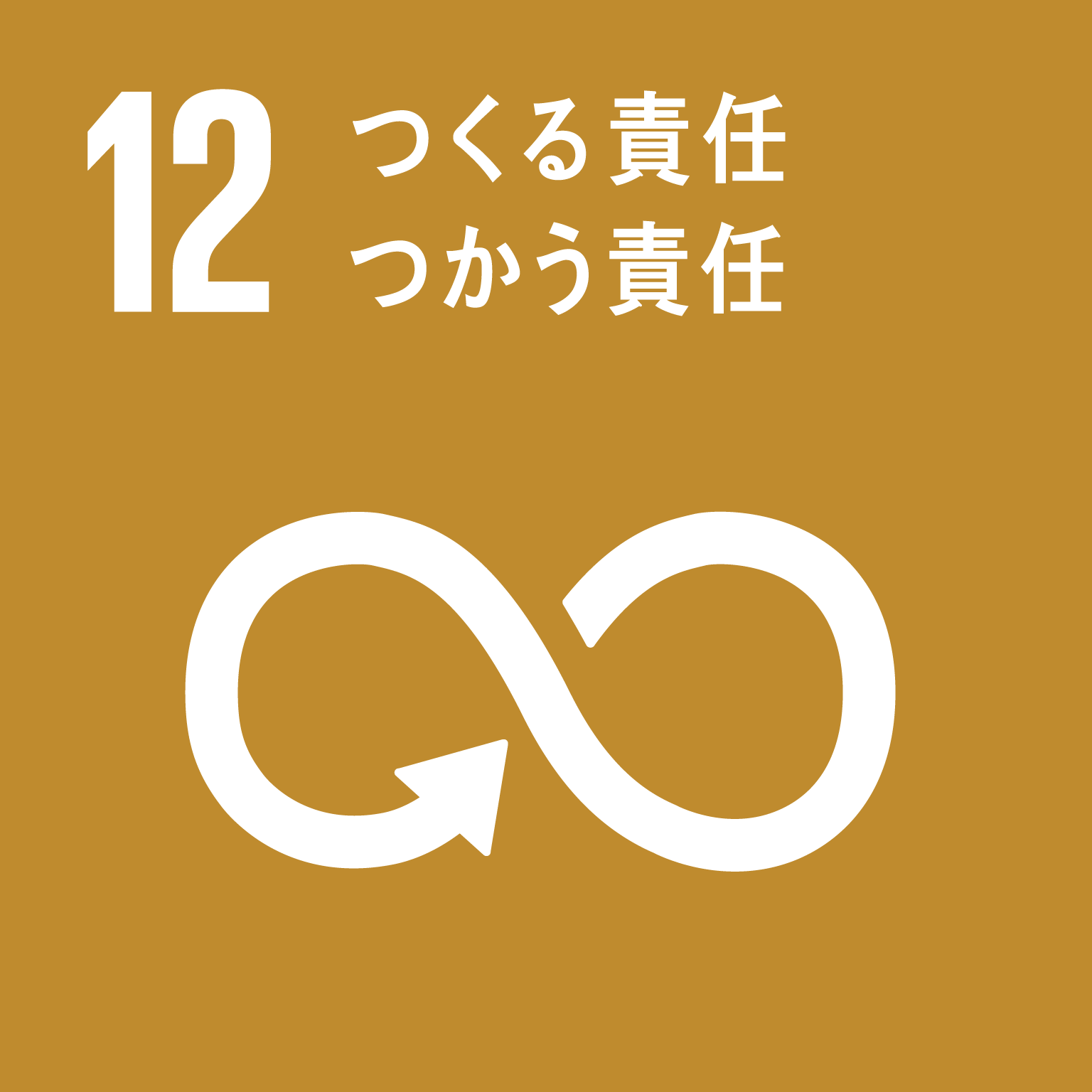 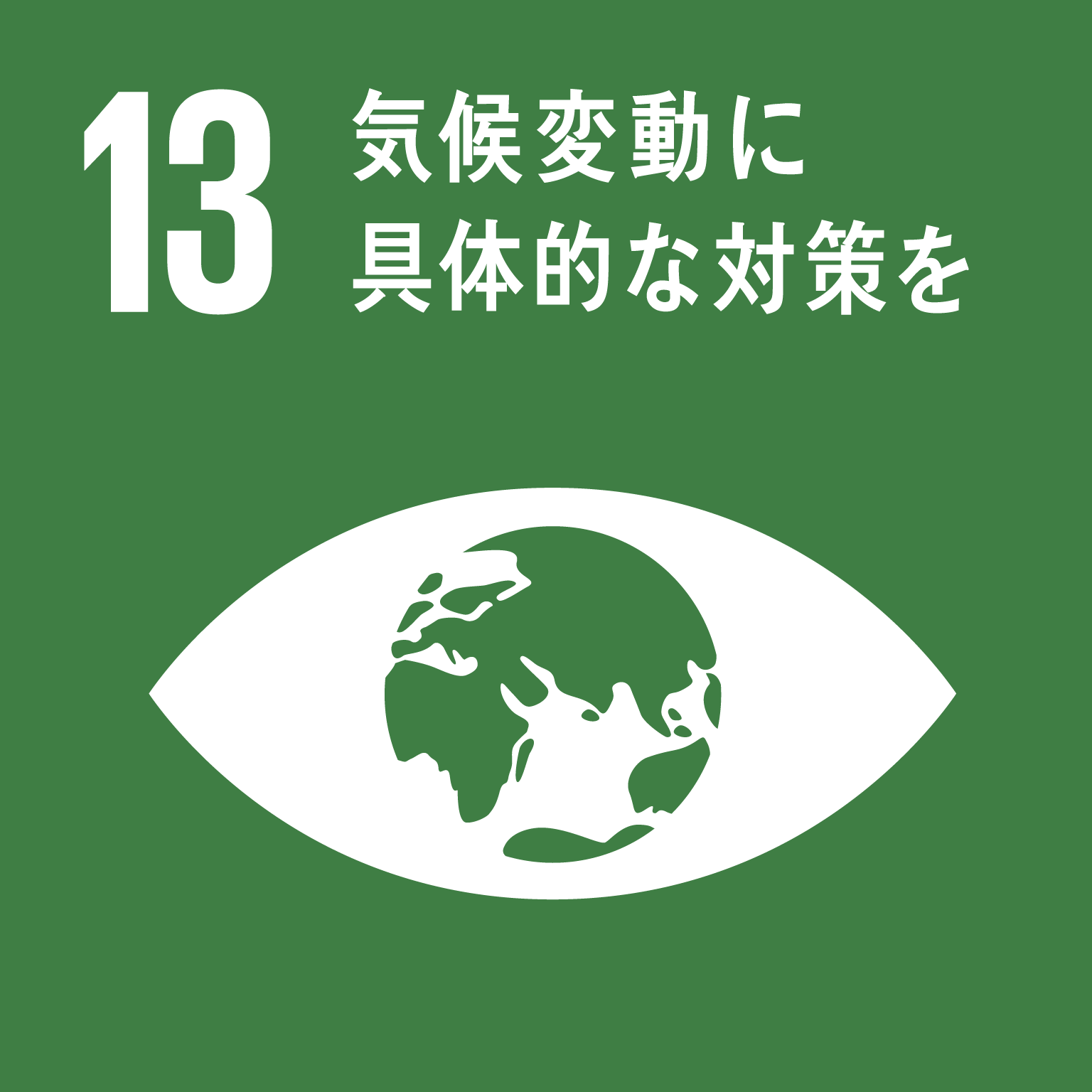 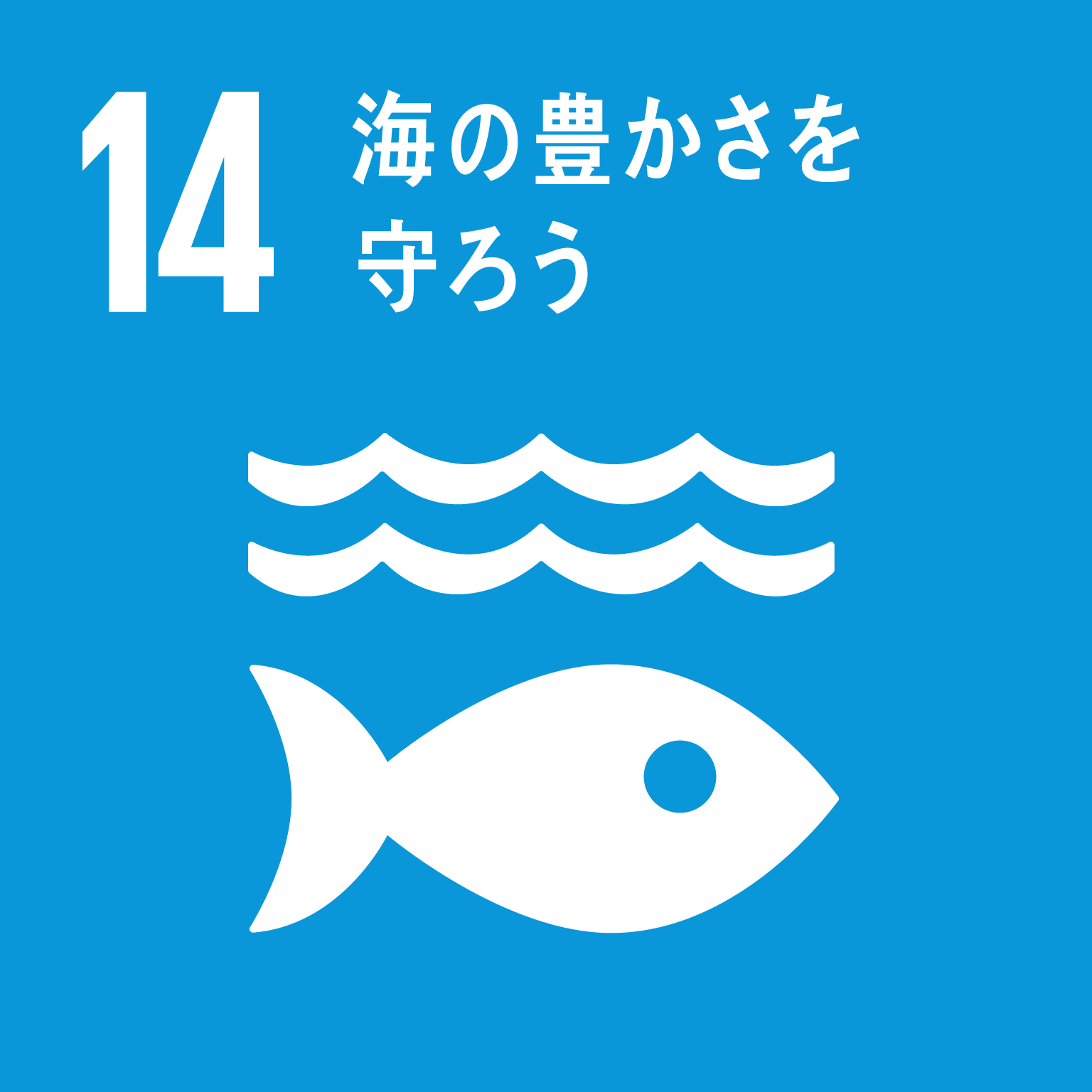 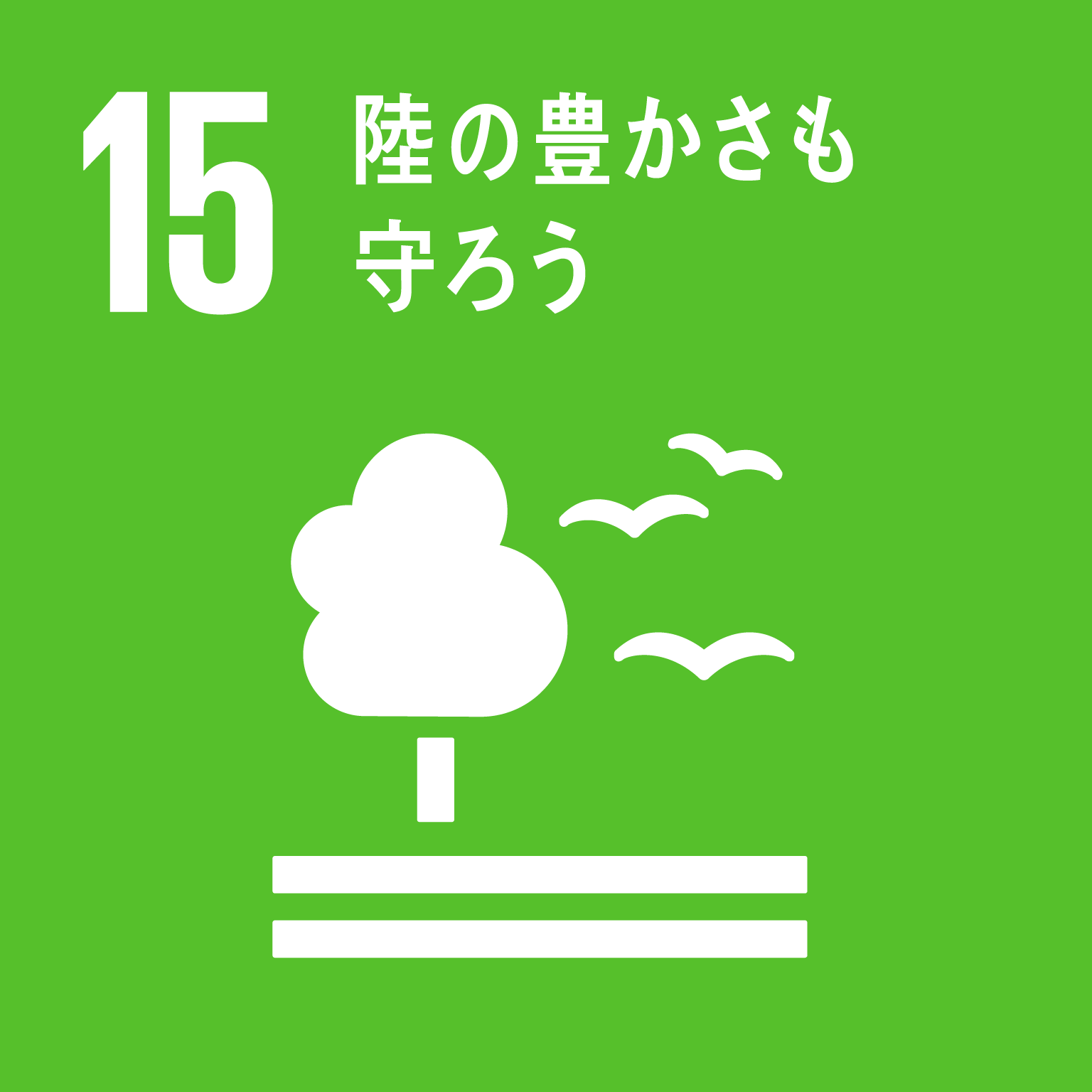 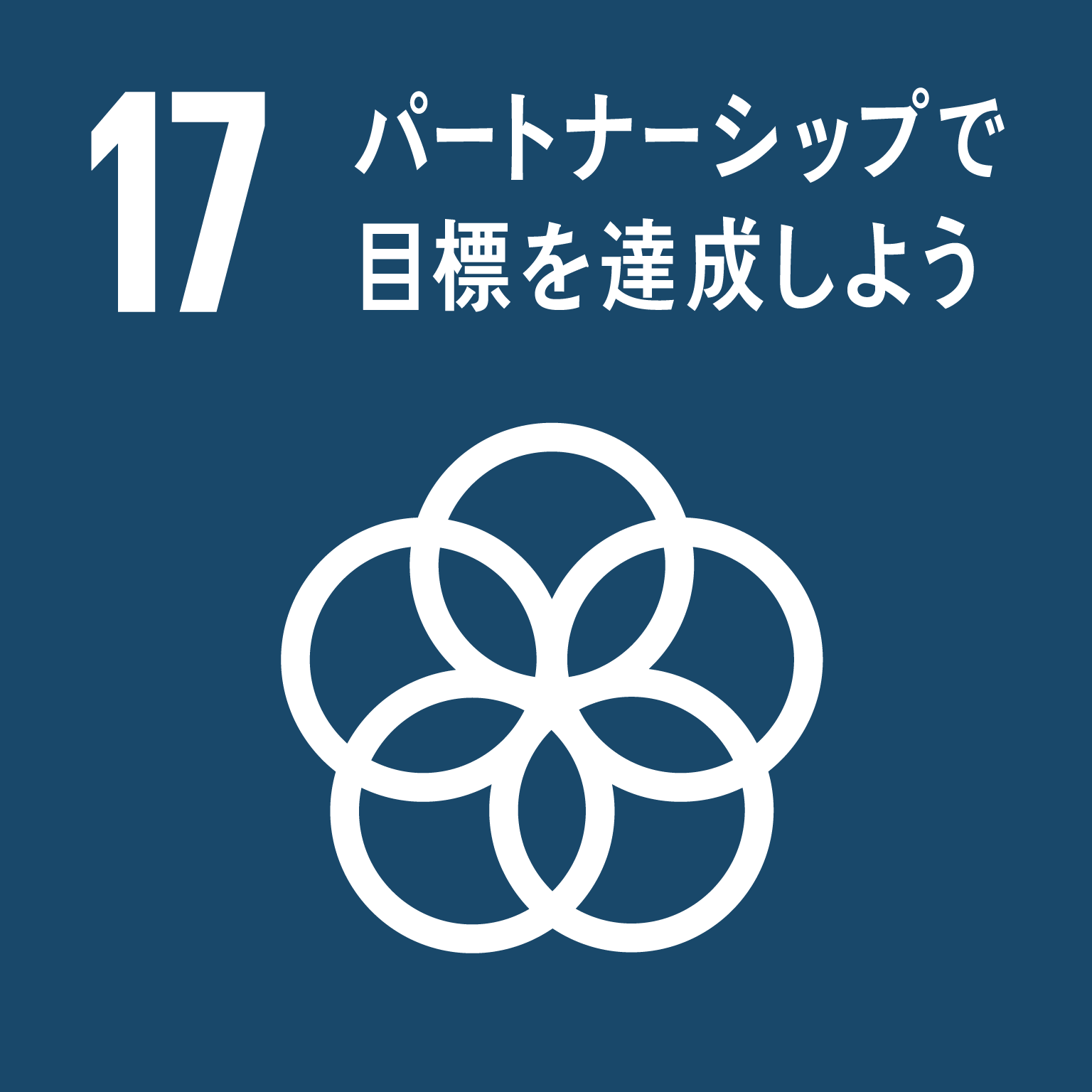 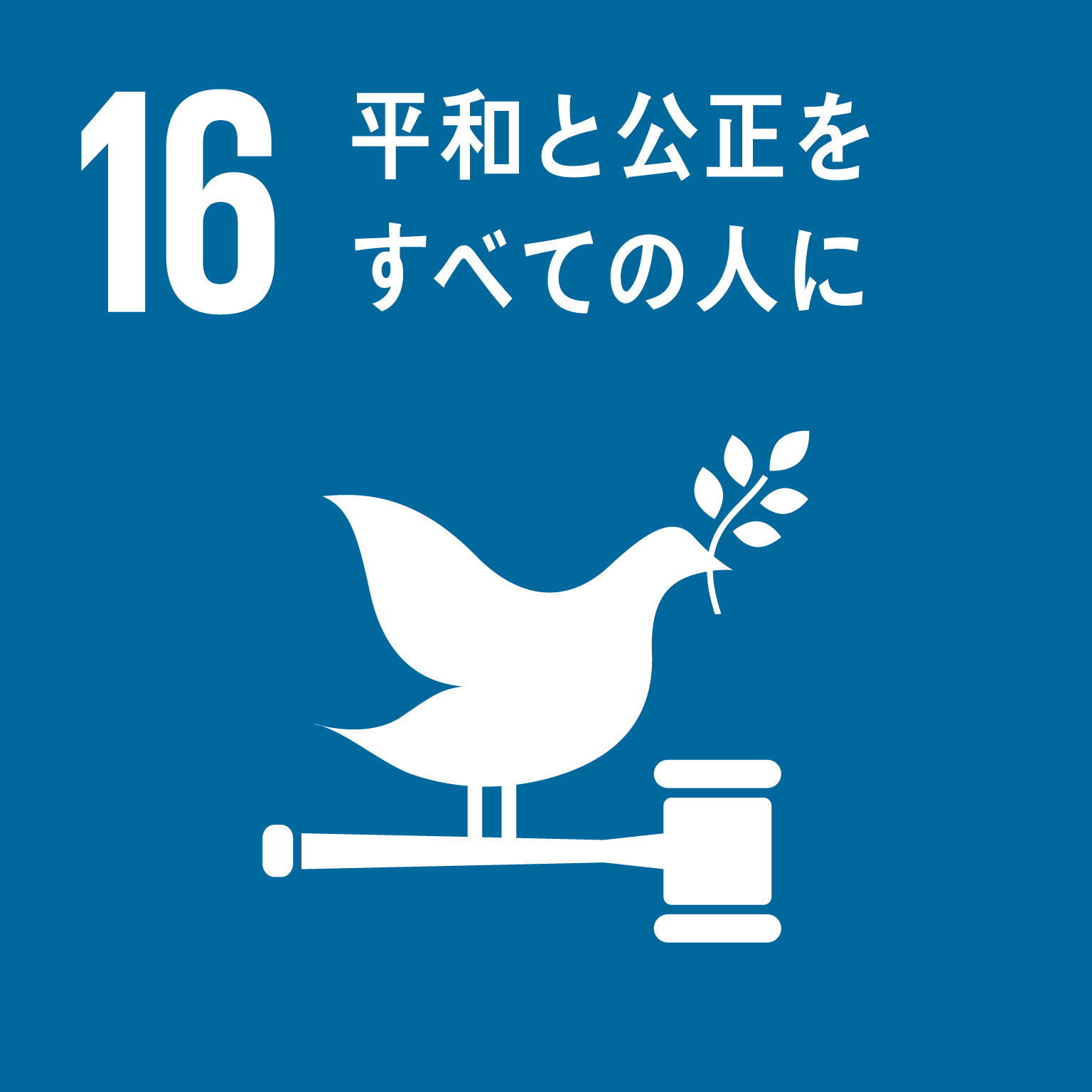 11
SDGsに取組む際のポイント
①SDGsは世界共通の言語
②経済、社会、環境の統合的解決
③誰一人取り残さない
④横串の視点
⑤バックキャスティング
⑥ルールを決めた必達目標ではなく、各主体がめざすべき目標を作る
12
①SDGsは世界共通の言語
＜ポイント＞
　○　国連の全加盟国で合意。「誰も否定できない」明確な価値とゴールの提示。
　○　17のゴールのアイコンは世界共通の言語。コミットしている社会課題を世界に宣誓。
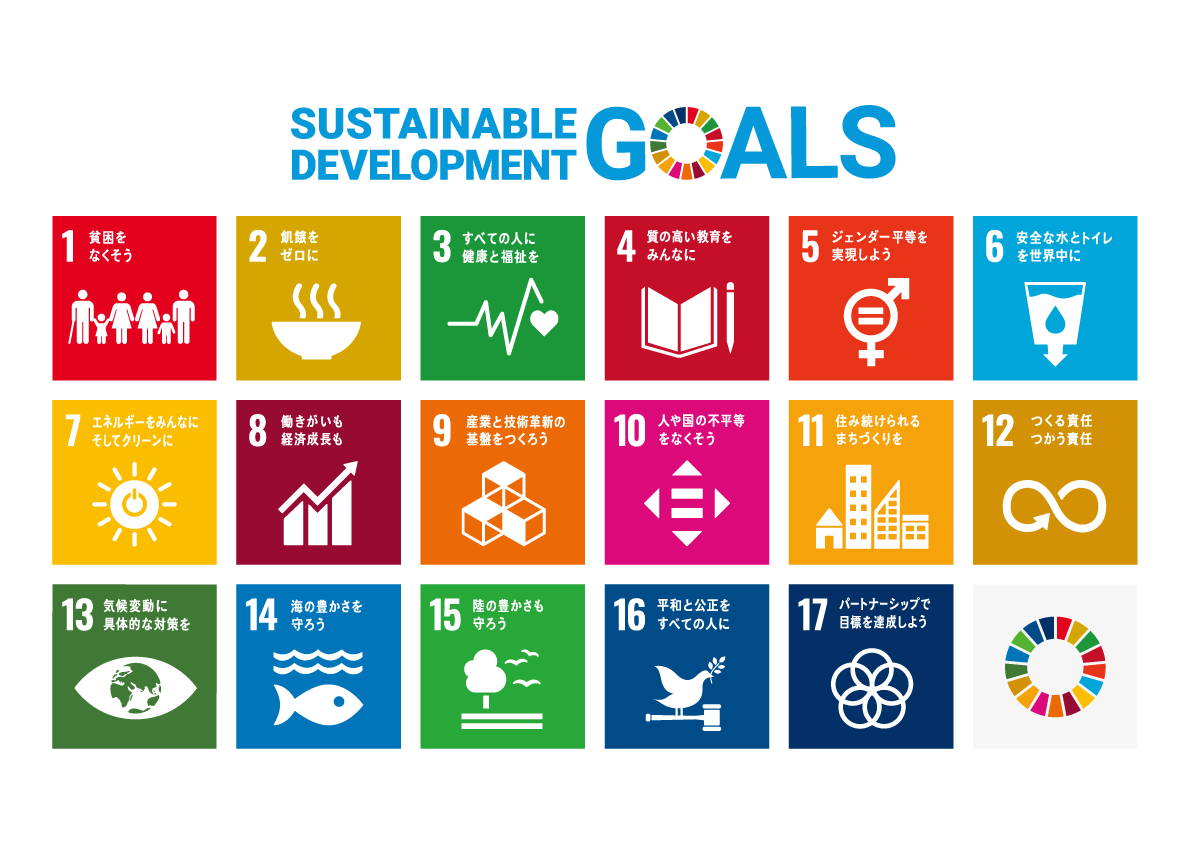 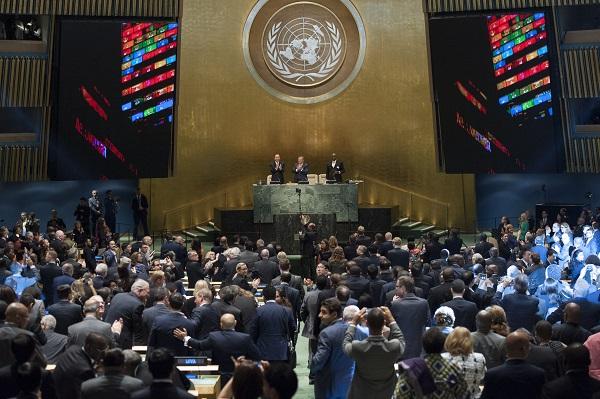 13
②経済、社会、環境の統合による課題解決と新しい価値の創造
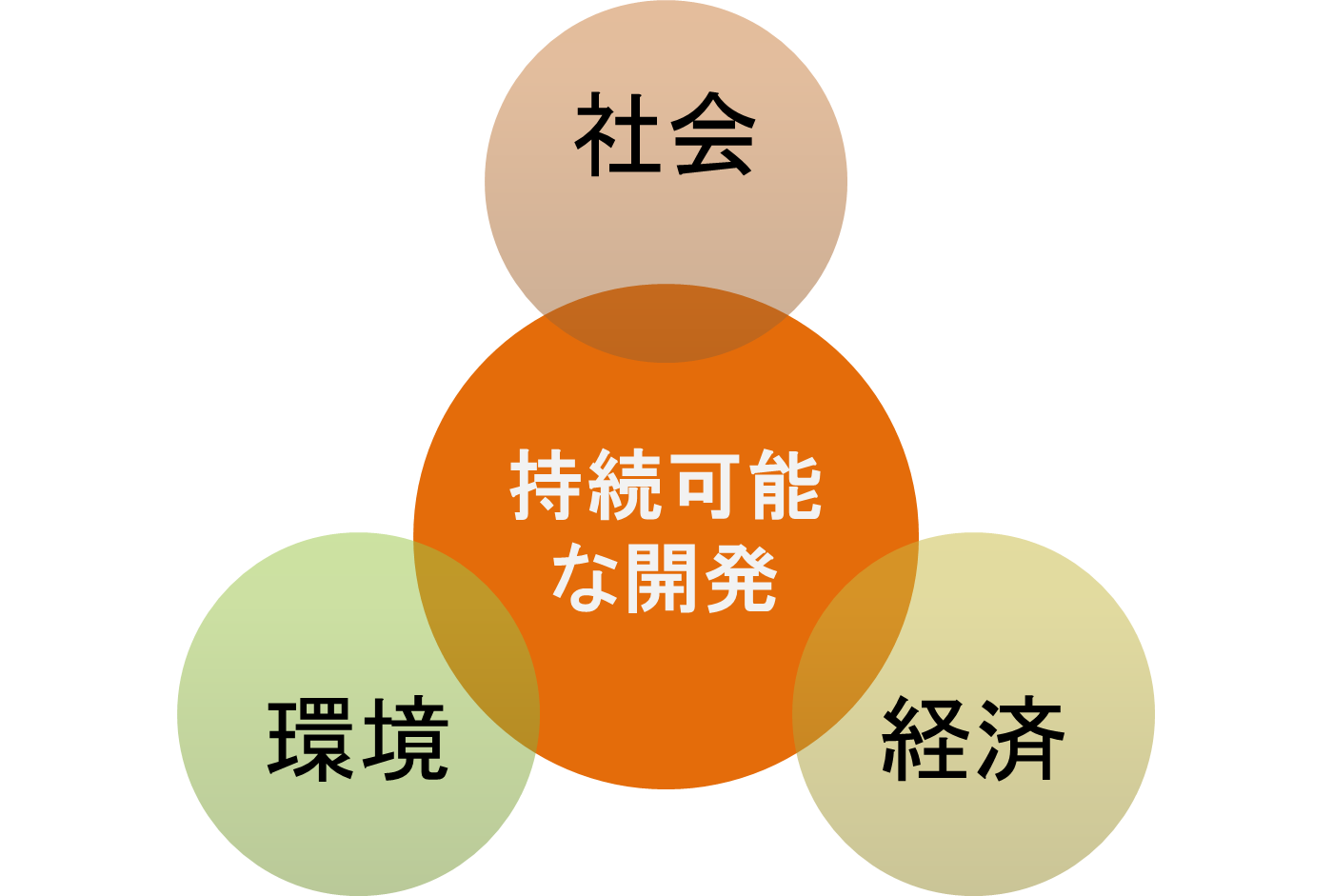 ＜ポイント＞
　○　社会課題の併記
　　これまで対立すると考えられていた、「人権と開発」、「環境と経済成長」等の社会課題を併記。
　　（「より良い社会」というより高次のビジョンの提示）
　○　経済的な視点の包摂
　　「持続可能性」≒「経済性の担保」　⇒　経済的な要素の必要性を謳う。
　（ビジネスなど、自己メリット追及型の課題解決アプローチの許容）
14
③誰一人取り残さない
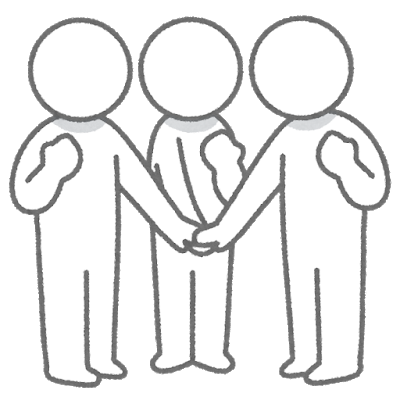 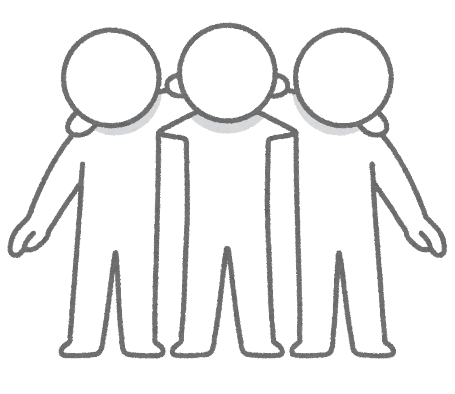 みんなで頑張る
社会的に弱い立場にある人々を含め、あらゆる人を、排除や摩擦、孤独や孤立から援護し、社会（地域社会）の一員として取り込み、支え合う考え方のこと。
＜ポイント＞
　○　野心的（背伸び）
　　全ての人を救済するというハードルの高い、野心的な理念・ビジョンの提示

　○　支えあいの精神
　SDGs達成のために取り組むべき主体は国際社会、地域（region)、国家、地方(local）、企業、教育機関、NPO/NGO、個人
　　　⇒どんな人間も必ず課題解決のアクターになりうる。
15
④横串の視点
＜ポイント＞
　○　同時解決（あるゴールの解決のための取組みを、別のゴールの課題解決につなげる）


　
○　インパクトのベクトルを変える
　　（社会に悪影響を及ぼすアクションに工夫を加え、別のゴールのポジティブアクションに変える）



　○　トレードオフの考慮
　　（社会のためにしていることが、他のゴールの視点で見ると悪影響を及ぼす可能性を考慮する）
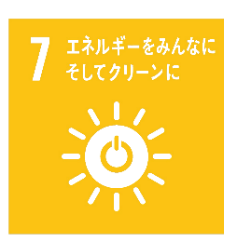 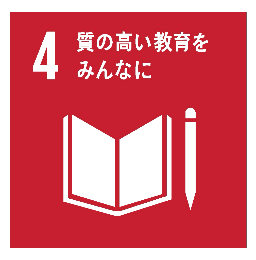 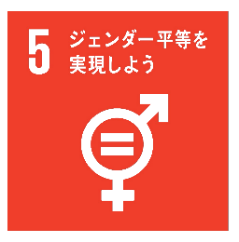 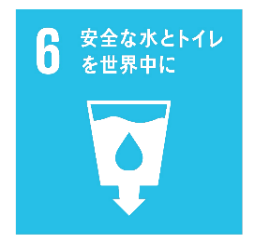 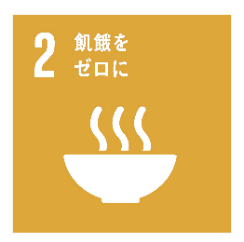 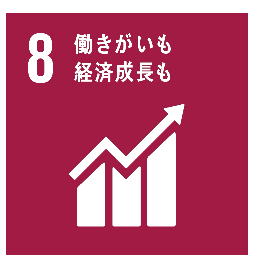 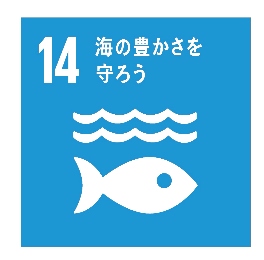 16
⑤バックキャスティング
あるべき
社会像
「バックキャスティング」

未来のある時点に目標を設定しておき、そこから振り返って現在すべきことを考える方法
現実的な
めざす姿
「フォアキャスティング」

過去のデータや実績などに基づき、現状で実現可能と考えられることを積み上げて、未来の目標に近づけようとする方法
過去
現在
未来
＜ポイント＞
　○　社会課題解決のイメージの変革
　　義務的な行動ではなく、主体的な行動の誘発

　○　できない言い訳をしない
　　できない理由を考えるのではなく、よりよくするためのアイディアを出す
17
⑥ルールを決めた必達目標ではなく、各主体がめざすべき目標を作る
＜ポイント＞
　○　SDGsは2030年にあるべきゴールのみを提示（⇔京都議定書等）
　　　例：「リサイクルを心がける」、「困っている人には声をかける」、「健康のために走る」

　○　世界の共通目標と、個人や地域の取組みがつながる
　　プロジェクトベースで、 17ゴール・169のターゲットとのロジックを整理する
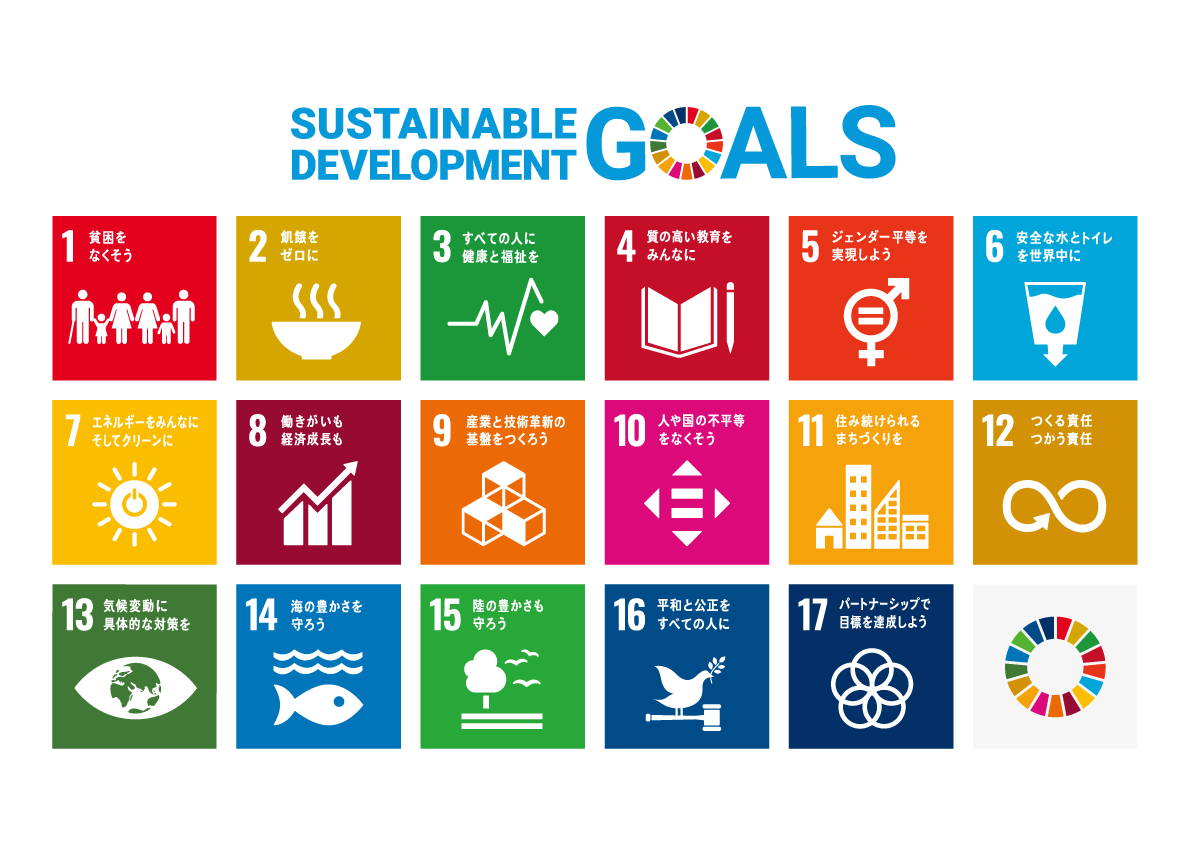 18
②　大阪とSDGs
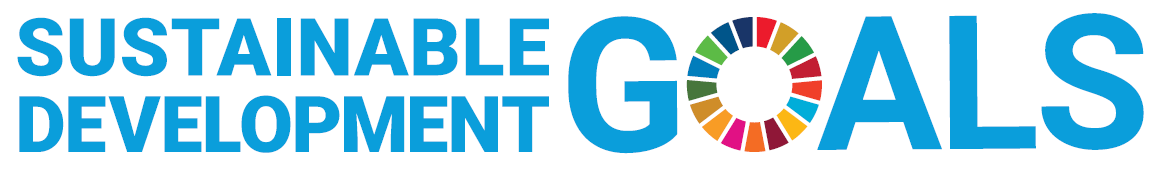 19
SDGsに関するこれまでの主な経過
20
2025年日本国際博覧会（大阪・関西万博）
◆テーマ：いのち輝く未来社会のデザイン
　 　　　　　　 “Designing Future Society for Our Lives”
◆開催期間 ：2025年4/13～10/13(184日間）
◆開催場所 ：夢洲（大阪市臨海部）
◆入場者（想定）：約2,800万人
◆経済効果 ：約2兆円
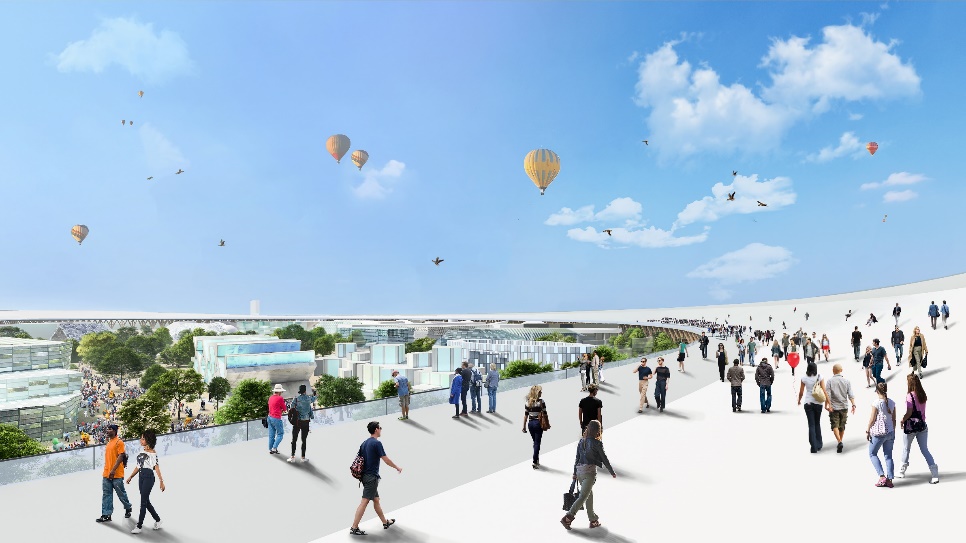 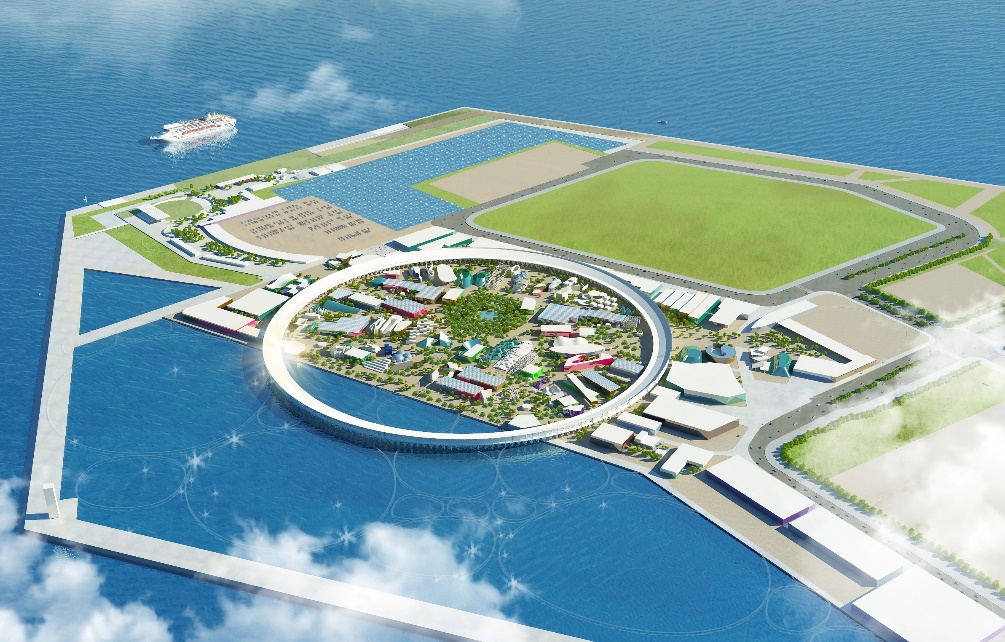 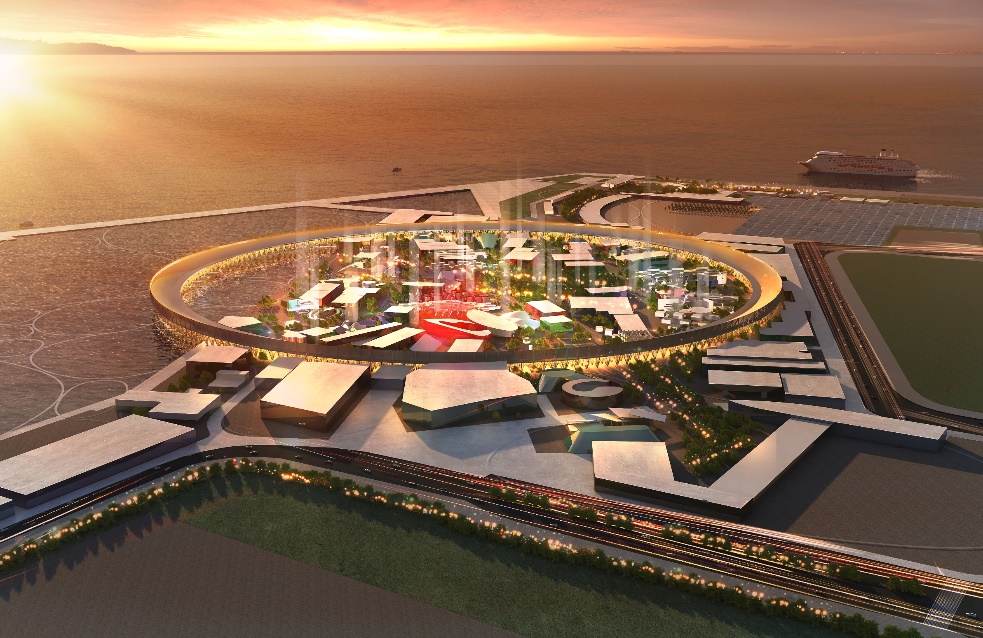 21
提供：２０２５年日本国際博覧会協会
万博会場のイメージ
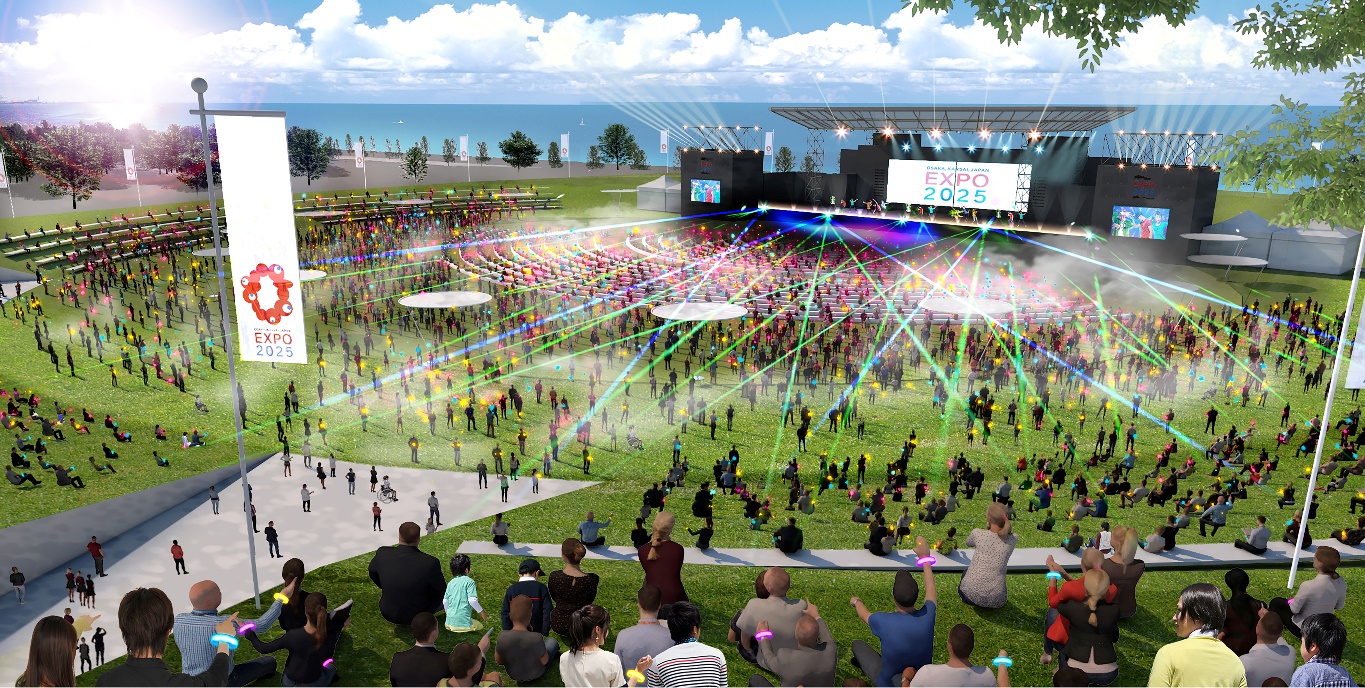 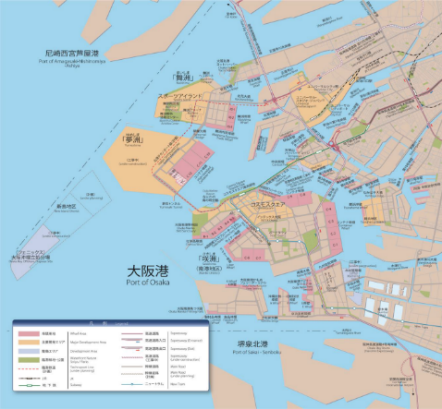 夢洲
咲洲
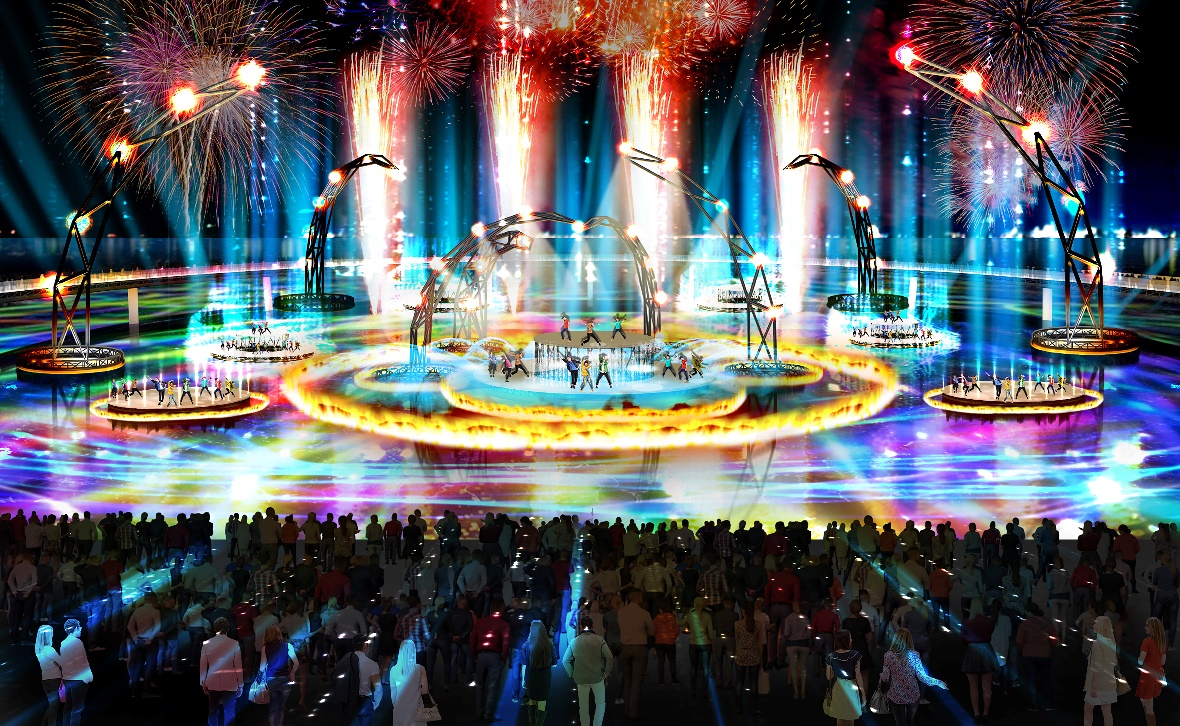 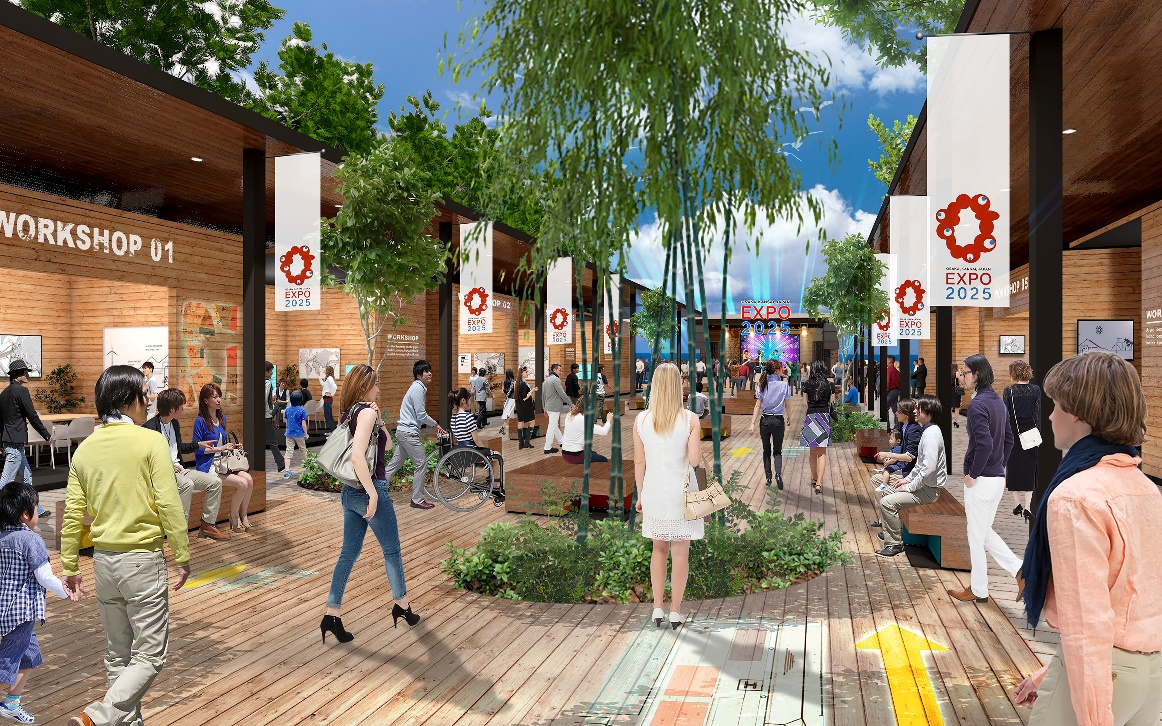 22
提供：２０２５年日本国際博覧会協会
SDGsと2025年大阪・関西万博
大阪・関西万博
SDGs
将来像
テーマ
いのち輝く未来社会のデザイン
SDGsが達成された社会
サブテーマ
理　念
◆誰一人取り残さない
◆将来世代のニーズを損なうことなく、   今の世代のニーズを満たす
Saving Lives（いのちを救う）
Empowering Lives（いのちに力を与える）
Connecting Lives（いのちをつなぐ）
コンセプト
達成ポイント
先端技術を活用した社会課題の解決
People’s Living Lab（未来社会の実験場）
特徴
特徴
持続可能な社会の実現に向け、世界の大胆な変革が必要となることを、全ての国連加盟国が採択（人類の英知の結集）
地球規模のさまざまな課題に取り組むために、世界各地から英知を集める場
開催時期
目標年限
２０２５年
２０３０年
23
SDGsに関するこれまでの主な経過　【再掲】
24
Osaka SDGs ビジョン
◆2025年大阪・関西万博に向けて取り組む「重点ゴール」
国際社会全体の課題であるジェンダーや人権、気候変動への取組み
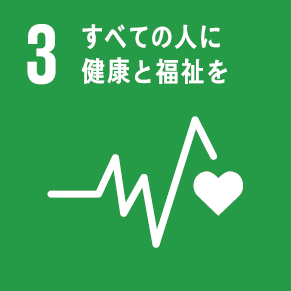 ゴール３
重点
ゴールⅠ
「健康と福祉」
（“いのち”や暮らし、次世代の課題としての取組み）
府民の
well-being
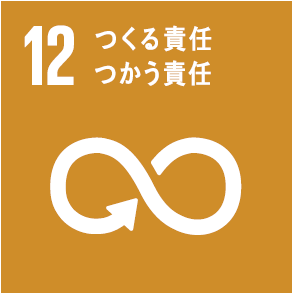 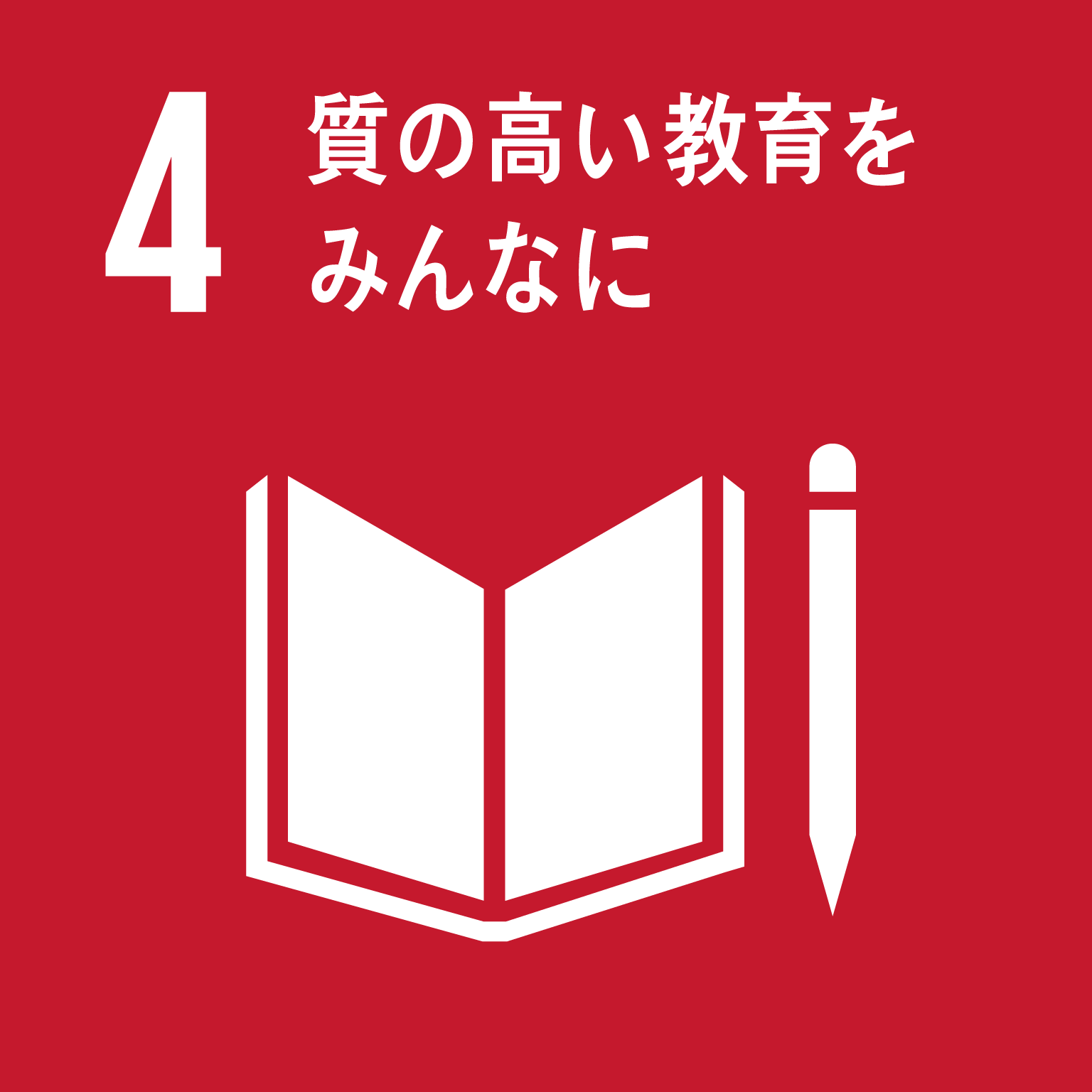 ゴール12
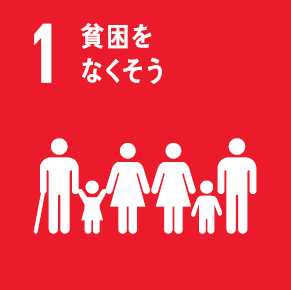 ゴール１
ゴール４
「持続可能な生産と消費」
「教育」
「貧困」
（「ゴール３」と関連する横断的な課題としての取組み）
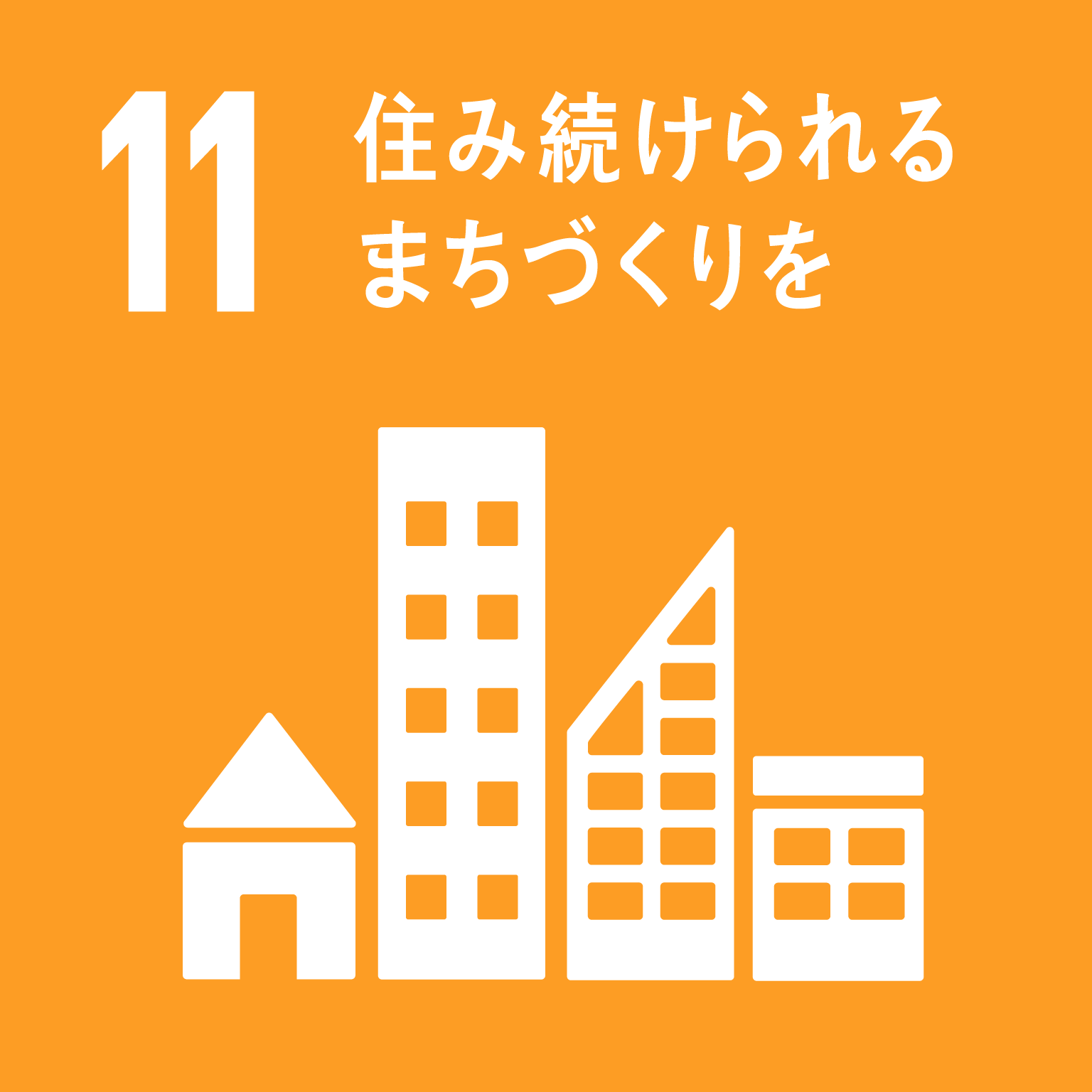 重点
ゴールⅡ
地域（大阪）の
well-being
ゴール11
「持続可能都市」
（他のゴールを集約しながら、様々な課題解決にバランスよく貢献）
25
産業や雇用、イノベーションといった都市としての強みを活かす
【参考】ゴール３　あらゆる年齢のすべての人々の健康的な生活を確保し、福祉を推進する
「B」
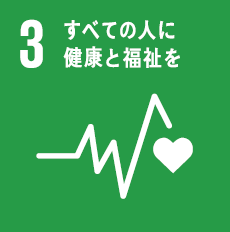 ◆ 国際的な日本の評価
「A」　妊産婦死亡率（出生10万人当たり）
「A」　新生児死亡率（出生1,000人あたり）
「A」  心血管疾患、がんによる年齢別死亡率糖尿病、および30〜70歳の人口における慢性呼吸器疾患（人口10万人当たり）
「A」  日常喫煙者（15歳以上の人口の割合）
「A」  健康寿命（年）「B」  結核発生率（％）
「B」  主観的幸福感（平均ラダースコア、0〜10）等
達成状況を、A>B>C>Dとして表示。
カッコ内の矢印は2010年からの進捗状況
出典：国連持続可能な開発ソリューション・ネットワーク（2019）
◆ 国内各府県の取組み比較（自治体SDGs指標）
全国平均
（49.7ポイント）
東京
「B」
（50.4ポイント）
愛知
「C」
（37.3ポイント）
大阪
「C」
（46.9ポイント）
（平均）
（指数化の概要）
次の統計データを国内全都道府県・市町村別に集計し、最大値を100、最小値を0とする指数に換算
（対象指標）
妊産婦死亡数
5歳未満児死亡率
新生児死亡率
千人当たりのHIV感染者数
10万人当たりの結核感染者数
千人当たりのマラリアによる死亡者数
10万⼈当たりのB型肺炎による死亡者数
心血管疾患、癌、糖尿病の死亡率
自殺率
道路交通事故による死亡率
喫煙率
人口当たりの薬局数
人口当たりの一般病院数
人口当たりの医師数
出典：ローカルSDGsプラットフォーム
26
（国内比較の個別指標の分析）
「C」
指標（スコア）を4段階で表示（100以下「A」、75以下「B」、50以下「C」、25以下「D」）
（※）　突発的な自然災害など外的要因で大きく経年変動する指標や、予算の規模など課題の重要性と
　　      値の関係性について判断が困難な指標、データが欠損している指標など
27
統計データを国内全都道府県・市町村別に集計し、最大値を100、最小値を0とする指数に換算
◆ その他、府の施策に関連する主な統計データの国内比較
28
健康寿命と平均寿命の差　（男)
健康寿命と平均寿命の差（女）
全国平均
（12.09年）
【単位：年】
全国平均
（8.02年）
大阪
（12.27年）
東京
（13.02年）
愛知
（10.54年）
【単位：年】
大阪
（8.73年）
愛知
（8.03年）
東京
（9.07年）
※健康寿命は、日常生活に制限のない期間。平均寿命は2015年データ、健康寿命は2016年データ。
※健康寿命は、日常生活に制限のない期間。平均寿命は2015年データ、健康寿命は2016年データ。
出典：厚生労働省　「都道府県別生命表」、「科学研究報告書」
出典：厚生労働省　「都道府県別生命表」、「科学研究報告書」
28
「ゴール３」の到達点について（検証まとめ）
「ゴール３」は、国際的には、全体として改善が認められるゴールであり、個別指標のうち、「妊産婦死亡率」や「新生児死亡率」、「人口10万人あたりの心血管疾患、癌、慢性呼吸器疾患」、「日常喫煙者」、「健康寿命」が高い評価となっている。

　国内指標においては、大阪は、全体順位が低く、指標スコアも平均より低い。また、「HIV感染者数」や「結核感染者数」、「心血管疾患、癌、糖尿病の死亡率」、「道路交通事故による死亡率」、「喫煙率」、「人口当たりの薬局数」、「人口当たりの一般病院数」など、改善が必要な個別指標の割合が高い。関連指標である「健康寿命と平均寿命の差」も順位が低い状況。

　「ゴール３」は、府として、今後、特に注力して取組みを進める必要がある。
29
【参考】ゴール11　都市と人間の居住地を包摂的、安全、レジリエントかつ持続可能にする
「C」
◆国際的な日本の評価
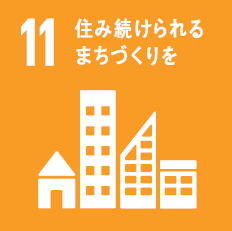 「C」　　可処分所得の40％以上の家賃を払っている人の割合（％）
「C」　　公共交通機関の満足度（％）
「B」　　ＰＭ2.5の年平均濃度（μg/ m 3）
達成状況を、A>B>C>Dとして表示。
カッコ内の矢印は2010年からの進捗状況
出典：国連持続可能な開発ソリューション・ネットワーク（2019）
◆国内比較
（指数化の概要）
次の統計データを国内全都道府県・市町村別に集計し、最大値を100、最小値を0とする指数に換算
全国平均
（51.9ポイント）
愛知
「B」
（63.2ポイント）
東京
「B」
（58.4ポイント）
大阪
「B」
（55.6ポイント）
（対象指標）
〇　ホームレス割合
〇　鉄道・電車・バスの利用割合
〇　人口増減
〇　人口自然増減
〇　人口社会増減
〇　市街化調整区域面積割合
〇　市街化調整区域内人口割合
〇　平均文化財保存事業費
〇　災害等の自然外因による死亡者割合
〇　災害復旧費割合
〇　廃棄物の最終処分割合
〇　微小粒子状物質(PM2.5)年平均
〇　光化学オキシダント (Ox)濃度の昼間1時間値が   
     0.12ppm以上であった日数
〇　窒素酸化物(NOx)年平均値 (ppm)
〇　二酸化硫黄(SO2)年平均値 (ppm)
〇　面積当たりの図書館数、公民館数
〇　面積当たりの図書館面積、公民館面積
〇　人口当たりの公園数
〇　人口当たりの公園面積
〇　面積当たりの公園面積
〇　人口あたりの性犯罪認知数
〇　市街化調整区域内人口割合
〇　防災会議を設置している市区町村の割合
出典：ローカルSDGsプラットフォーム
30
（国内比較の個別指標の分析）
「B」
31
統計データを国内全都道府県・市町村別に集計し、最大値を100、最小値を0とする指数に換算
指標（スコア）を4段階で表示（100以下「A」、75以下「B」、50以下「C」、25以下「D」）
（※）　突発的な自然災害など外的要因で大きく経年変動する指標や、予算の規模など課題の重要性と
　　      値の関係性について判断が困難な指標、データが欠損している指標など
◆ その他、府の施策に関連する主な統計データの国内比較
32
１万人あたりのホームレス数
市街化調整区域内人口割合 (市街化調整区域内人口/総人口)
【単位：人】
【単位：％】
東京
（1.09人）
大阪
（1.82人）
愛知
（0.42人）
全国平均
（0.49人）
愛知
（16.4％）
東京
（0.26％）
大阪
（2.19％）
全国平均
（9.71％）
出典：厚生労働省「ホームレスの実態に関する全国調査（2015年」
出典：国土交通省　「平成27年度 都市計画現況調査」
32
「ゴール１１」の到達点について（検証まとめ）
「ゴール１１」は、国際的には、全体として改善が必要とされるゴールであり、個別指標については、 「可処分所得の40%以上の家賃を払っている人の割合」、「公共交通機関の満足度」で厳しい評価となっている。

　国内比較においては、大阪は、全体順位が高く、指標スコアも平均より高い。また、 「人口増減」や「市街化調整区域の面積割合」、「廃棄物の最終処理割合」、「面積当たりの図書館数、公民館数」など、順調に取組みが進んでいる個別指標の割合が高い。関連指標については、「１万人当たりホームレス数」の順位は低く、「市街化調整区域内の人口割合」も順位が高い。

　「ゴール１１」は、府として、引き続き、継続的な取組みを進めていく。（他の全てのゴールを包摂するゴールとして注力する）
33
【参考】　地方創生ＳＤＧｓローカル指標リスト（2022年９月改訂版）
〇全国の自治体から目標達成に向けた進捗状況を計測するための指標に関する情報提供の要望が多数寄せられていることから、内閣府は自治体 SDGs 推進評価・調査検討会の下に自治体 SDGs 推進のためのローカル指標検討 WG を 2018 年度に設置し、指標整備に関する議論を行っています。
＜最新の指標リスト（2022年9月改訂版）＞
https://www.chisou.go.jp/tiiki/kankyo/kaigi/sonota/sdgs_shihyou_risuto_2.pdf
※10ｐ～113ｐに、各ゴールに関連する指標名や統計名が示されておりますので、「指標」や「データソース」
　をご覧いただくと関連ゴールのイメージがつきやすいです。
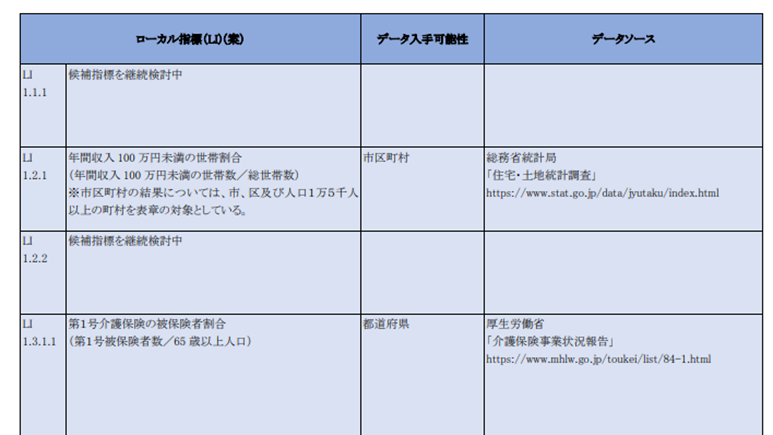 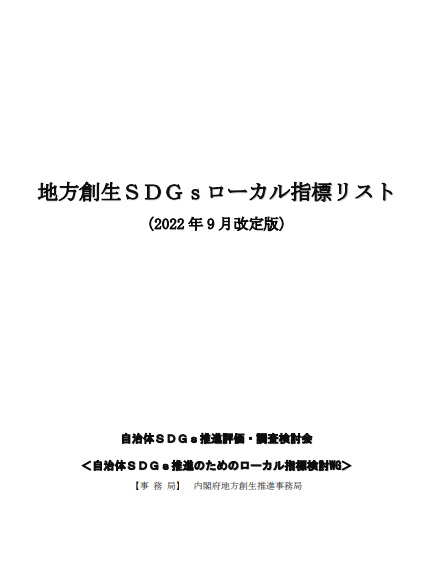 34
【参考】　ＳＤＧｓのロゴ（国連センターHP）
○SDGsのロゴは、国連センターのHPからダウンロードできます
https://www.unic.or.jp/activities/economic_social_development/sustainable_development/2030agenda/sdgs_logo/
⇒ロゴ使用の基準については、上記URL内にある「ロゴ使用のためのガイドライン（日本語
　訳）」をご確認ください。
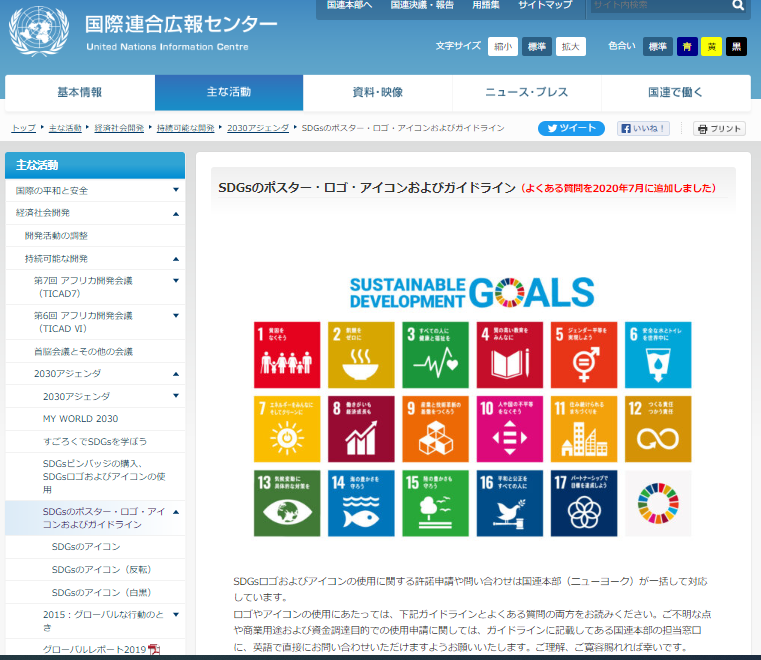 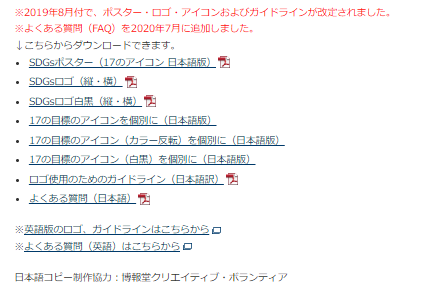 【参考】一般府民向け調査
36
（１）一般府民向け調査
＜実施概要＞
　（インターネットアンケート（民間会社を通じて実施））
　○ 対      象：大阪府民1,000人（18歳~90歳）
　○ 実施期間：2019年10月29日

◆主な調査事項
　①関心のある社会課題、時事問題
　②社会問題、環境問題に関する認識
　③SDGsの認知度
　④大阪でSDGs社会を実現するために重要と考えるゴール
　⑤ SDGsの達成や社会課題の解決に向け、行動すべきステークホルダー　　　
　⑥日常生活で実践していること
36
【参考】一般府民向け調査
◆大阪でSDGs社会を実現するために重要と考えるゴール
　〇　「ゴール３（健康）」、「ゴール11（持続可能都市）」、「ゴール１（貧困）」、「ゴール４（教育）」、「ゴール８（経済成長・雇用）」が多い。
Q.SDGs17のゴールのうち、「誰一人取り残さない持続可能な社会」を実現するために大阪で重要なゴールは何だと考えますか。次の中からあてはまるものをすべて選択してください。
n=1,000
37
【参考】日本のSDGsの達成状況（世界との比較）
２０２１年
２０２２年
２０２０年
２０１９年
38
参照：Sustainable Development Report（SDSN）
【参考】日本のSDGsスコア
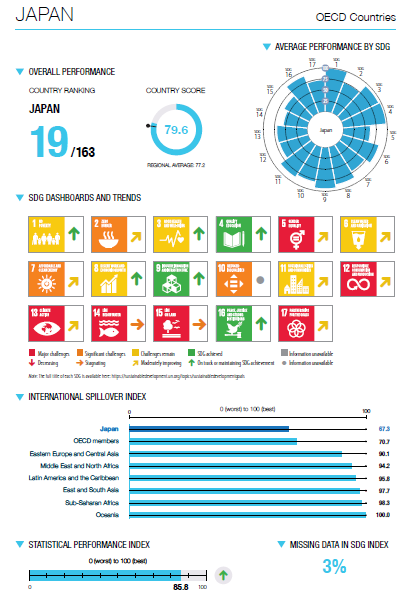 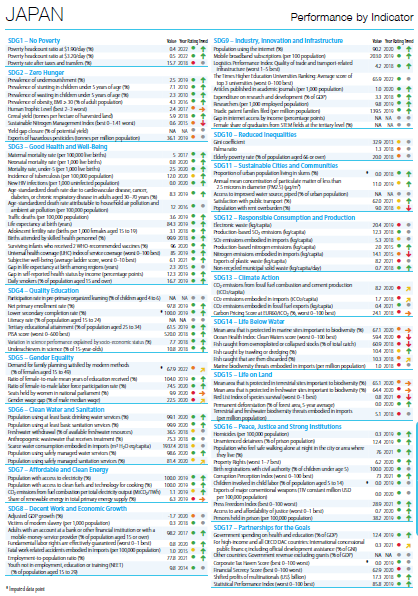 39
出典：「SUSTAINABLE DEVELOPMENT REPORT 2022」
【参考】上位国のSDGsスコア
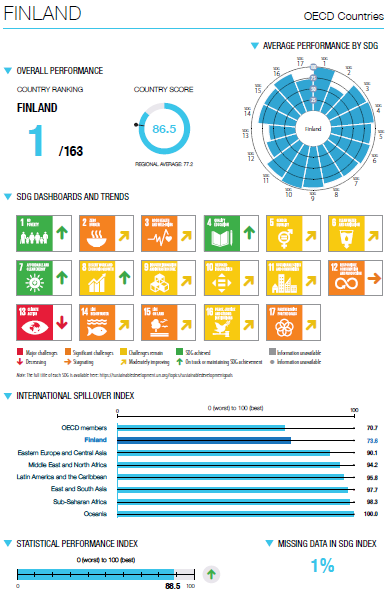 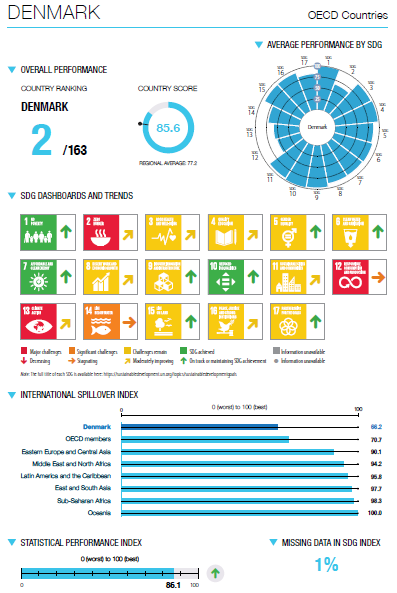 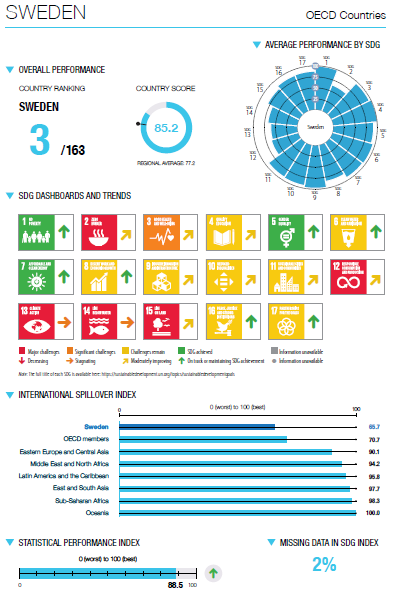 出典：「SUSTAINABLE DEVELOPMENT REPORT 2022」
40
Osaka SDGs ビジョン（2030年までの取組工程）
万博に向け、「SDGs先進都市」としての基盤を整え、2030年のSDGs目標年次に向けた総仕上げを図る中で、万博のレガシーとして「SDGs先進都市」を実現する。
万博のレガシーとして、SDGs先進都市を実現
大阪・関西万博
ＳＤＧｓ目標年次
SDGs先進都市としての基盤を整える
〇 改めて、2025年時点のSDGs
　17ゴールの到達点を分析
〇 「SDGs+beyond」も見据え、SDGs達成に向け、オール大阪で
　総仕上げを図る
〇 SDGsの取組みを通じ、様々な
　場面で世界に貢献していく
〇　誰もがSDGsを意識し、自律的に
　行動する大阪を実現していく

〇　様々なステークホルダーが自分なりのSDGsに取り組む中で、特に、重点ゴールの底上げに注力していく
SDGs
+beyond
2030年
2020年
2025年
41
Osaka SDGs ビジョン（SDGs先進都市をめざして）
SDGs先進都市  ＝　誰もがSDGsを意識し、一人ひとりが自律的に17のSDGs全ての  
                           達成をめざしていくこと

→様々なステークホルダーが連携・協調し、「大阪」がSDGsを体現したまちを発信していく
2025年
2030年
社会
社会
社会
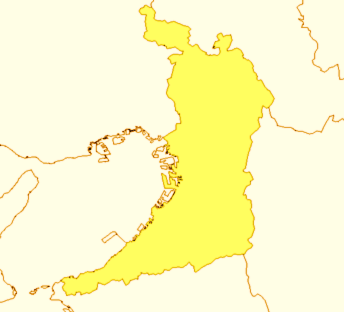 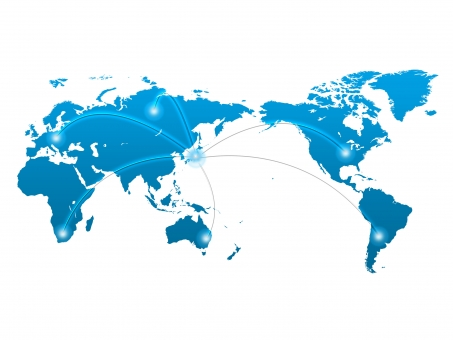 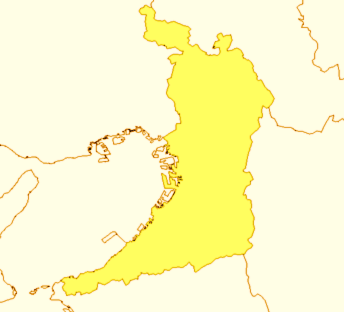 経済
環境
経済
環境
環境
経済
市町村の取組み
府民の取組み
企業の取組み
社会
社会
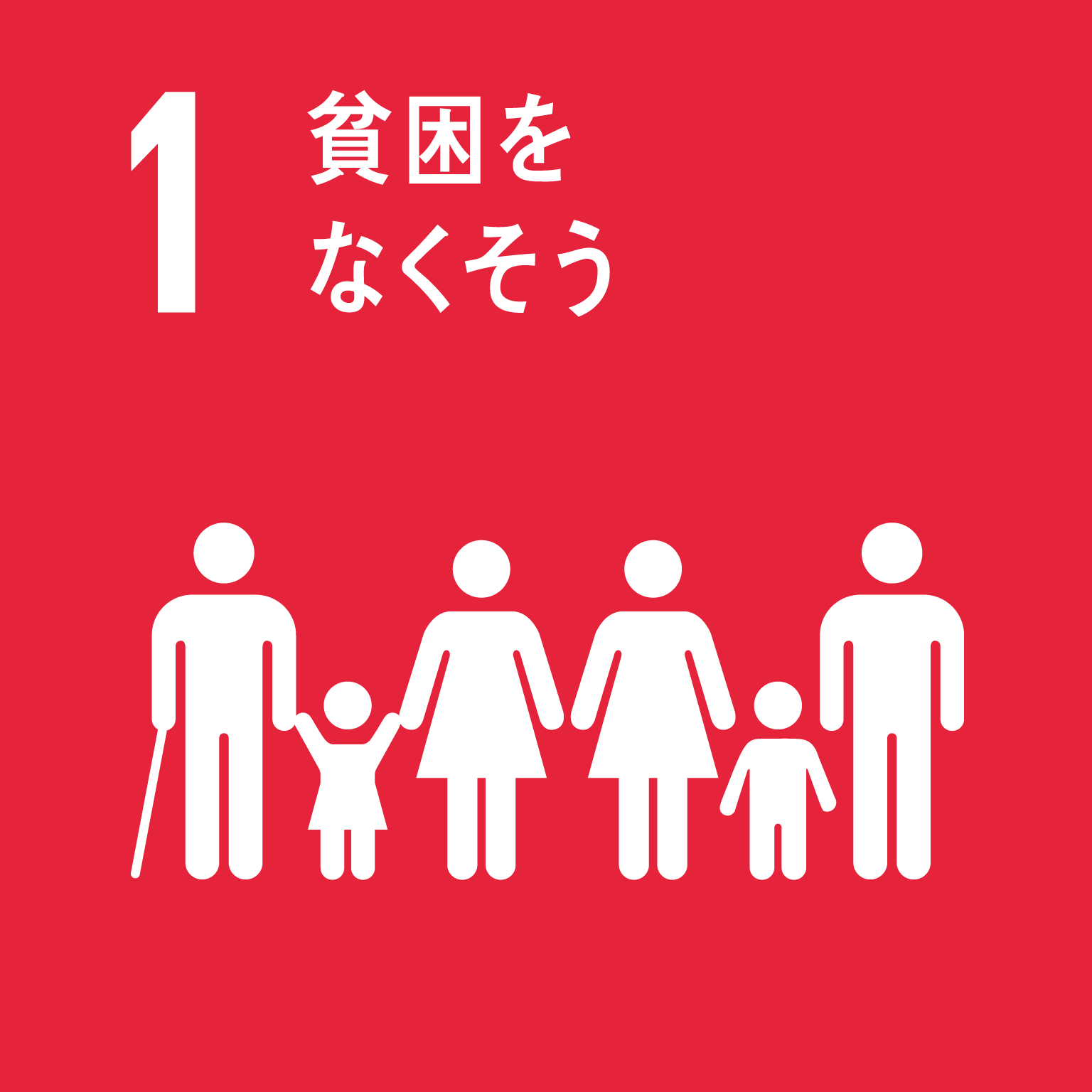 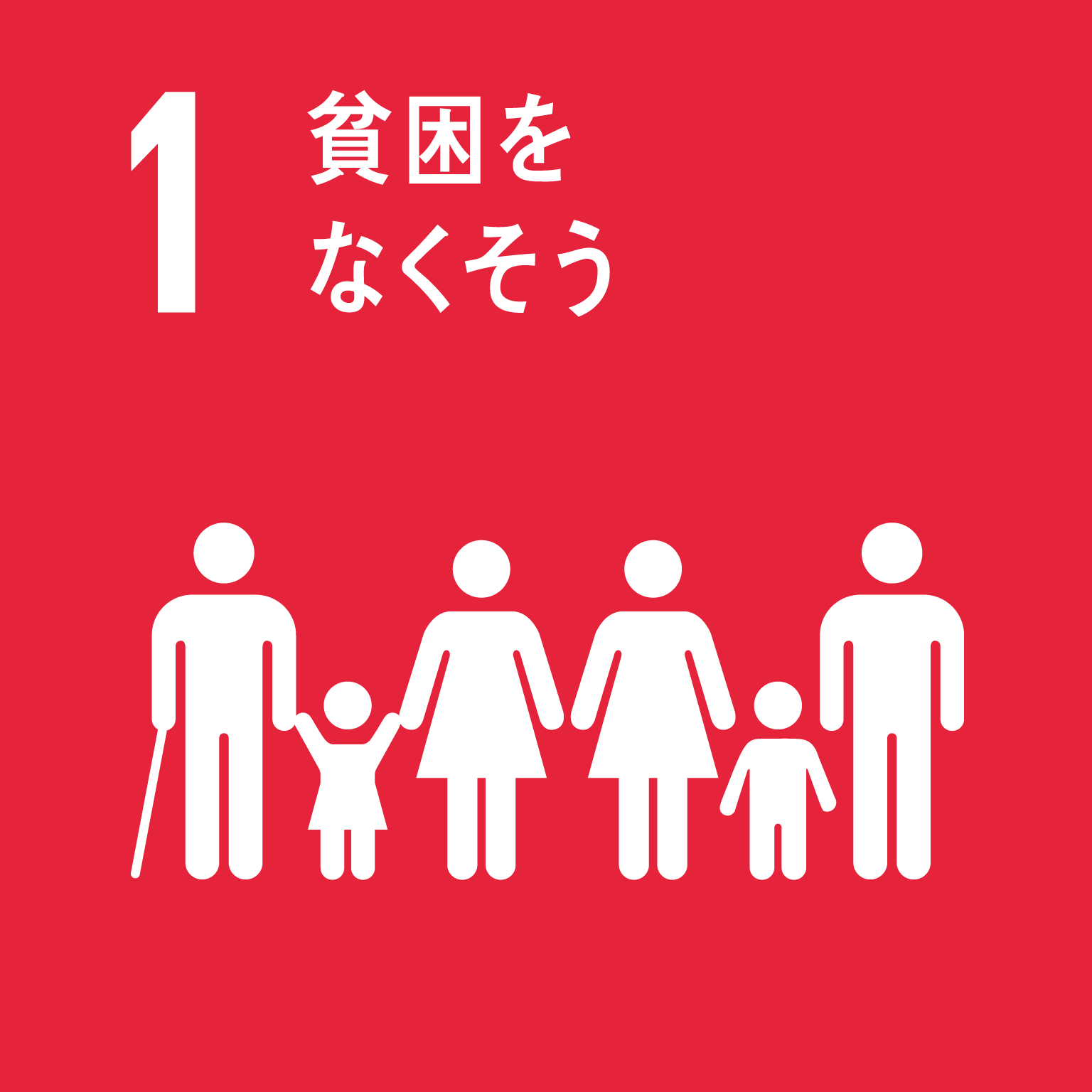 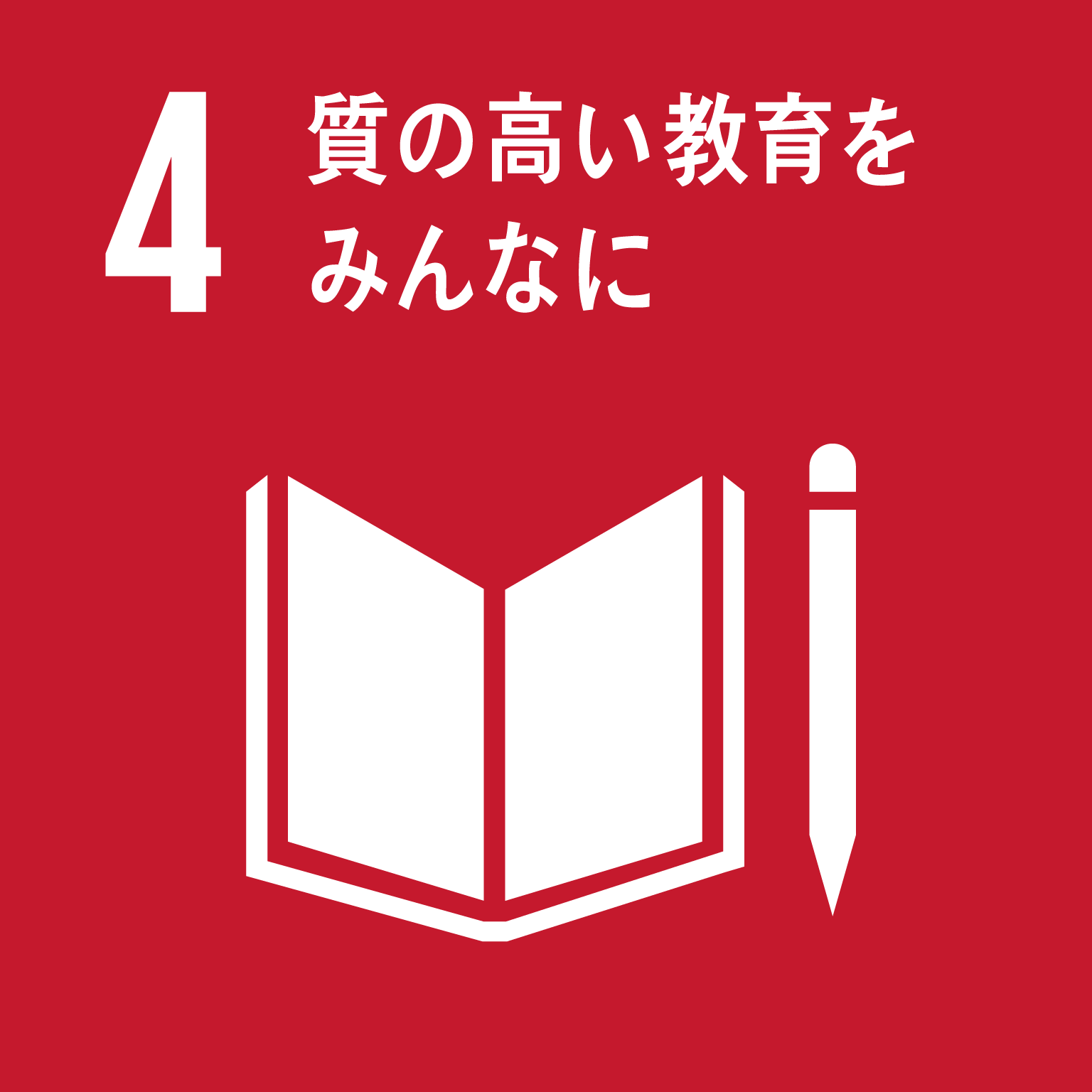 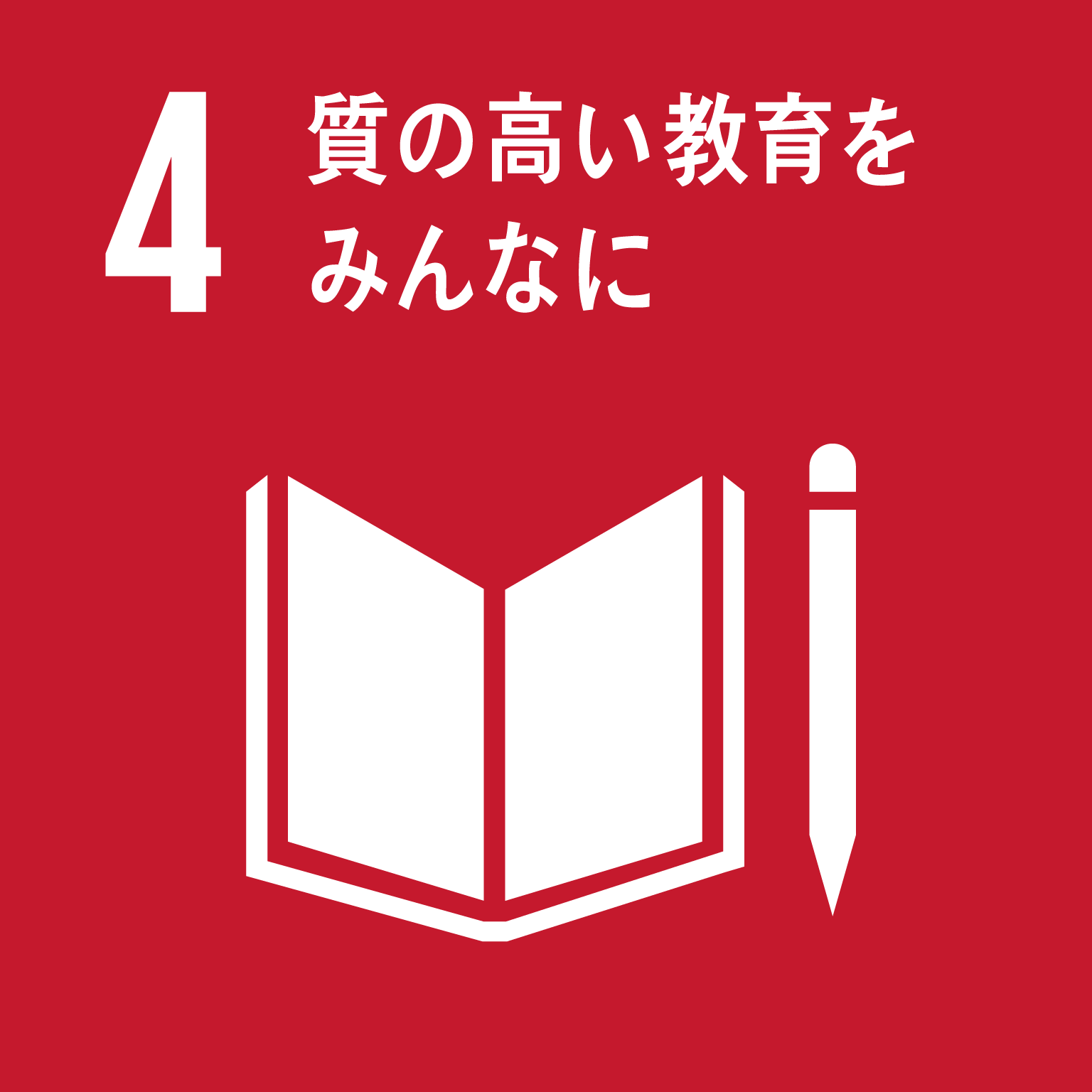 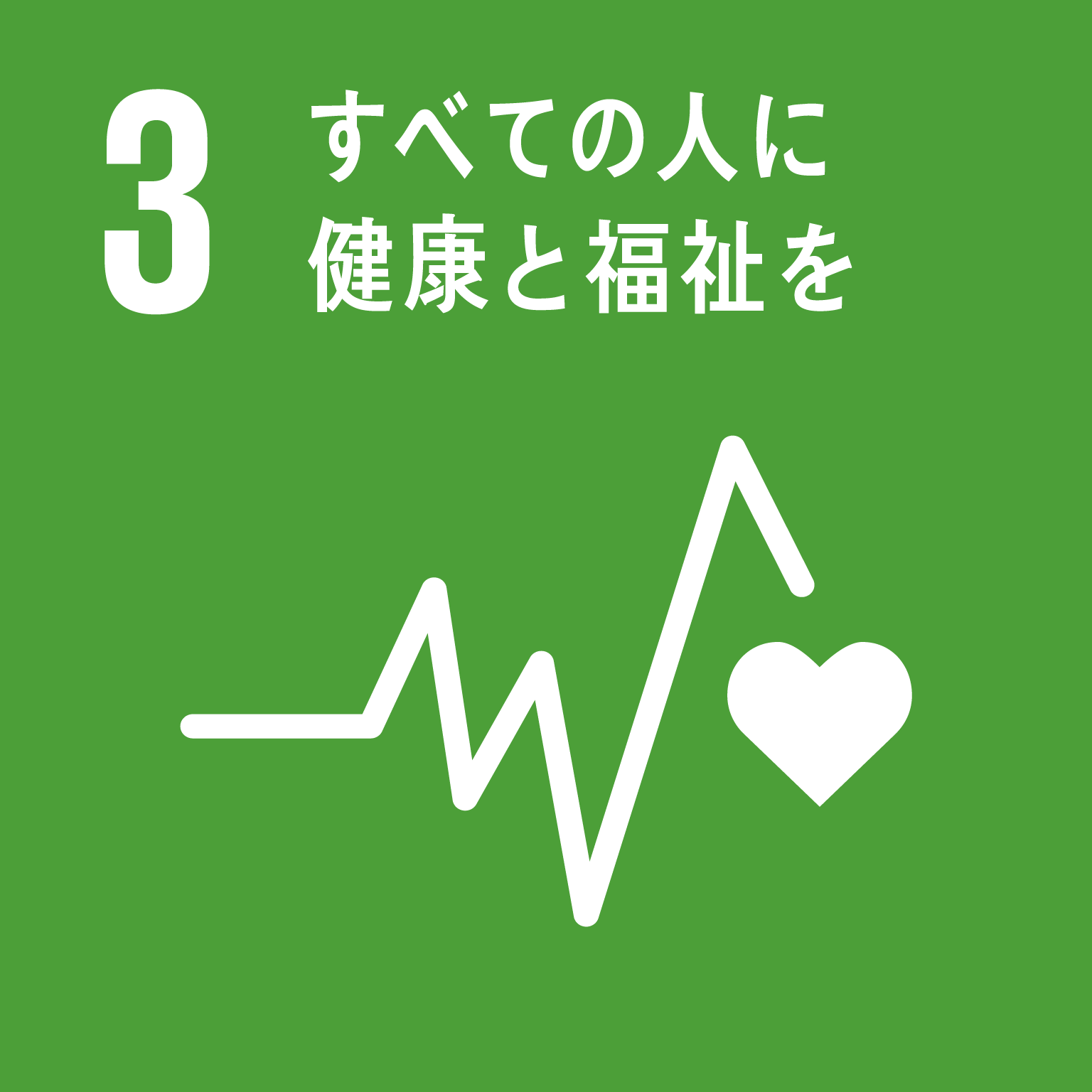 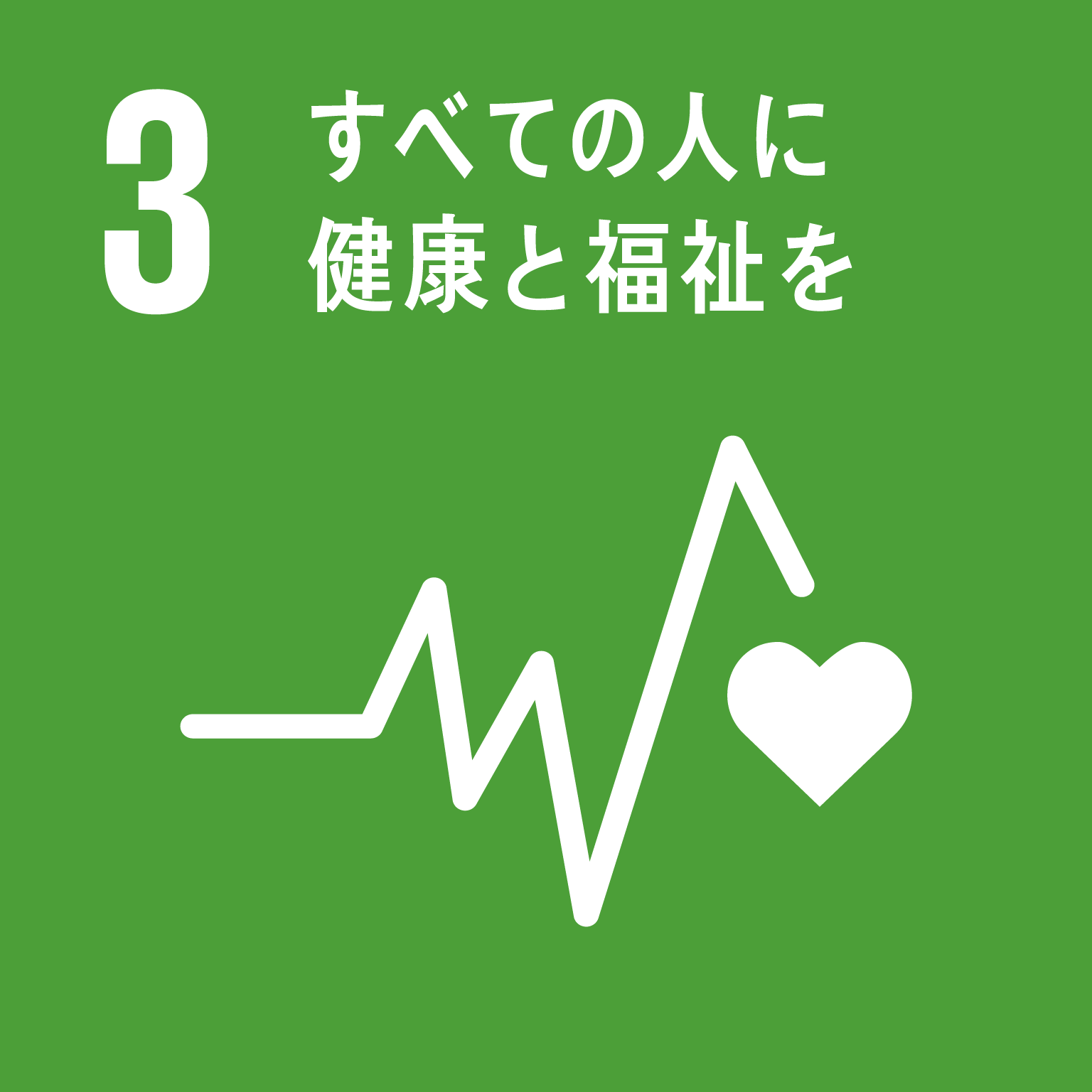 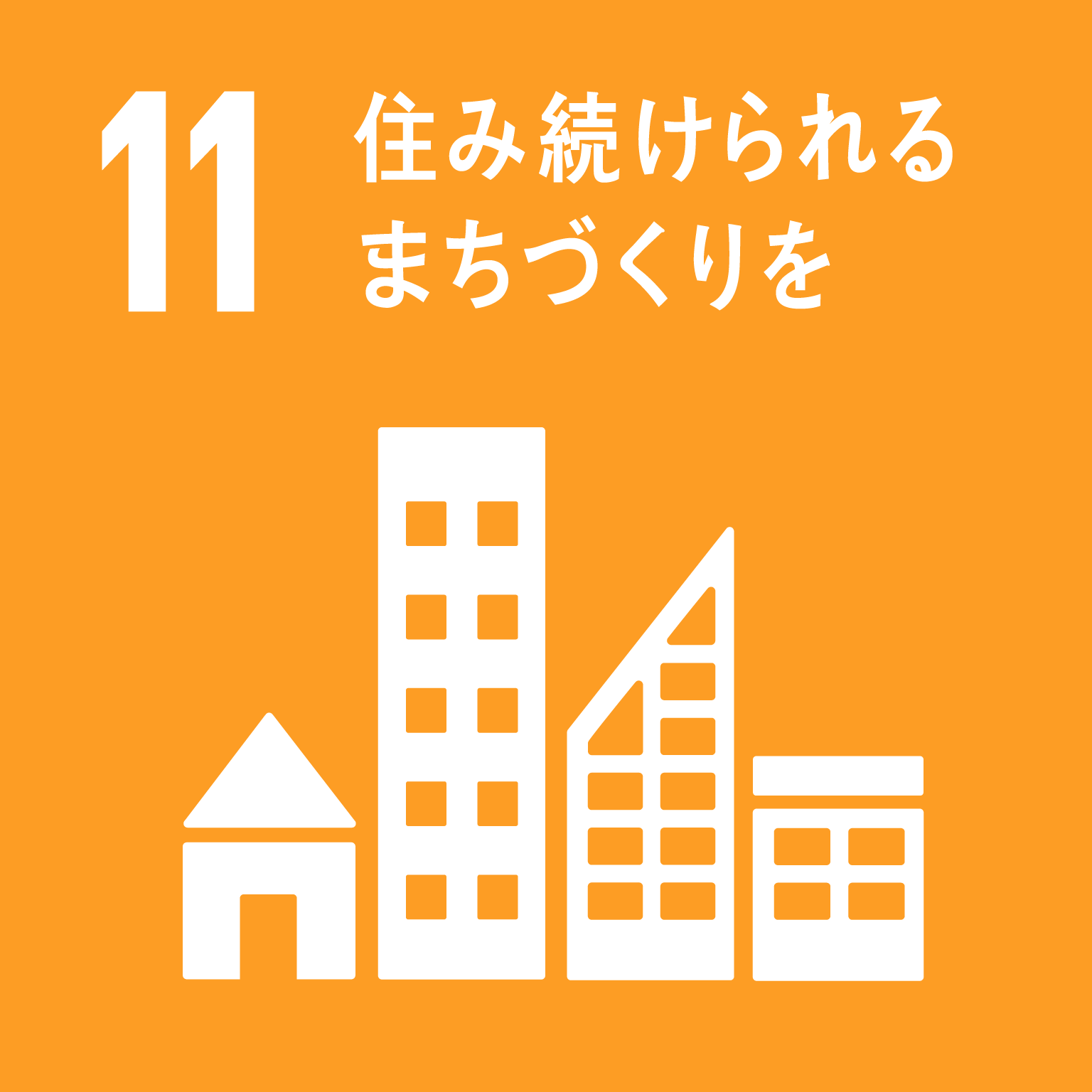 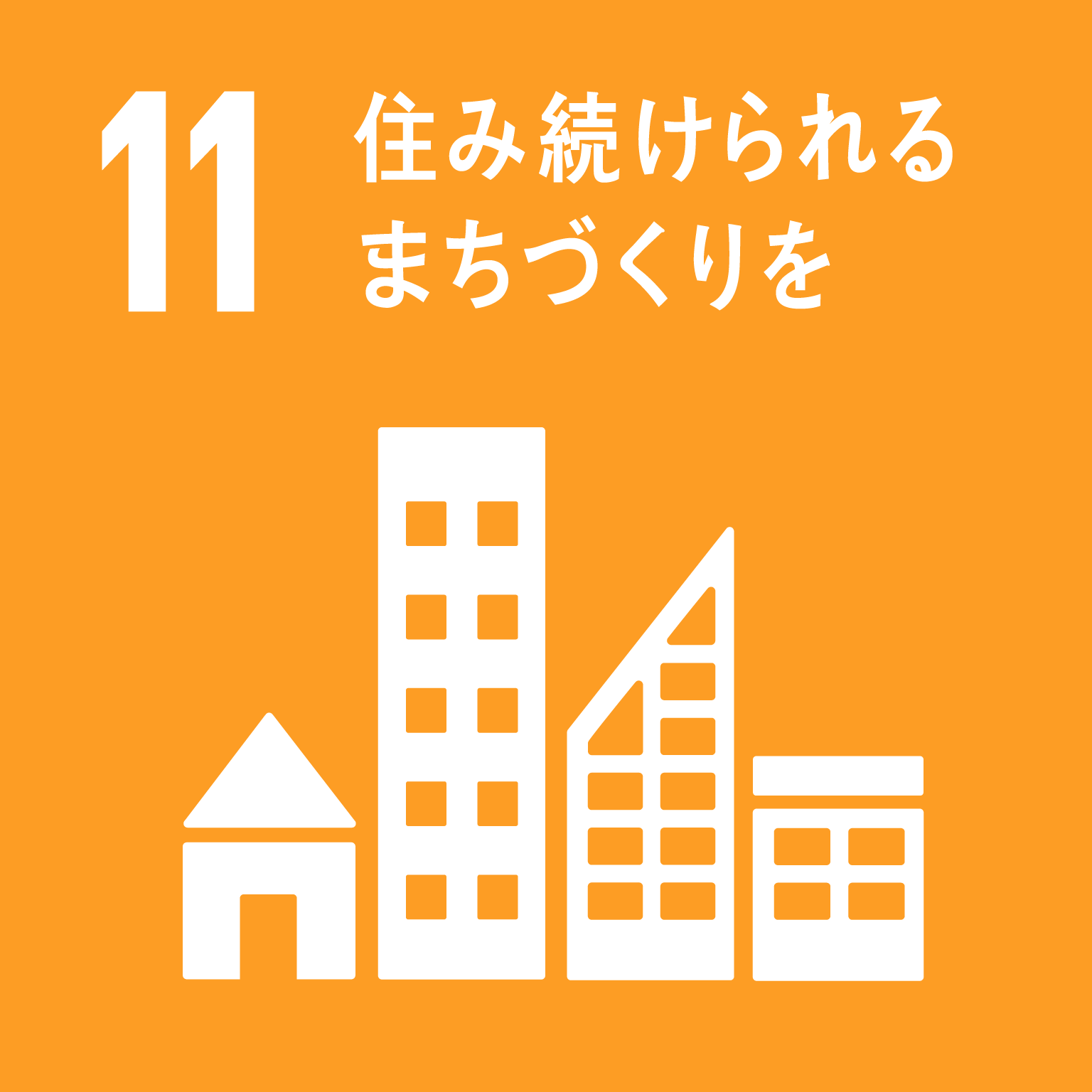 経済
経済
環境
環境
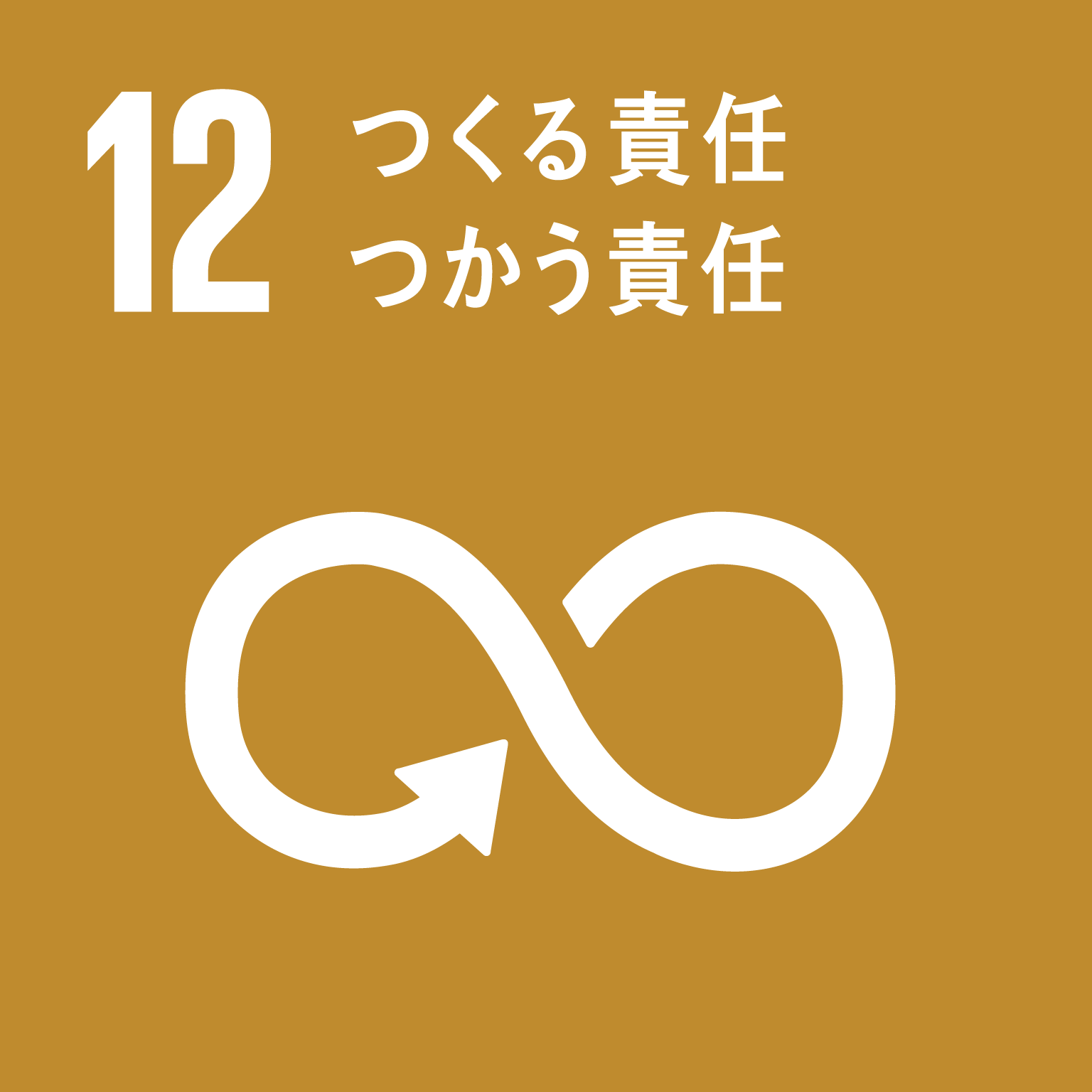 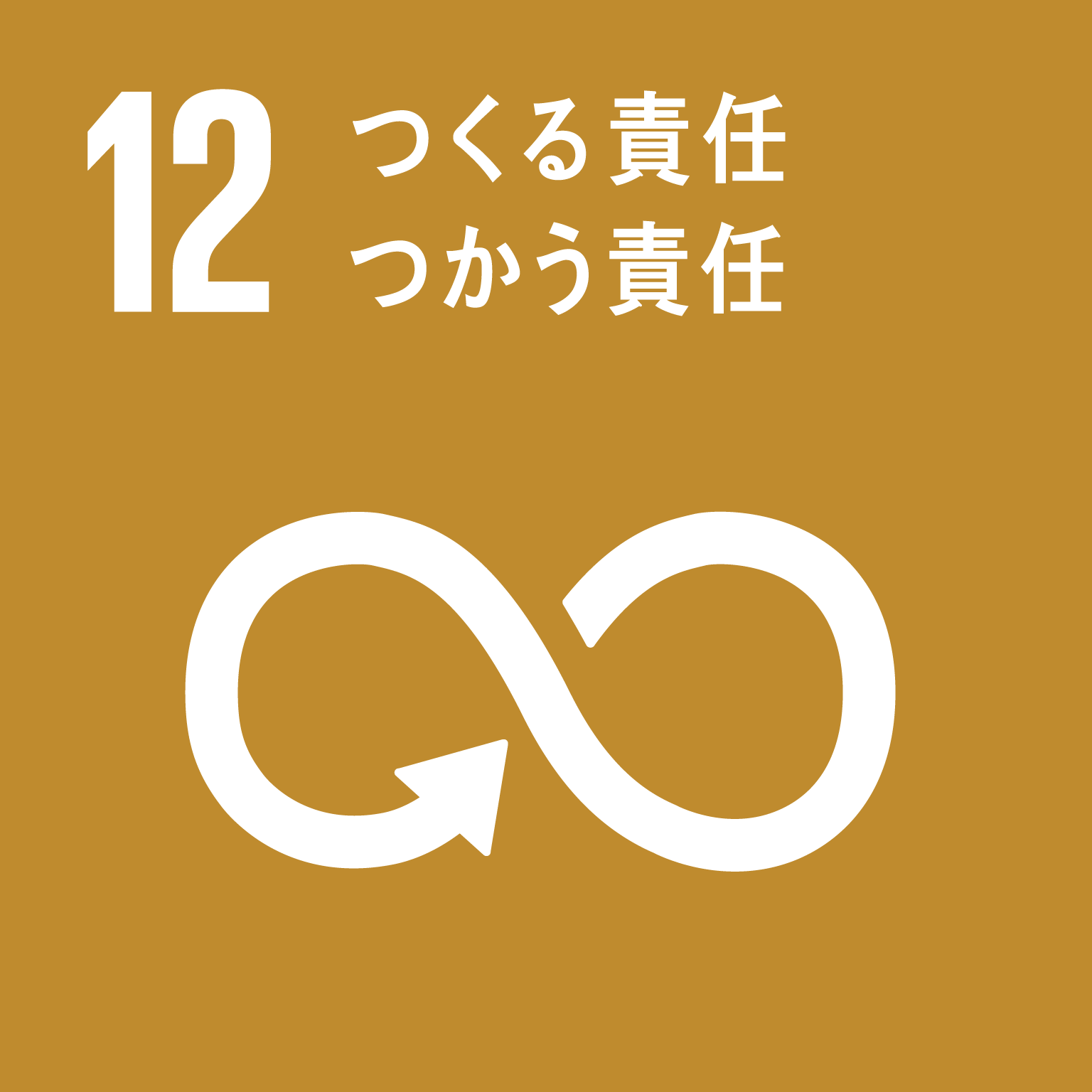 重点ゴールを中心とした府の取組み
重点ゴールを中心とした府の取組み
日本全体や世界とのつながりの中で、先頭に立って、世界とともにSDGsを達成する
万博において、大阪のあらゆるステークホルダーが、会場の内外でSDGsを体現し、行動する姿を世界に発信
42
「Osaka SDGs ビジョン」に掲げる大阪府の役割
大阪府の役割
①　府民や企業、市町村など、様々なステークホルダーにSDGsを広く知っていただく
　　　 ⇒ SDGsの更なる浸透を図り、これまでにSDGsになじみのなかった新たなステークホルダーの
　　　　　掘り起こしや具体的な行動につなげる


②　様々なステークホルダーの取組みをSDGs実現に向けて相互につなぎ合わせていく
      ⇒　関西SDGsプラットフォームや国関連機関、経済界、金融機関などと連携し、それぞれの
　　　　　ネットワークを活かしながら、ステークホルダー間のマッチングと新たな取組みの創出を図る


③　府自らもステークホルダーの一員として、SDGsに貢献する
      ⇒ 庁内各部局の主体的な取組みの更なる充実・強化を図り、SDGsとして取り組むからこそできる
　　　　　施策を幅広く展開していく


④　ハード・ソフト両面から「SDGsを具現化した都市づくり」を進める
　　　⇒ 大阪の持続的成長や、府民の豊かさ、安全・安心の実現に向け、SDGsの理念に沿った
　　　　　社会システムや価値観の変革を進める
43
SDGsに関するこれまでの主な経過【再掲】
44
ＳＤＧｓ未来都市計画（大阪府・大阪市）
SDGs未来都市とは
国が「SDGsモデル」の構築に向け、地方公共団体によるSDGsの達成に向けた優れた取組を提案する都市を「SDGs未来都市」として選定
⇒大阪府は、2020年に大阪市と共同提案し、 「SDGs未来都市」に選定されました
　　（※都道府県と市町村の共同提案の選定は全国初の事例です）
提案タイトル
2025年大阪・関西万博をインパクトとした「SDGs先進都市」の実現に向けて
SDGs未来都市　計画概要
　「いのち輝く未来社会のデザイン」をテーマに掲げる大阪・関西万博の開催都市として、行政だけでなく、府民や企業、市町村、金融機関、経済界などあらゆるステークホルダーとの連携を広げつつ、2030年のあるべき姿に向け、一人ひとりがSDGsを意識し自律的に行動する「SDGs先進都市」の実現をめざす。
45
ＳＤＧｓ未来都市の選定状況
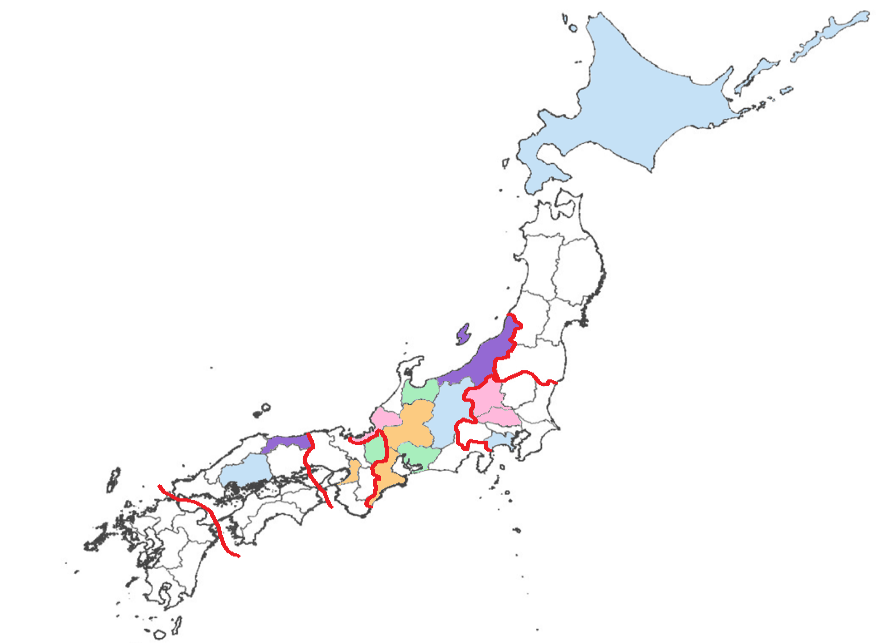 北陸・中部地方
2022年度：９都市（２）
2021年度：10都市（３）
2020年度：10都市（２）
2019年度：８都市（３）
2018年度：８都市（１）
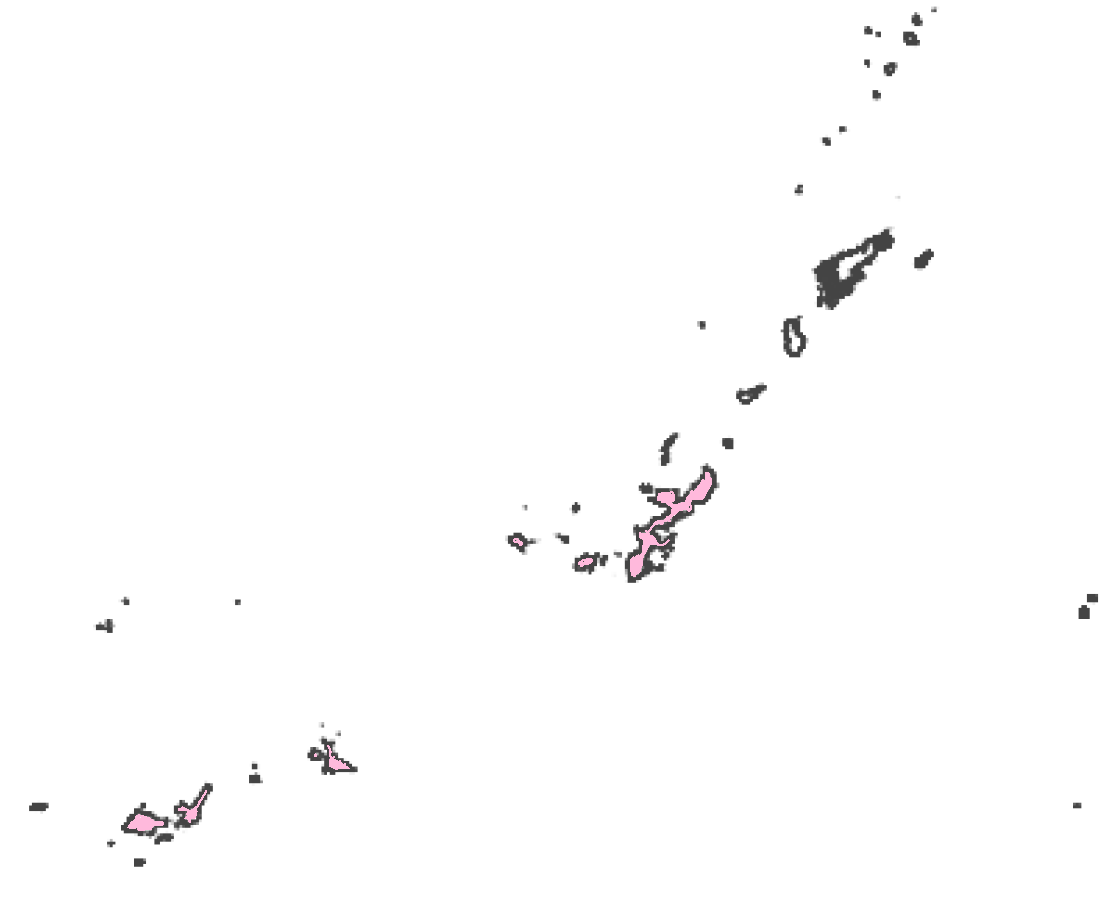 北海道・東北地方
2022年度：３都市（１）
2021年度：４都市（１）
2020年度：４都市（１）
2019年度：２都市（１）
2018年度：７都市（２）
中国・四国地方
2022年度：４都市（１）
2021年度：２都市（１）
2020年度：５都市（２）
2019年度：３都市（１）
2018年度：５都市（１）
関東地方
2022年度：５都市（２）
2021年度：７都市（２）
2020年度：３都市（１）
2019年度：６都市（１）
2018年度：４都市（３）
九州・沖縄地方
2022年度：５都市（２）
2021年度：３都市（２）
2020年度：５都市（１）
2019年度：６都市（３）
2018年度：３都市（３）
紫色：2022年度
桃色：2021年度
橙色：2020年度
緑色：2019年度
青色：2018年度
近畿地方
2022年度：４都市（２）
2021年度：５都市（１）
2020年度：６都市（３）
2019年度：６都市（１）
2018年度：２都市（０）
46
都道府県が選定されている場合は全域を着色
（）内は自治体ＳＤＧｓモデル事業都市数
ＳＤＧｓ未来都市の選定状況（関西圏の選定都市）
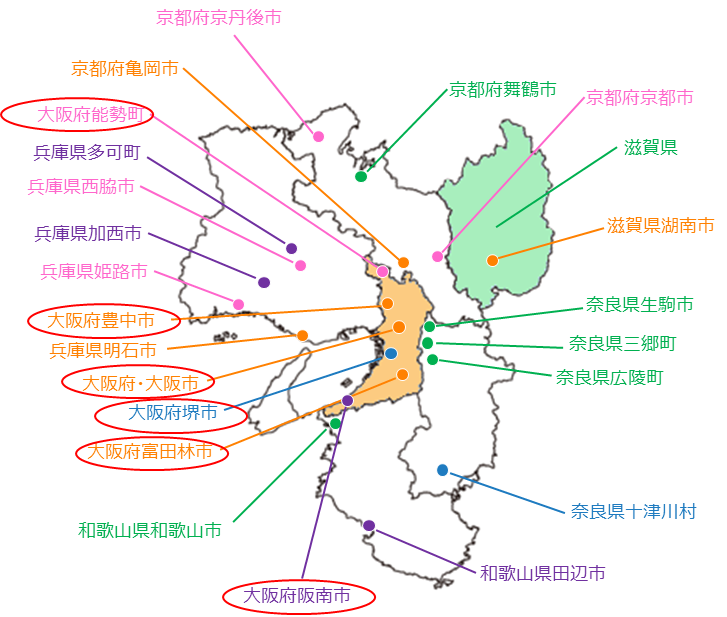 47
③　みんなで取組もうSDGs
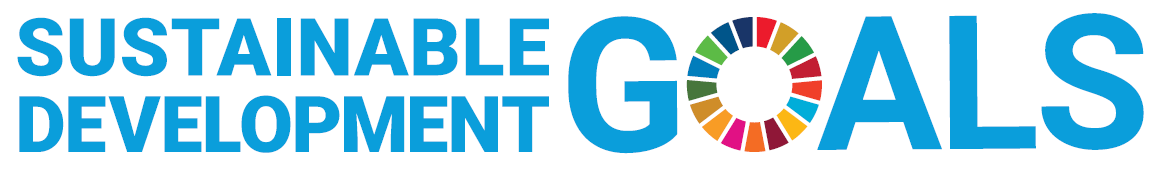 48
SDGsに関するこれまでの主な経過
49
「Osaka SDGs ビジョン」に掲げる大阪府の役割　【再掲】
大阪府の役割
①　府民や企業、市町村など、様々なステークホルダーにSDGsを広く知っていただく
　　　 ⇒ SDGsの更なる浸透を図り、これまでにSDGsになじみのなかった新たなステークホルダーの
　　　　　掘り起こしや具体的な行動につなげる


②　様々なステークホルダーの取組みをSDGs実現に向けて相互につなぎ合わせていく
      ⇒　関西SDGsプラットフォームや国関連機関、経済界、金融機関などと連携し、それぞれの
　　　　　ネットワークを活かしながら、ステークホルダー間のマッチングと新たな取組みの創出を図る


③　府自らもステークホルダーの一員として、SDGsに貢献する
      ⇒ 庁内各部局の主体的な取組みの更なる充実・強化を図り、SDGsとして取り組むからこそできる
　　　　　施策を幅広く展開していく


④　ハード・ソフト両面から「SDGsを具現化した都市づくり」を進める
　　　⇒ 大阪の持続的成長や、府民の豊かさ、安全・安心の実現に向け、SDGsの理念に沿った
　　　　　社会システムや価値観の変革を進める
50
ＳＤＧｓの認知度（大阪）
〇SDGsの認知度の内訳をみると、「 SDGsという言葉を聞いたことがある、または、ロゴを見たことがあ
　る」の割合が高い。
51
SDGs意識度
〇SDGsを知っている方のうち、「常に意識している」、「よく意識している」、「たまに意識している」の合計は、82.5%。
○男女別では、女性の意識度が高い傾向にある。
■SDGs意識度（全体）
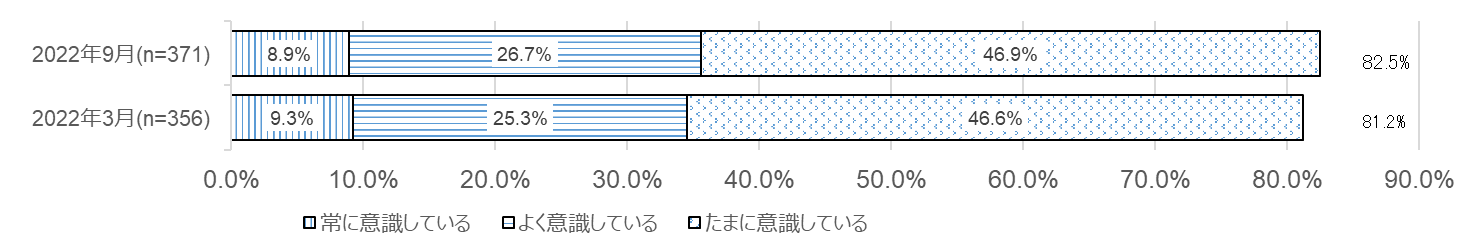 ■SDGs意識度（性別）
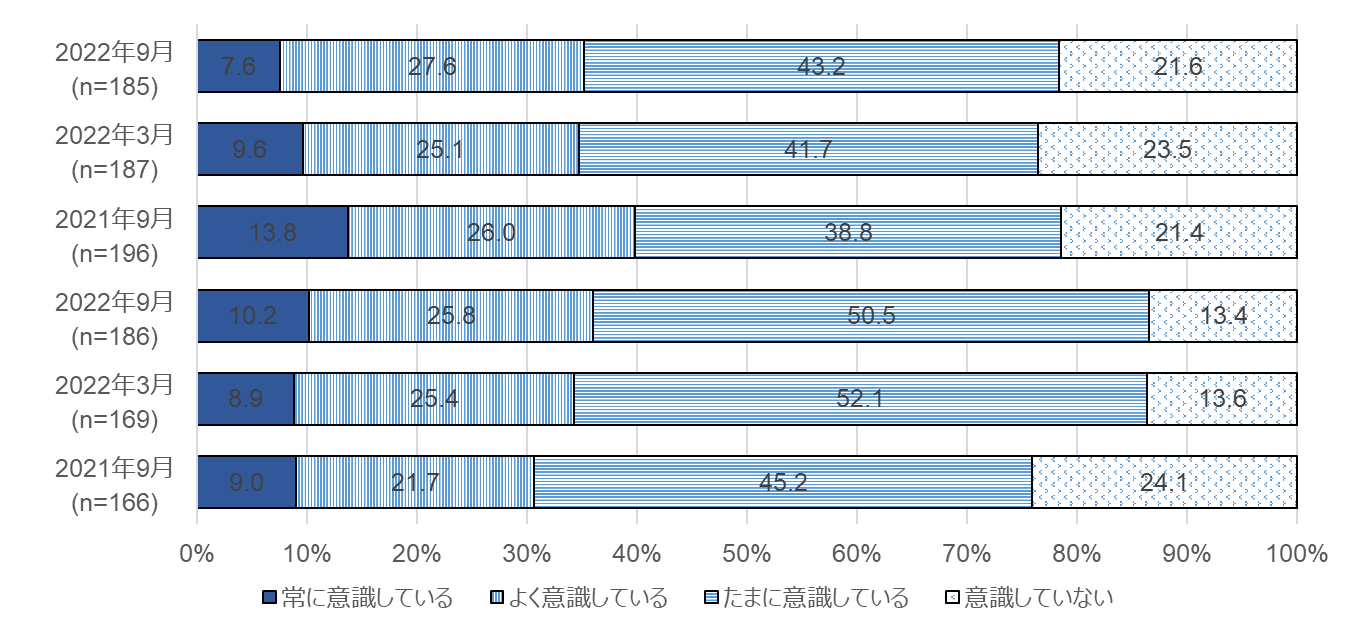 男　　性
女　　性
52
SDGsに取組む際のポイント【再掲】
①SDGsは世界共通の言語
②経済、社会、環境の統合的解決
③誰一人取り残さない
④横串の視点
⑤バックキャスティング
⑥ルールを決めた必達目標ではなく、各主体がめざすべき目標を作る
53
③誰一人取り残さない
誰一人取り残さない
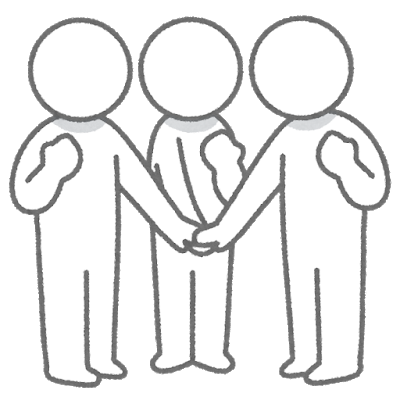 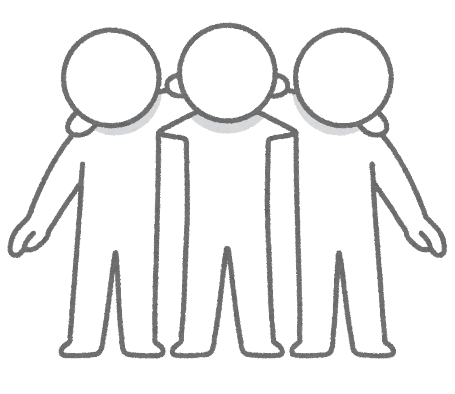 みんなで頑張る
社会的に弱い立場にある人々をも含め市民ひとりひとり、排除や摩擦、孤独や孤立から援護し、
社会（地域社会）の一員として取り込み、支え合う考え方のこと。
SDGs達成のために取り組むべき主体は国際社会、地域（region)、国家、地方(local）、
　企業、教育機関、NPO/NGO、個人。
　⇒どんな人間も必ず課題解決のアクターになりうる。
ルールを決めた必達目標ではなく、

各主体がめざすべき目標を作る

☞個人の身近な取組みも重要！
54
大阪府の取組み
〇大阪SDGs行動憲章の策定（令和３年１月）
わたしたちは、「誰一人取り残さない、持続可能な社会の実現」をめざす“持続可能な開発のための2030アジェンダ”（SDGs）の理念に賛同し、2025年大阪・関西万博の地元都市として、万博のテーマである「いのち輝く未来社会のデザイン」に向けて、SDGsの17ゴールの達成をめざします。
かけがえのない“いのち”を大切にし、地域社会や環境に配慮して行動します。
1
2030年に住みたい魅力あふれる大阪をイメージし、できることから意識して行動します。
2
人と人との出会い、つながりを大事にしながら、互いに学びあい協力して行動します。
3
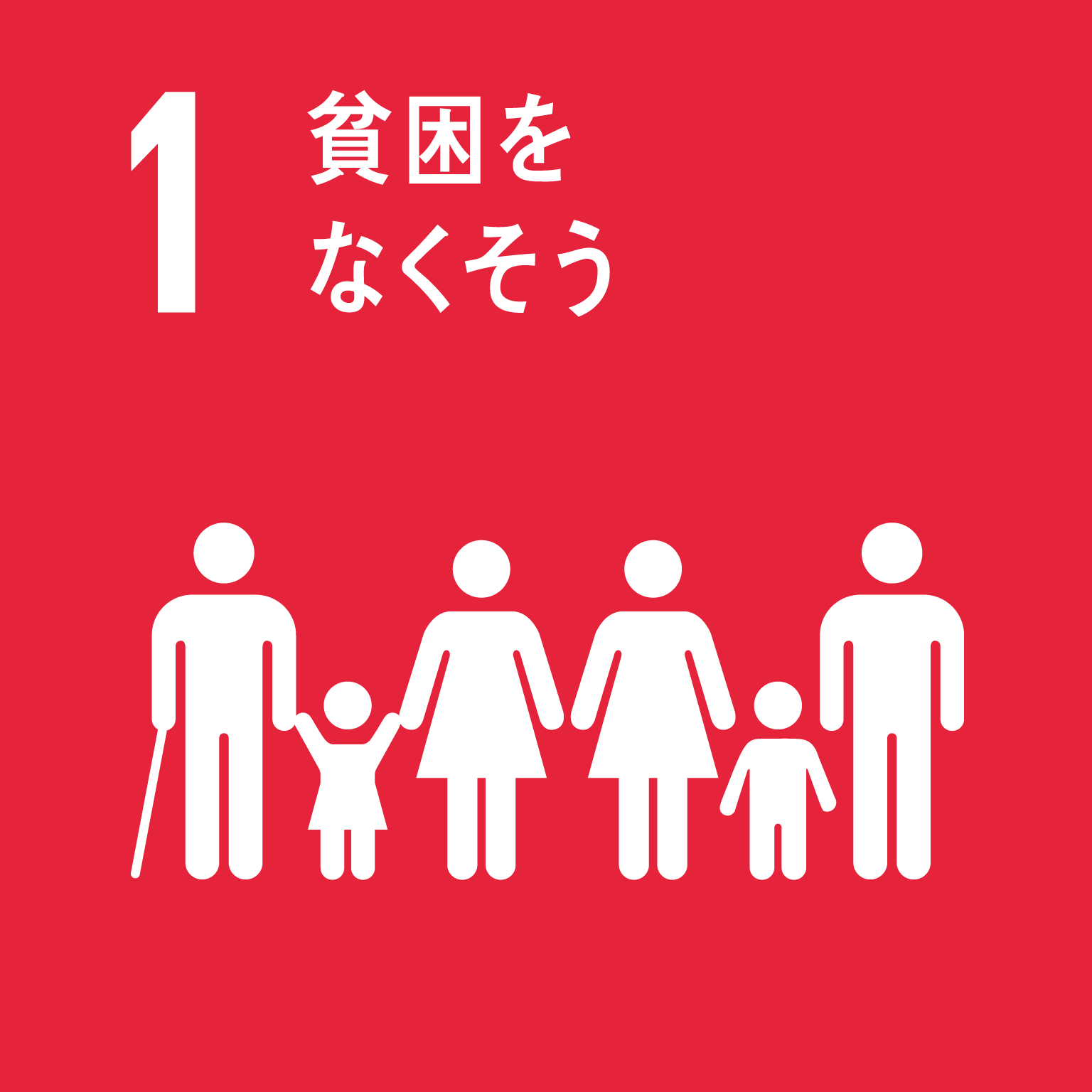 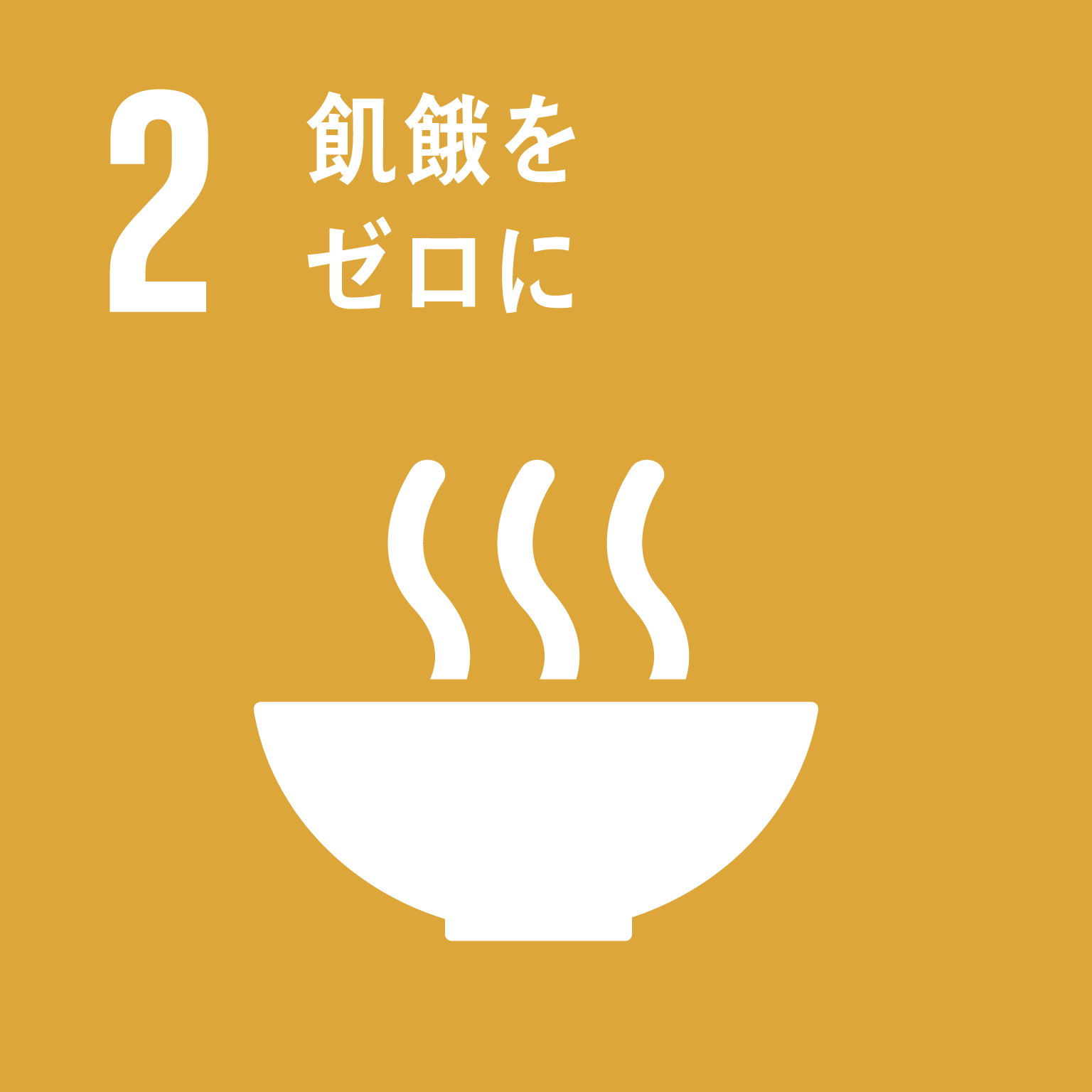 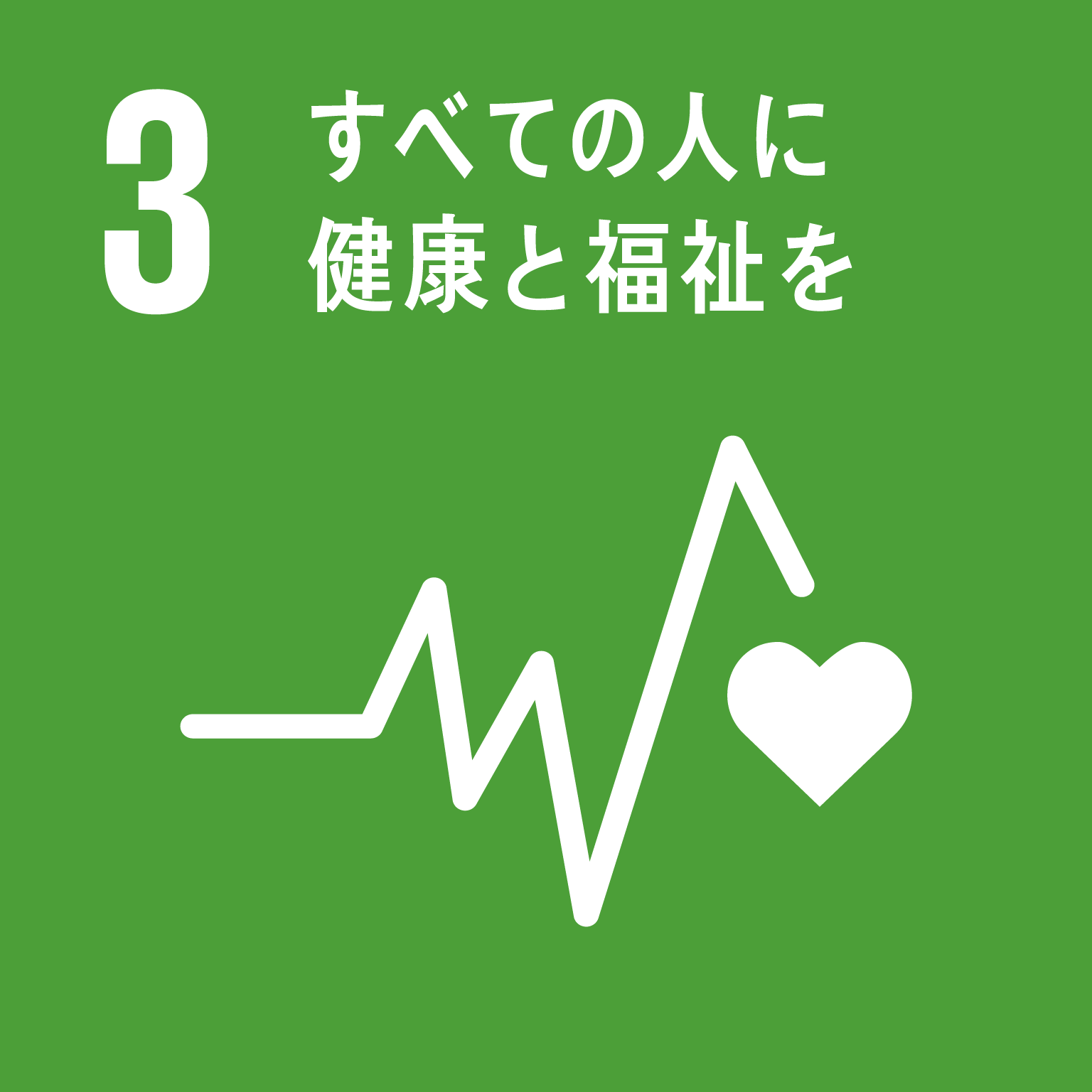 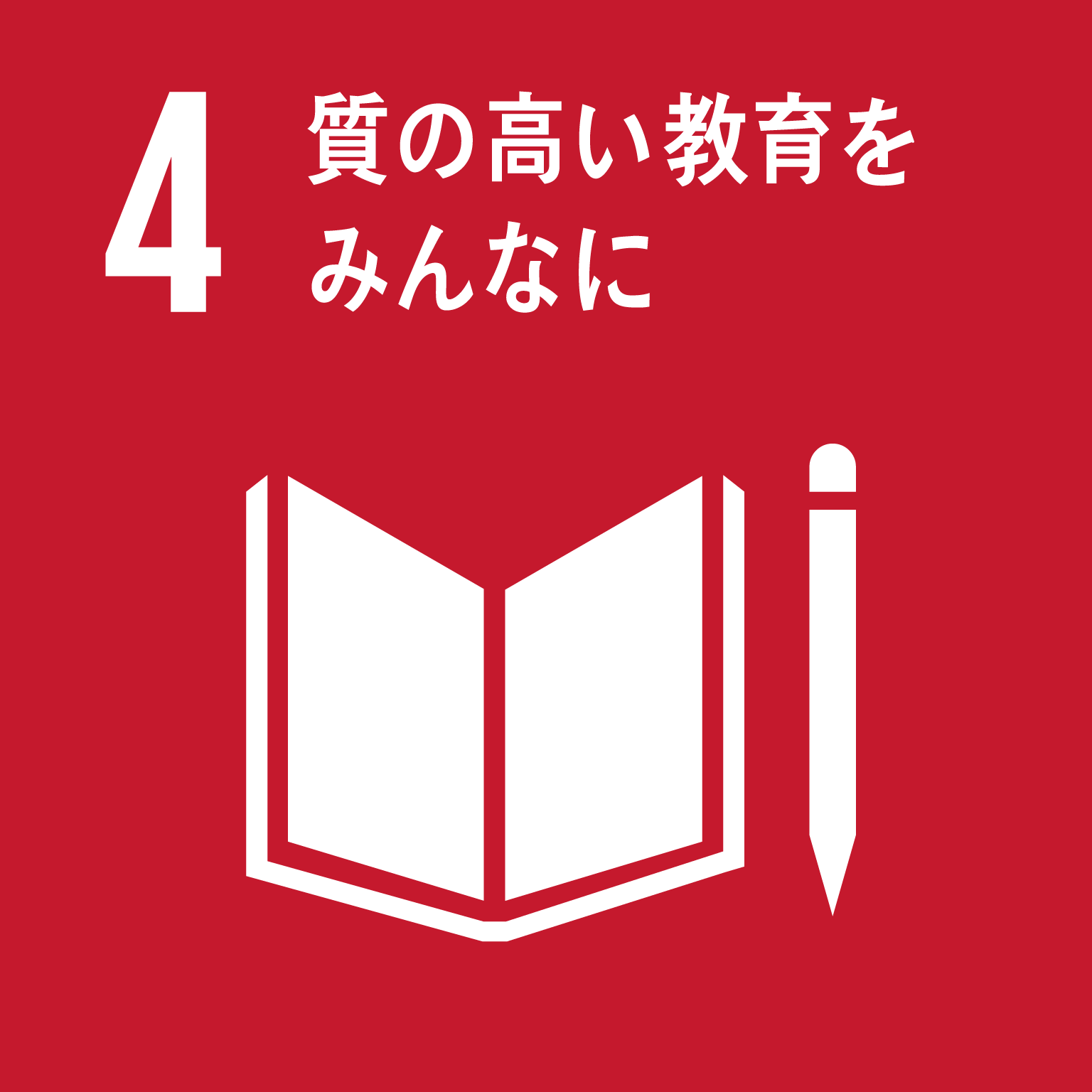 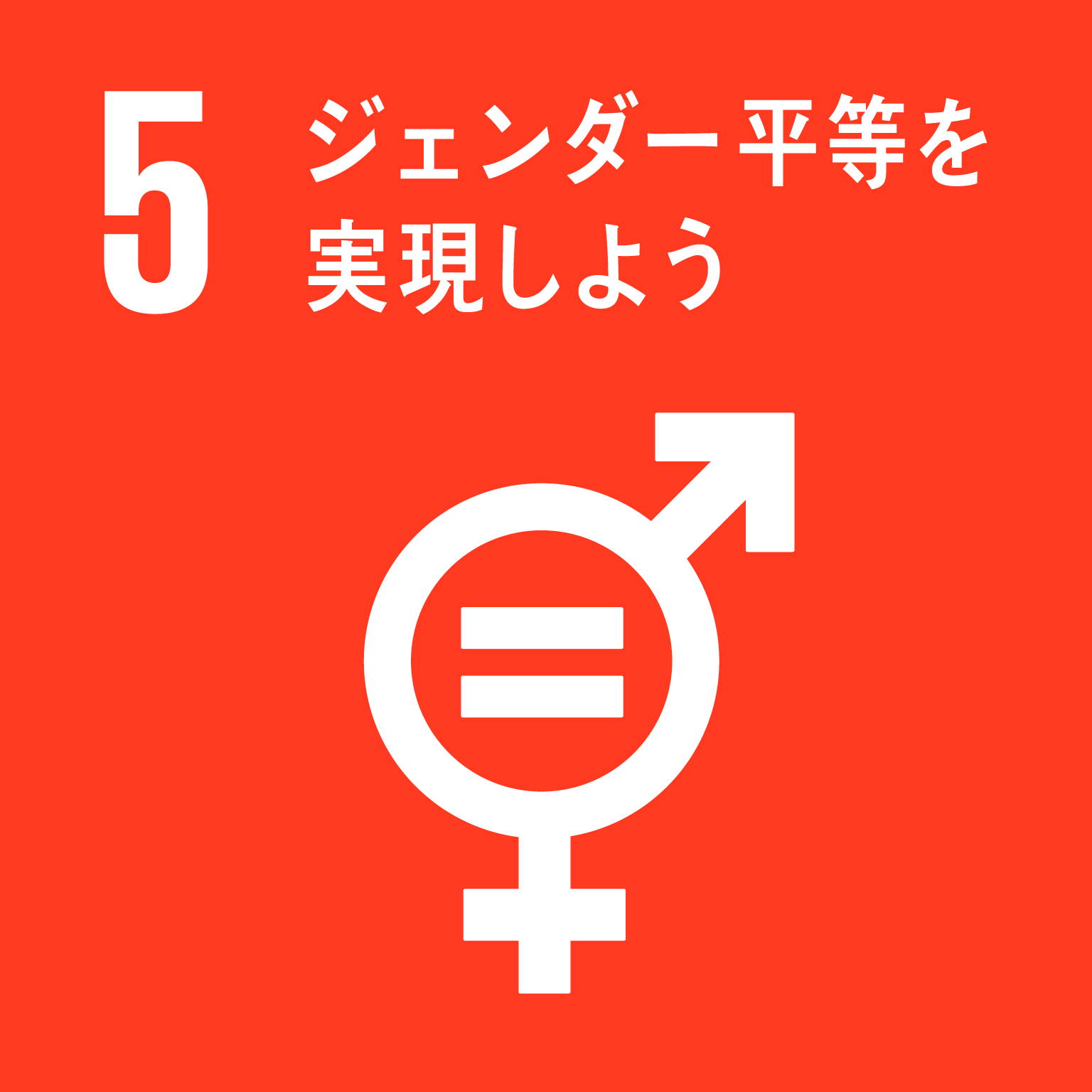 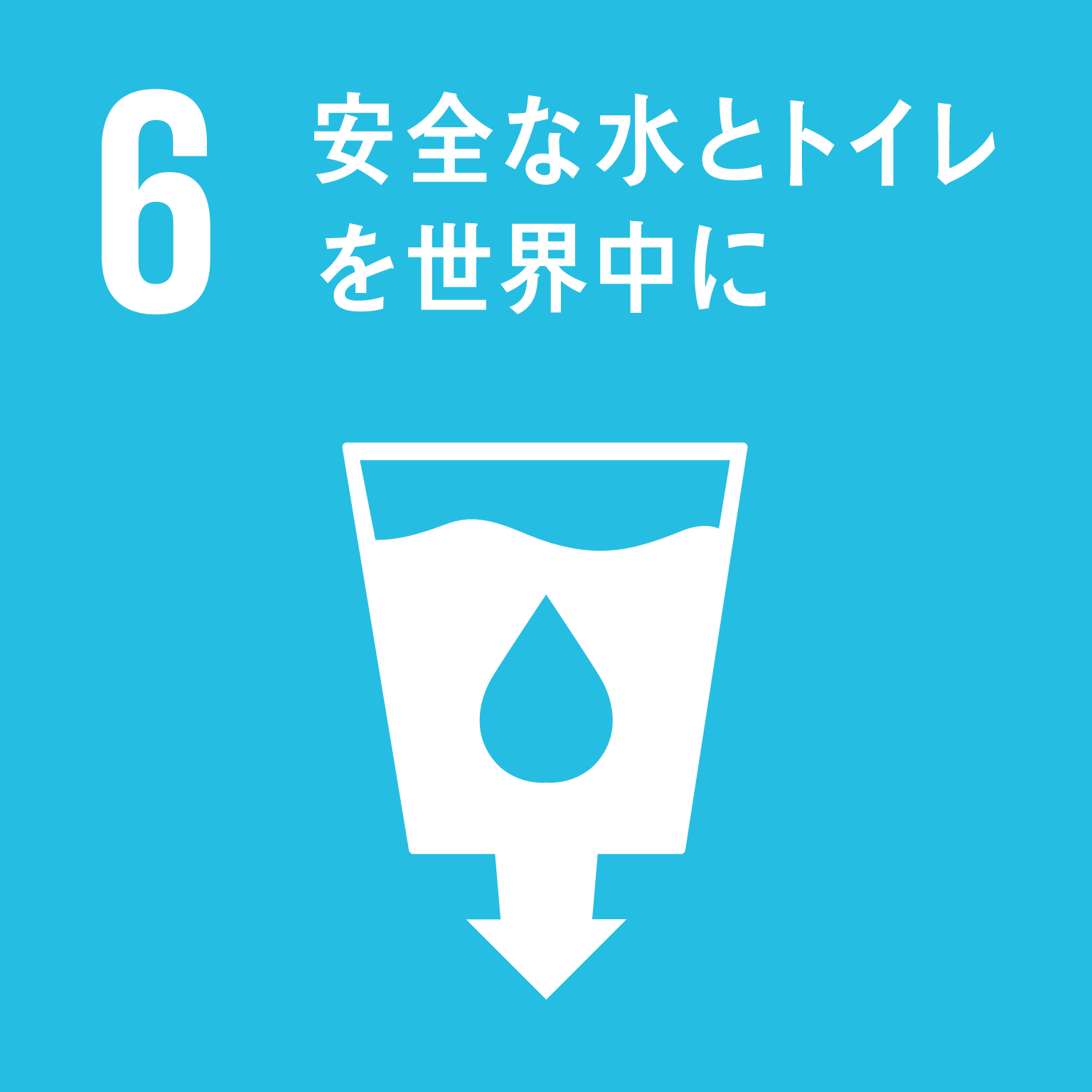 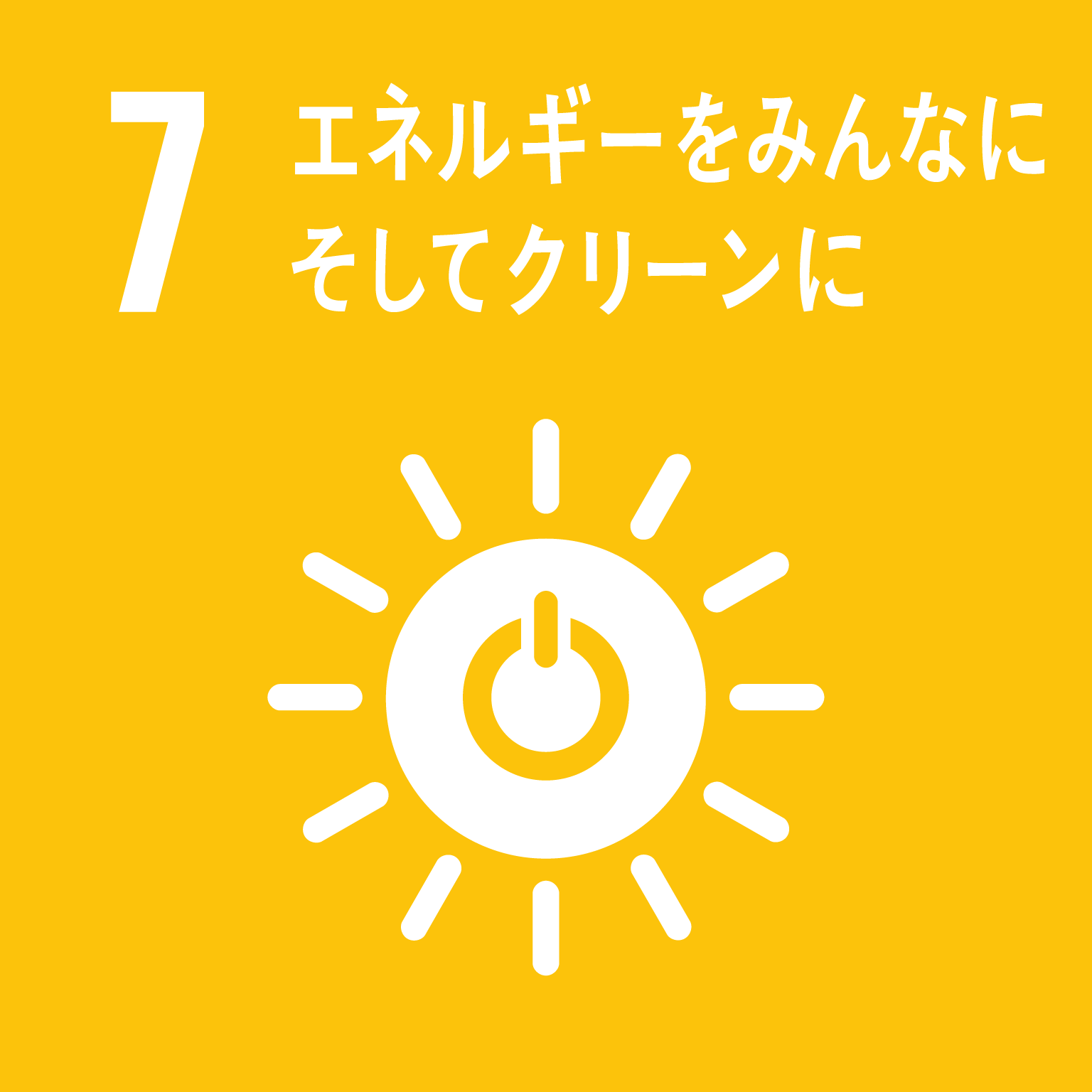 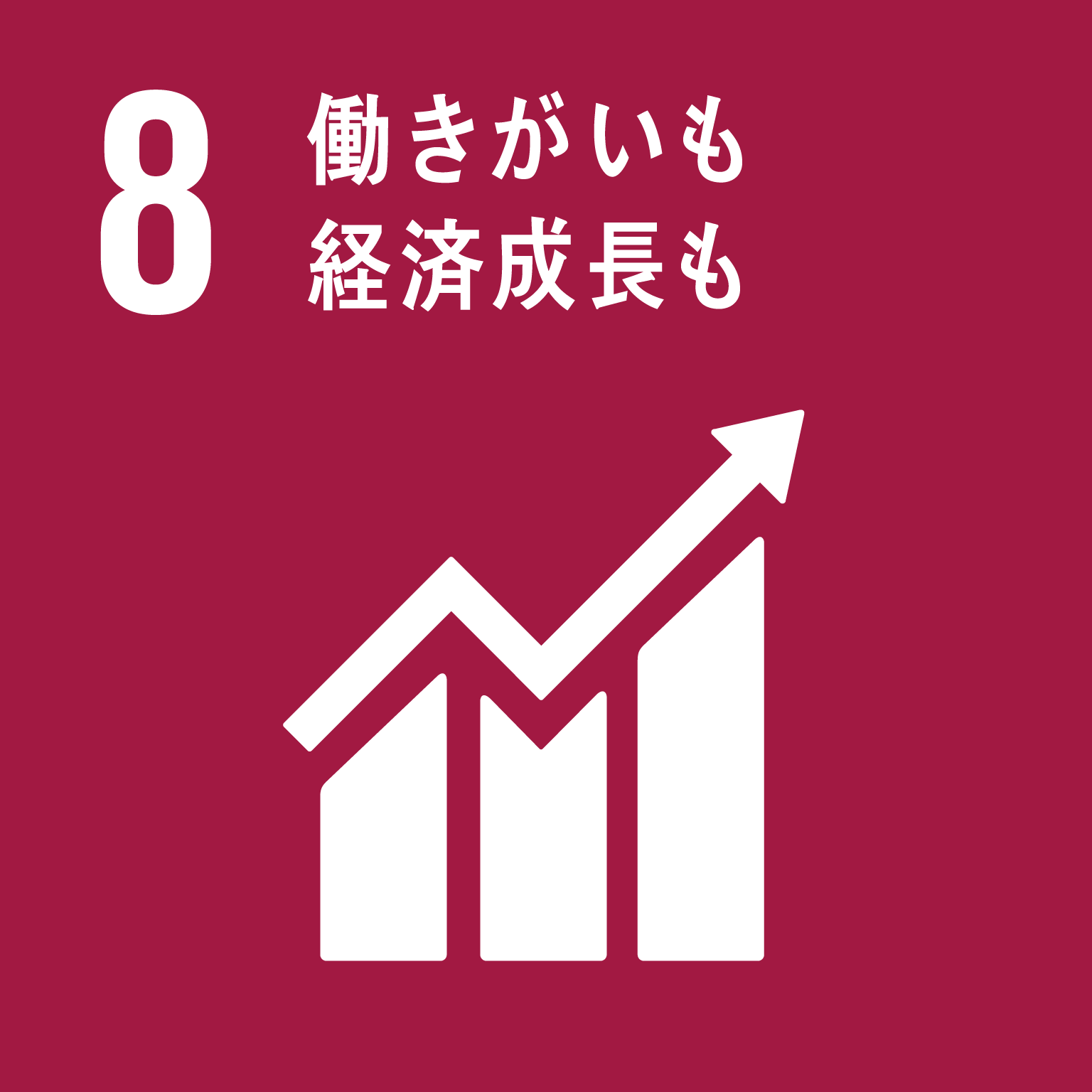 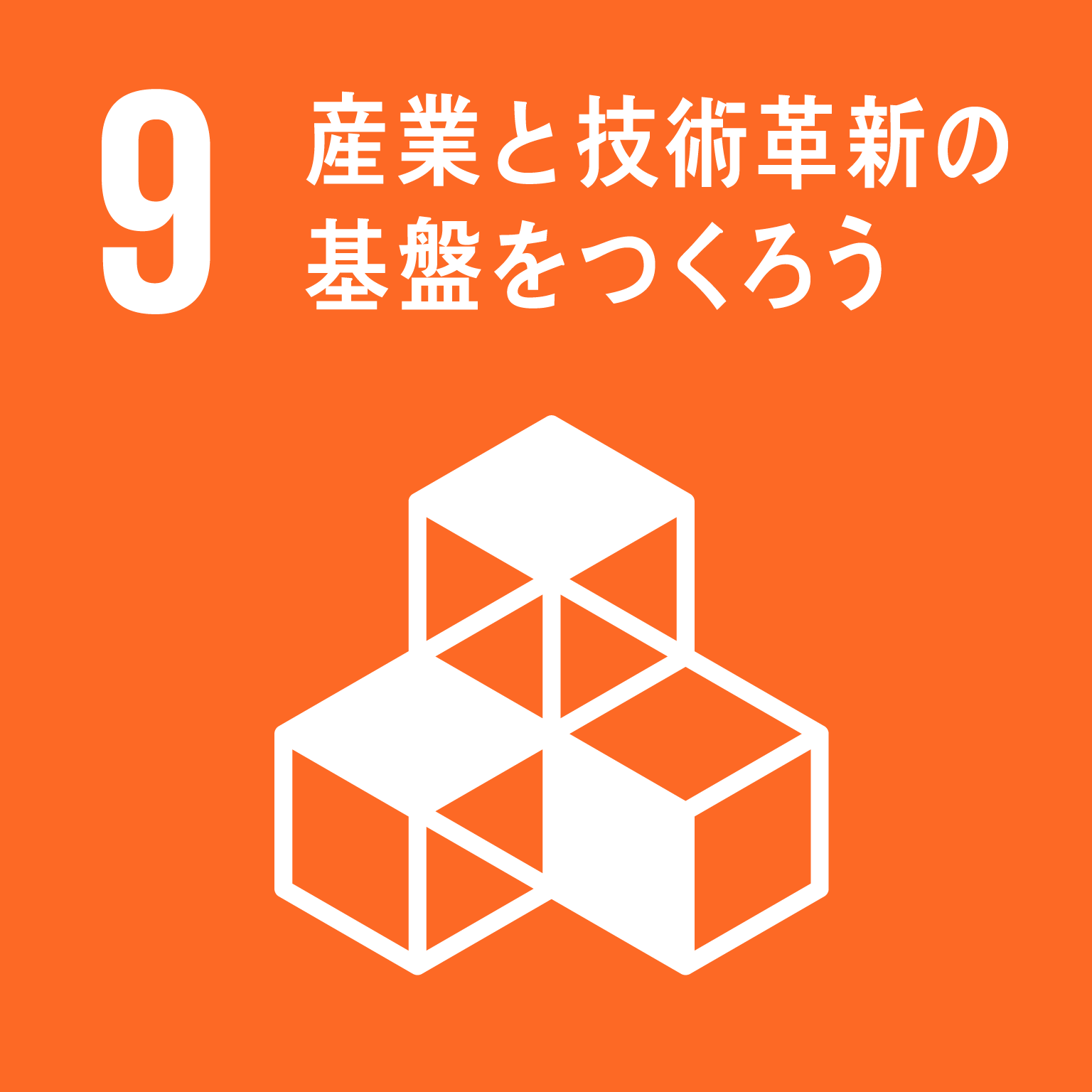 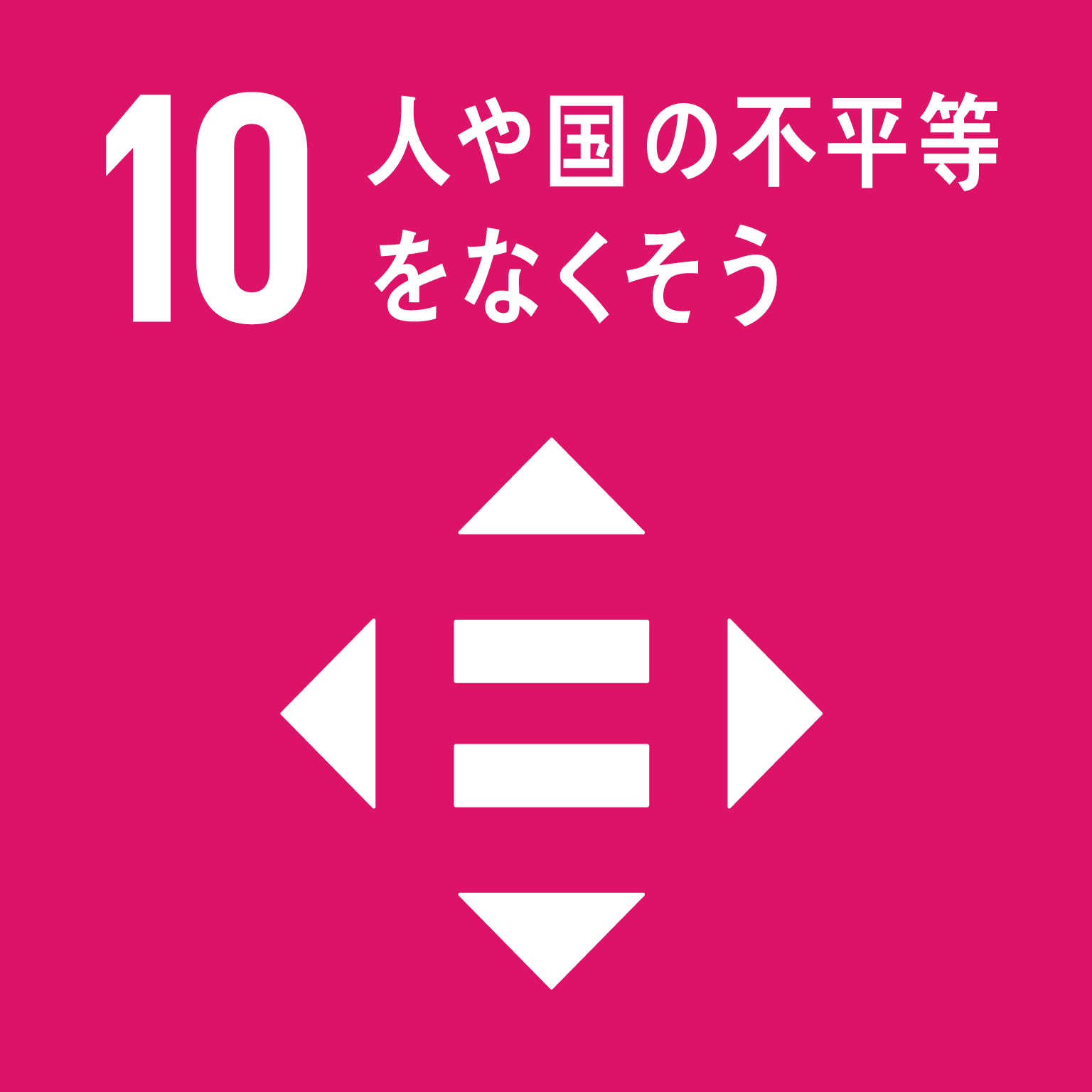 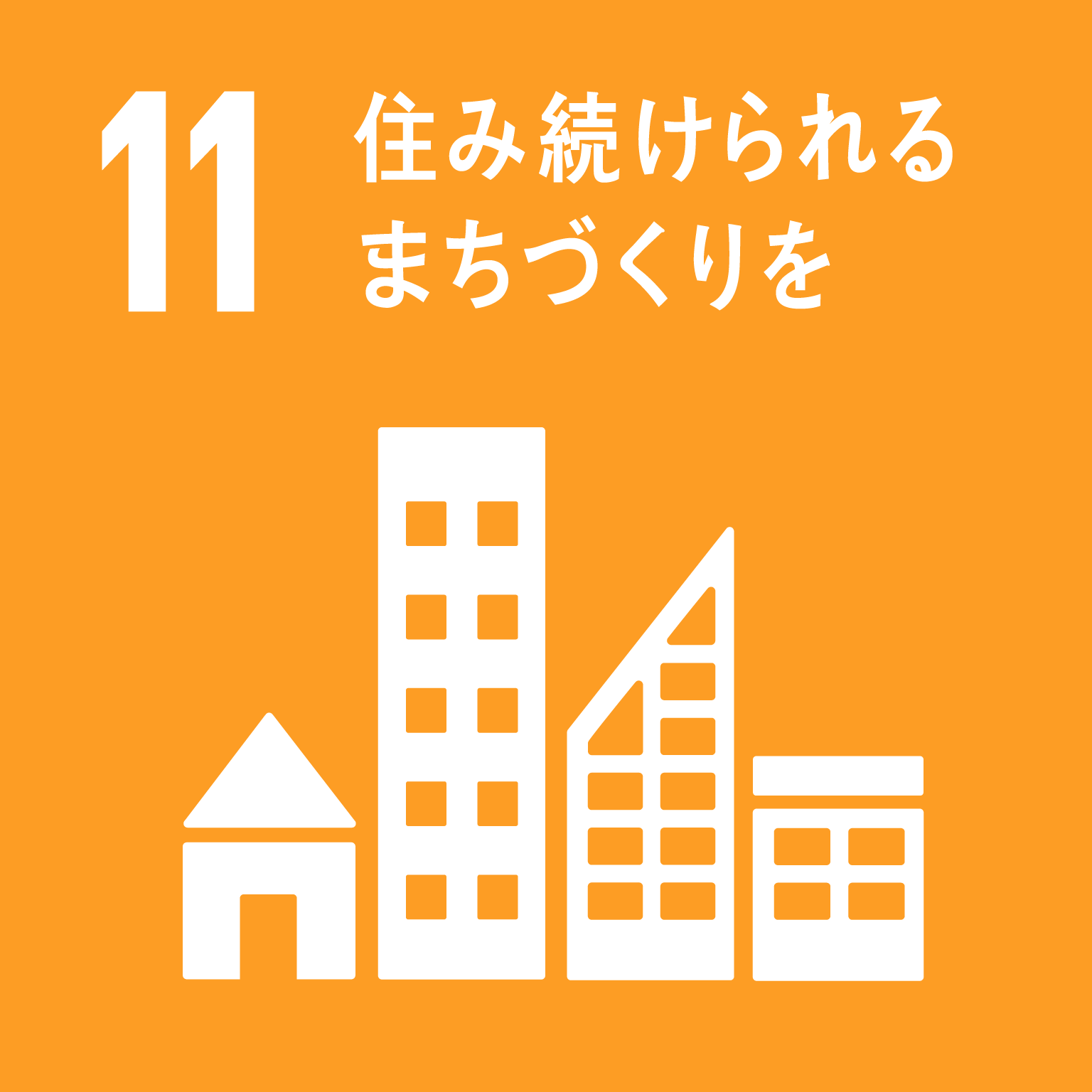 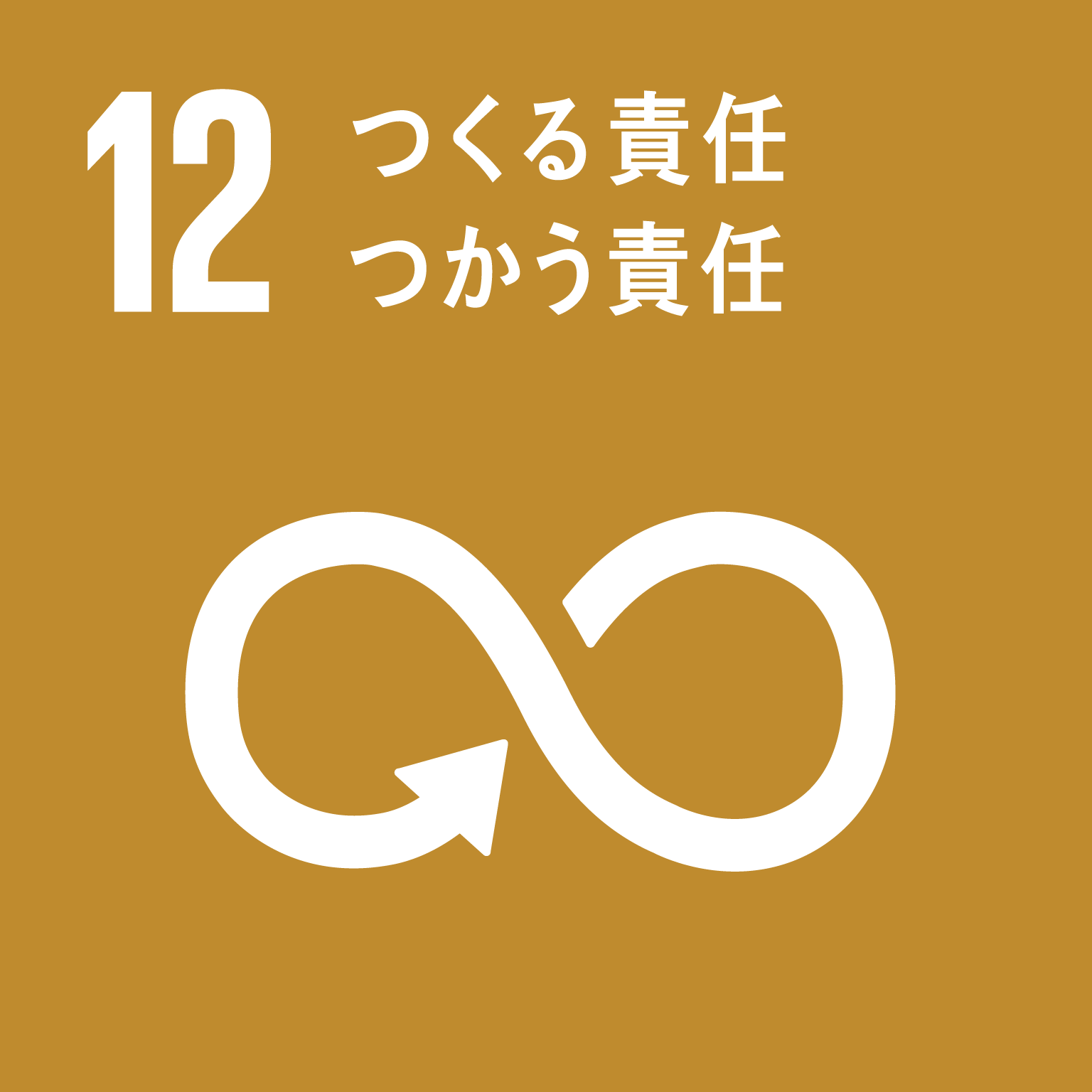 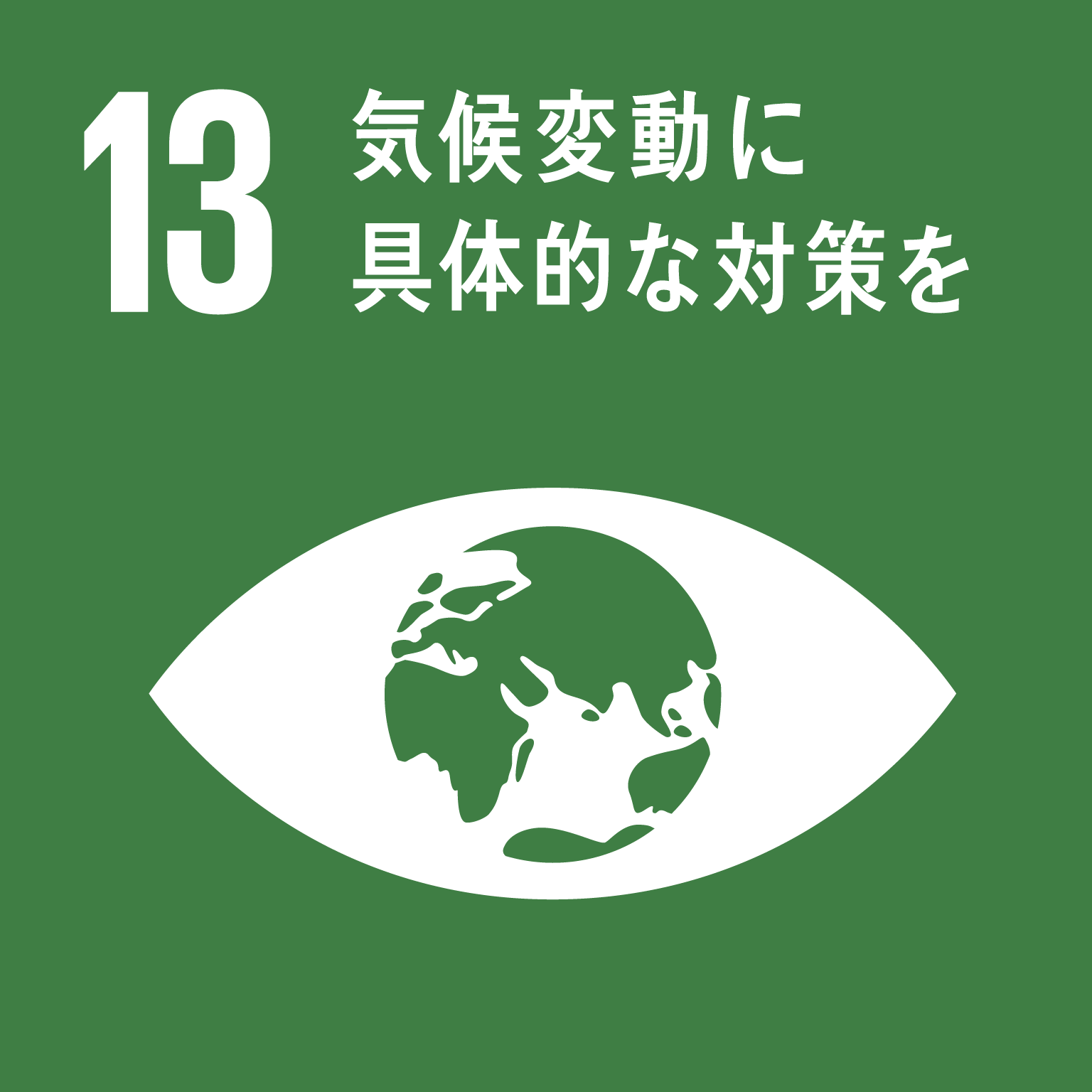 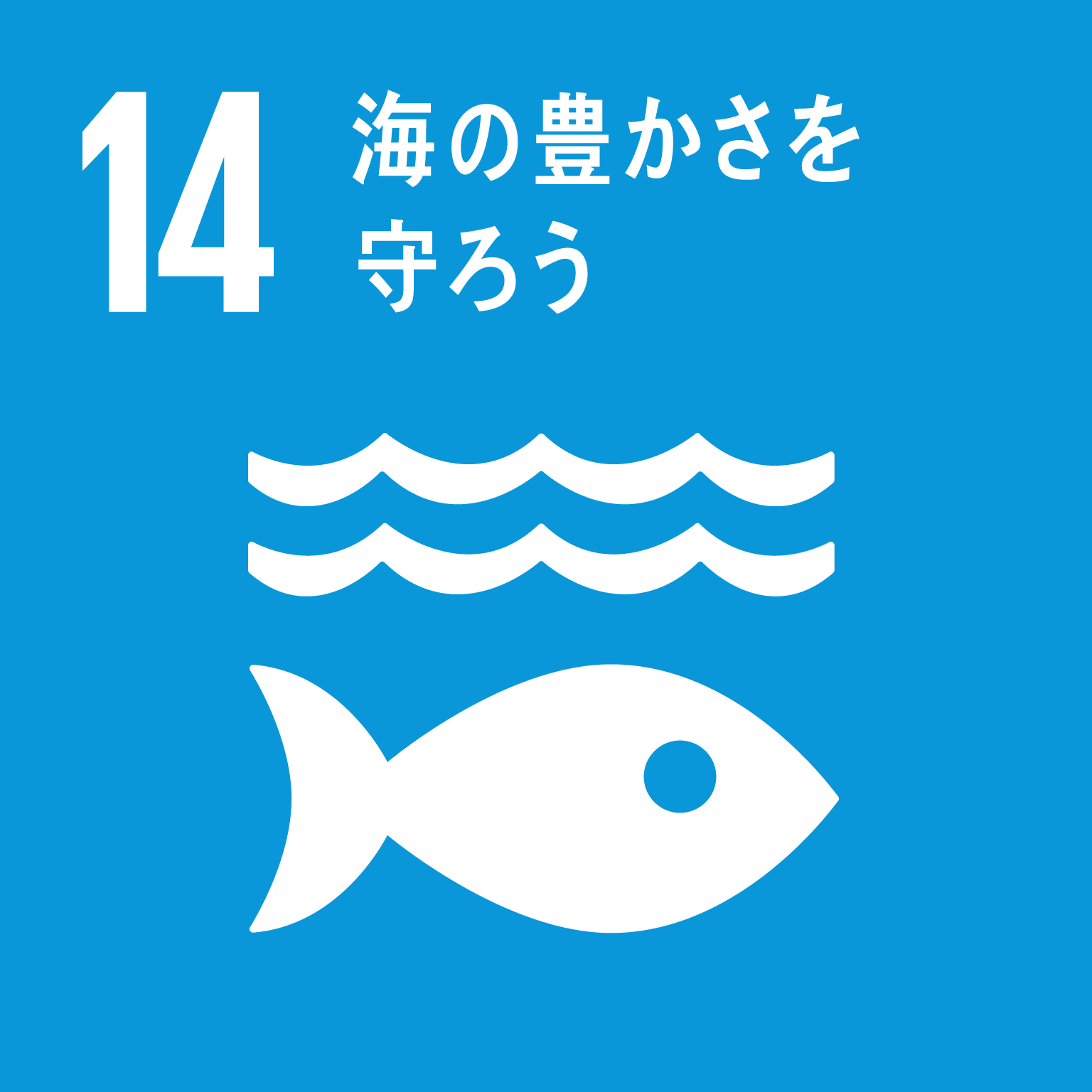 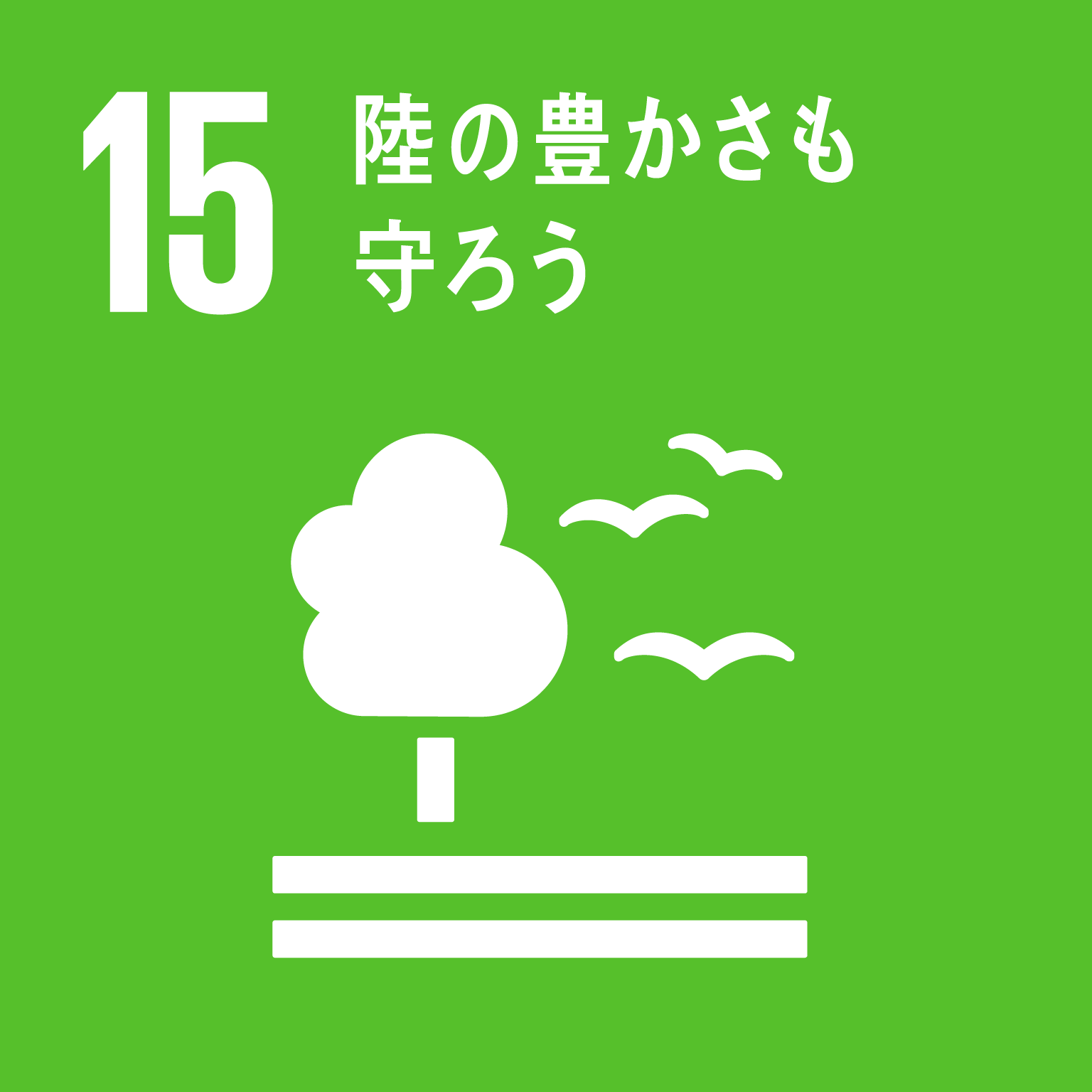 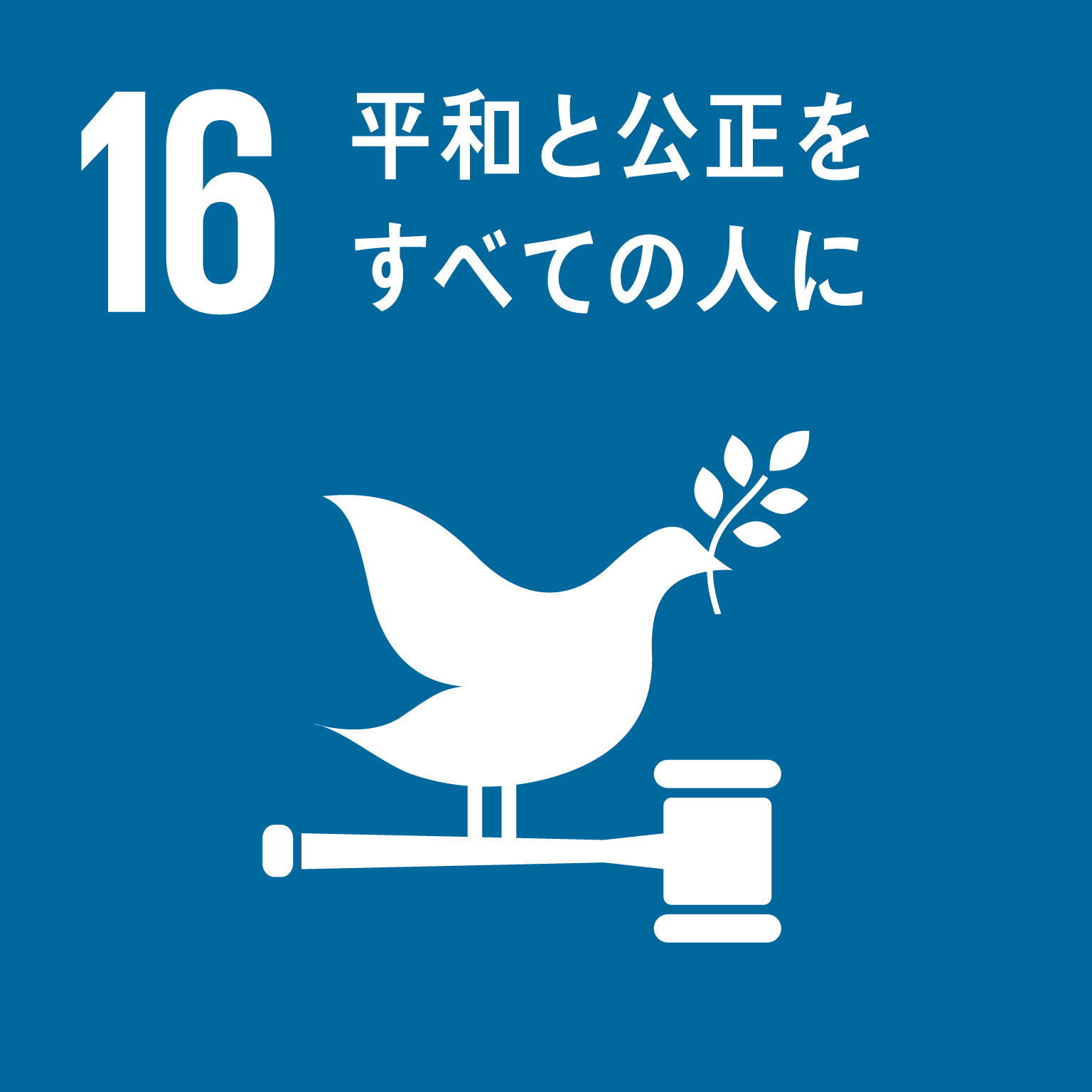 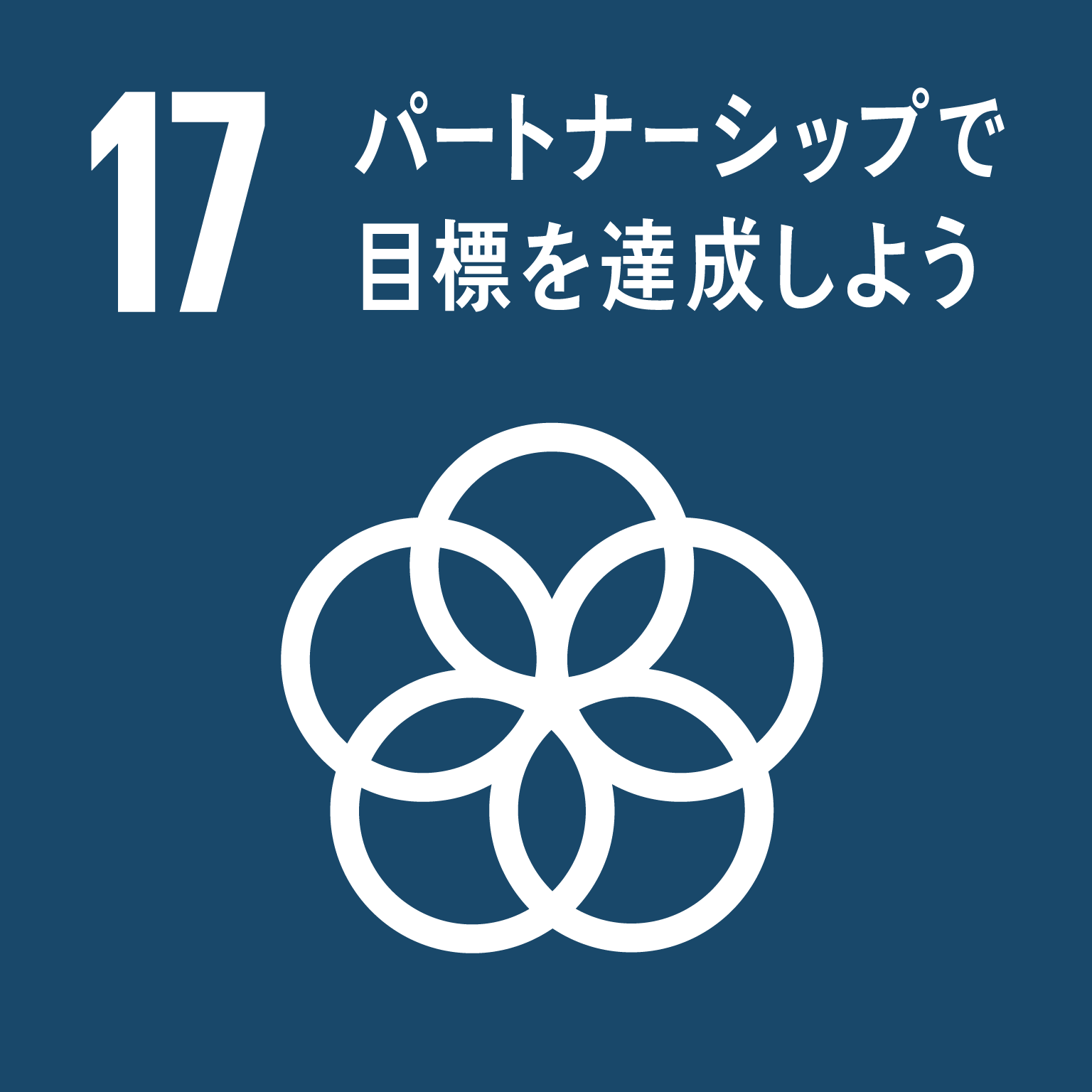 55
大阪府の取組み
〇私のSDGs宣言プロジェクト
「大阪SDGs行動憲章」の趣旨に沿って、各ステークホルダーの行動を促すため、SDGsを達成に向け自らが行う行動を宣言していただくプロジェクトを開始しました。　（2021年（令和3年）2月24日）
宣言いただいた内容は府ホームページ等で紹介することにより、オール大阪でSDGsの達成をめざす機運の醸成につなげます。
プロジェクト概要
＜参加対象＞　府民、府内企業・団体など
＜参加方法＞　① 大阪府インターネット申請・申込みサービスの利用
② Twitter
③ 事務局に参加用紙を提出
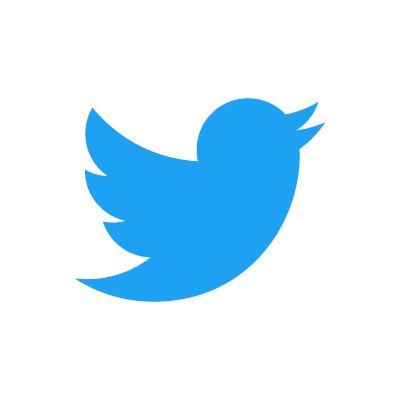 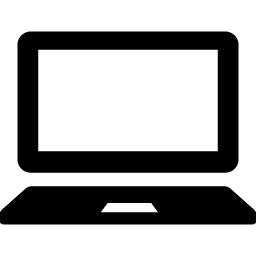 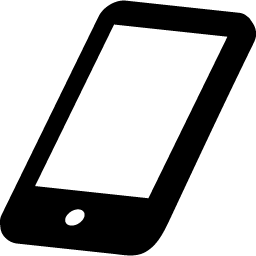 取り組み宣言の例
エコバッグやマイボトル、
マイ容器を使う
冷蔵庫の中を把握して、
必要な分だけ買い足す
誰もが働きやすい
職場環境を作る
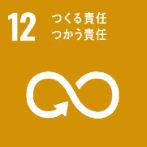 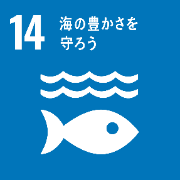 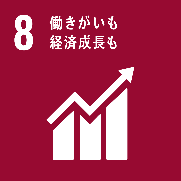 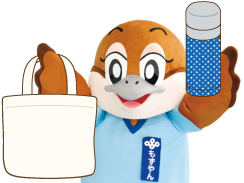 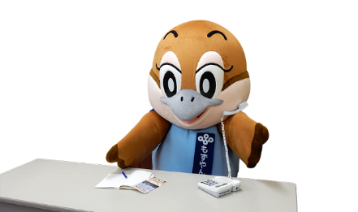 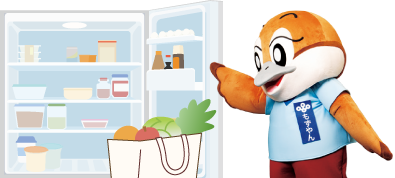 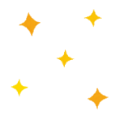 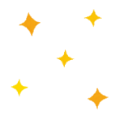 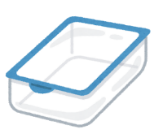 56
個人の皆さまから寄せられた“私のSDGs宣言”
避難場所の確認や非常食の準備をして、被害を最小限に抑える行動をします
食品ロスを減らすため冷蔵庫の中をチェックしてから買い物に行きます。
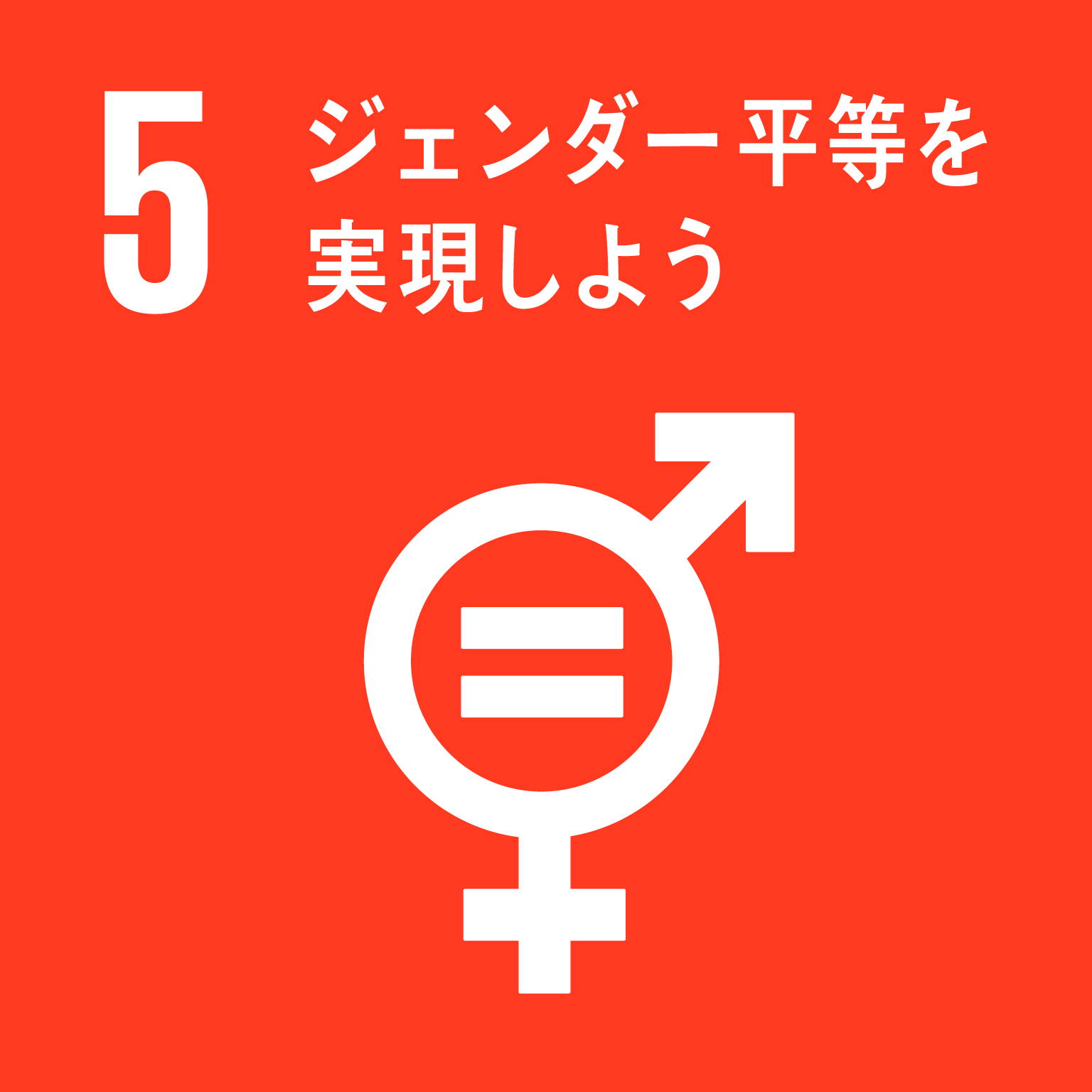 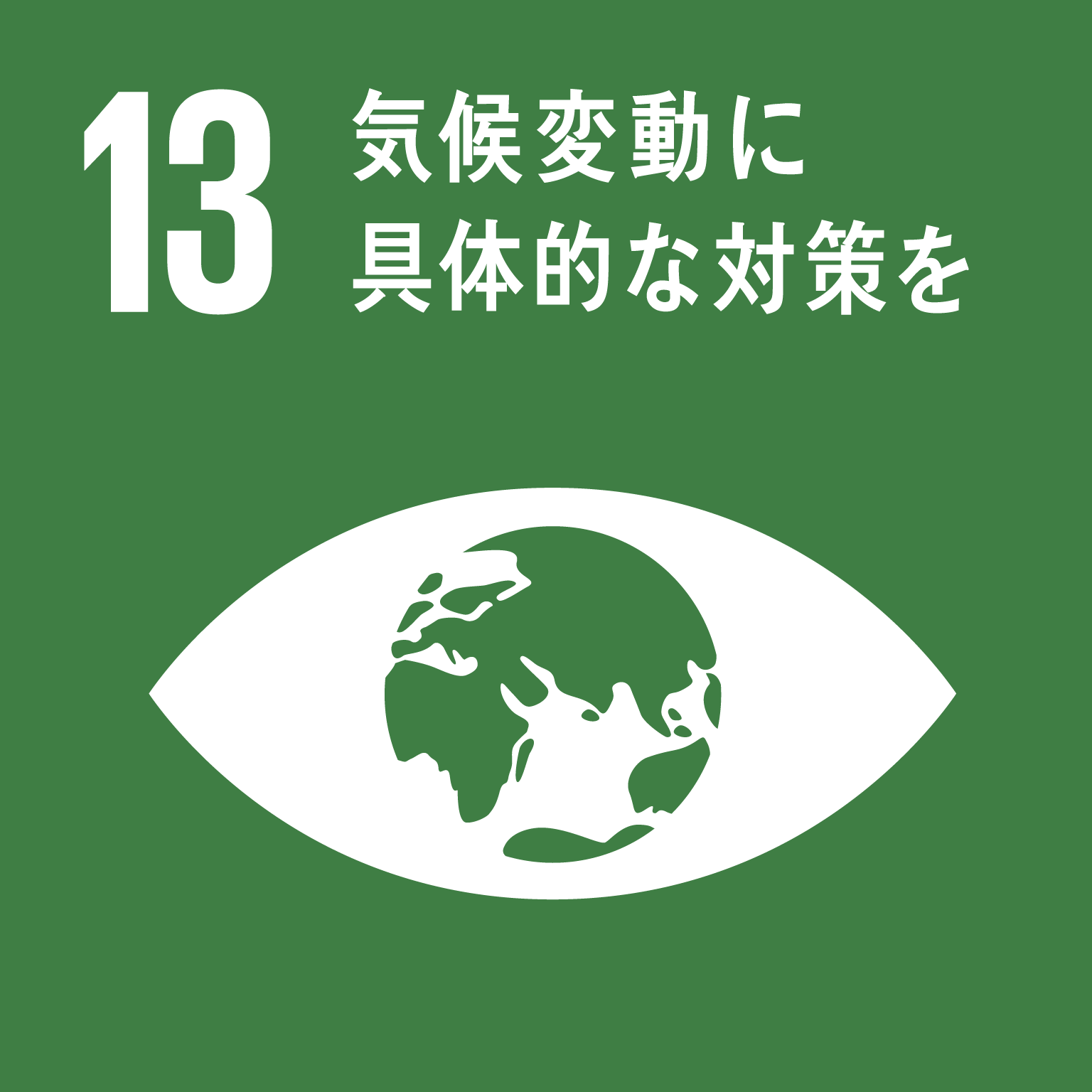 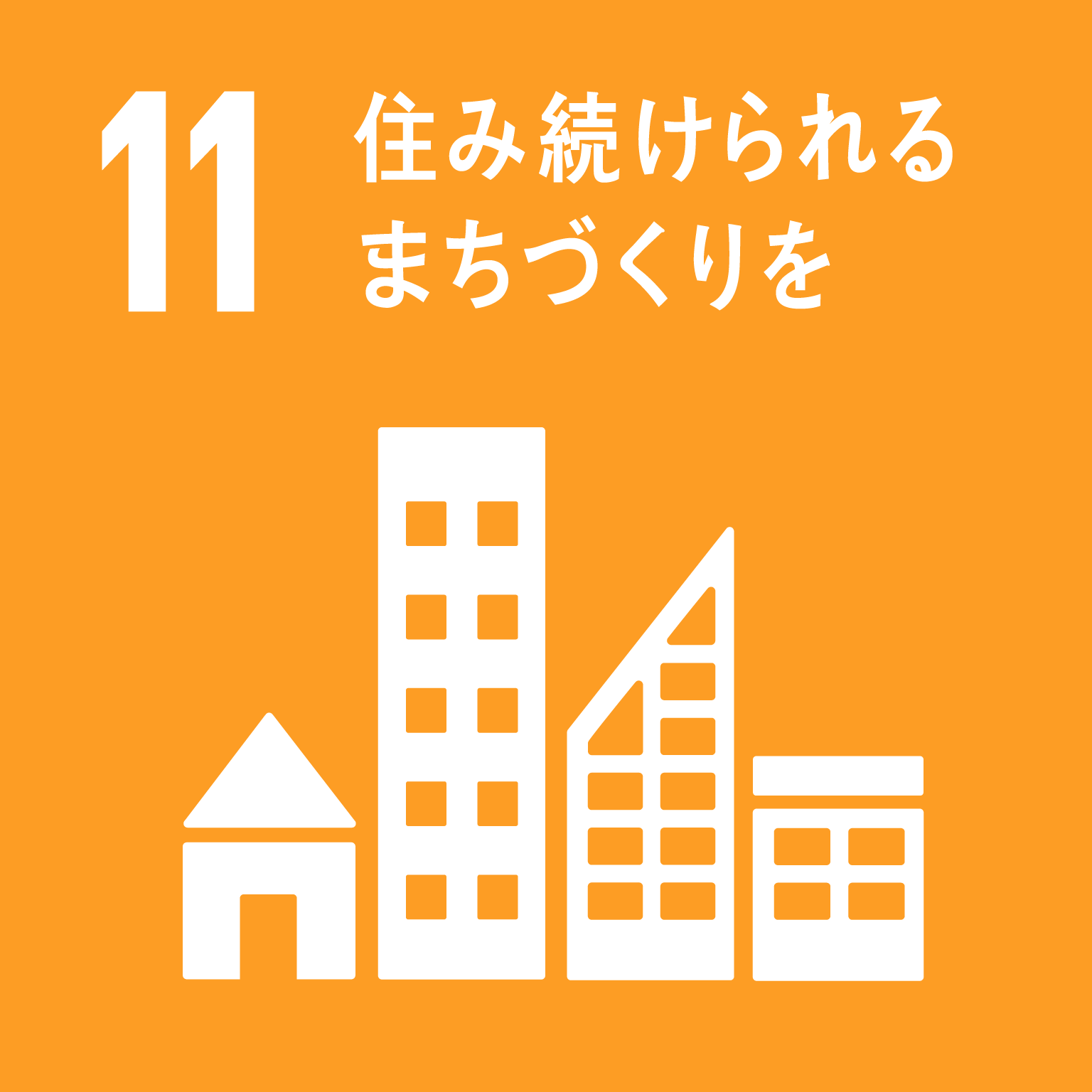 仕事でも家庭でも男女公平を心掛ける
毎日、健康のため運動します。
家族と一緒に地域の活動に参加し、地元をみんなで盛り上げる。
多様性を受け入れ、いつでも誰とでも、最高の職場環境を創る。
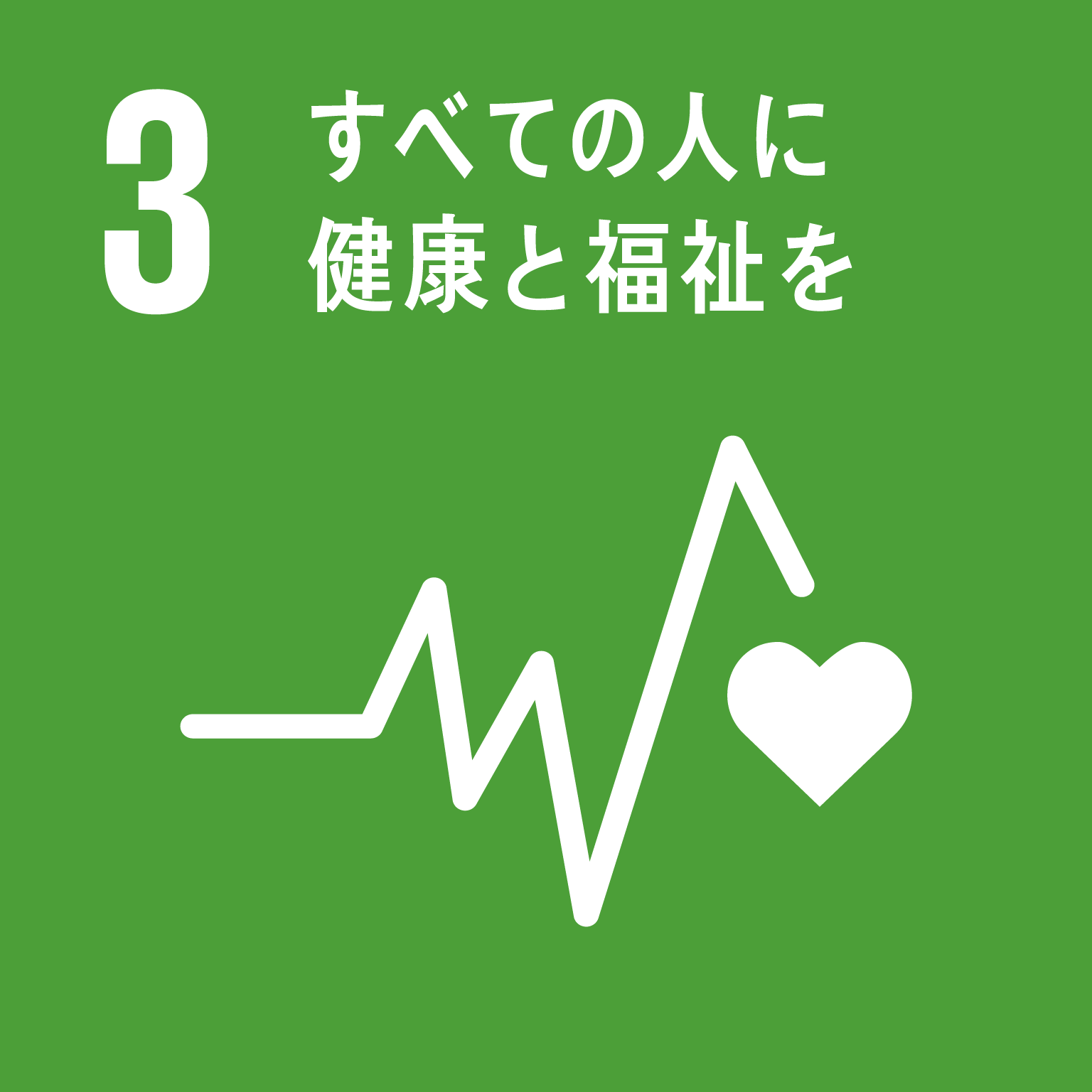 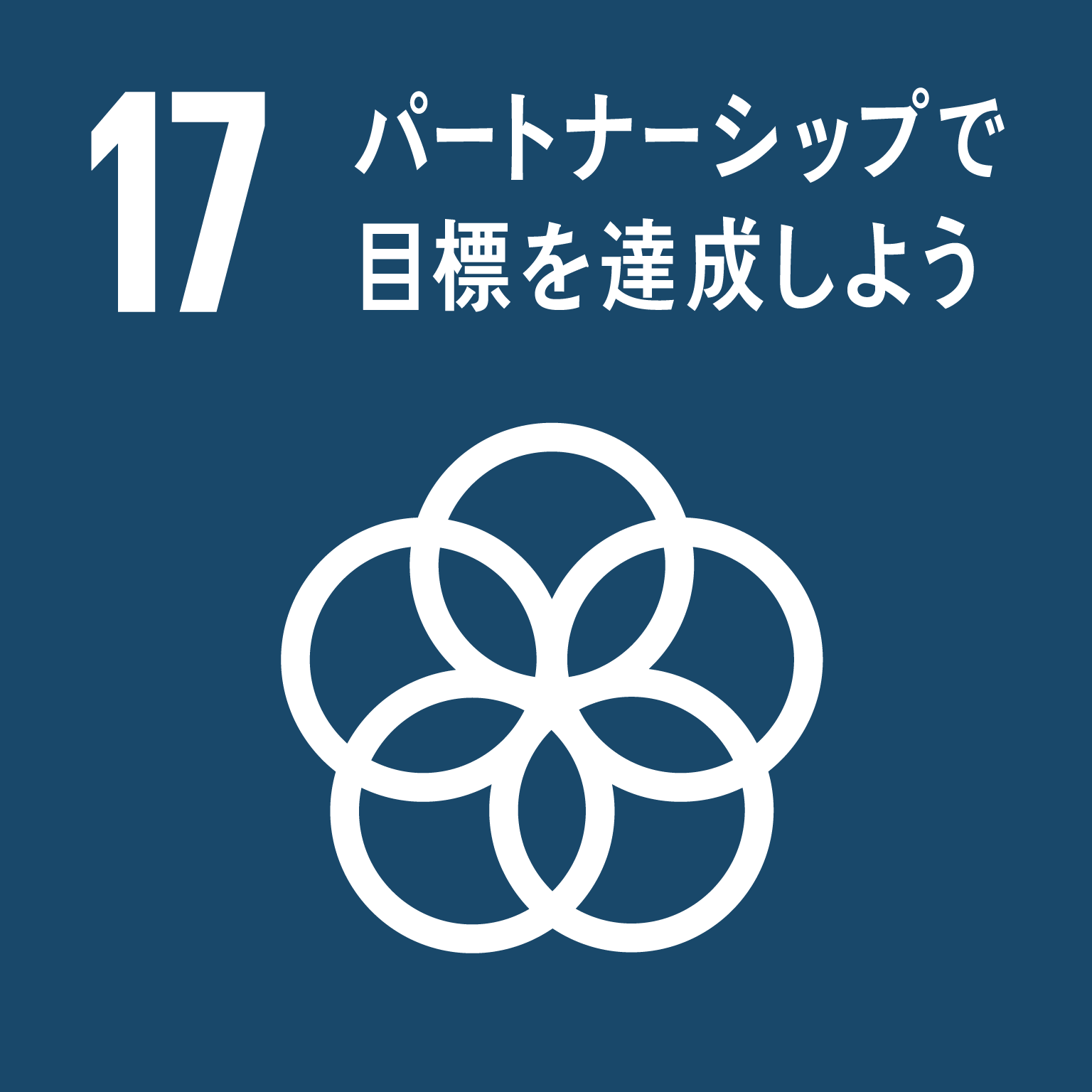 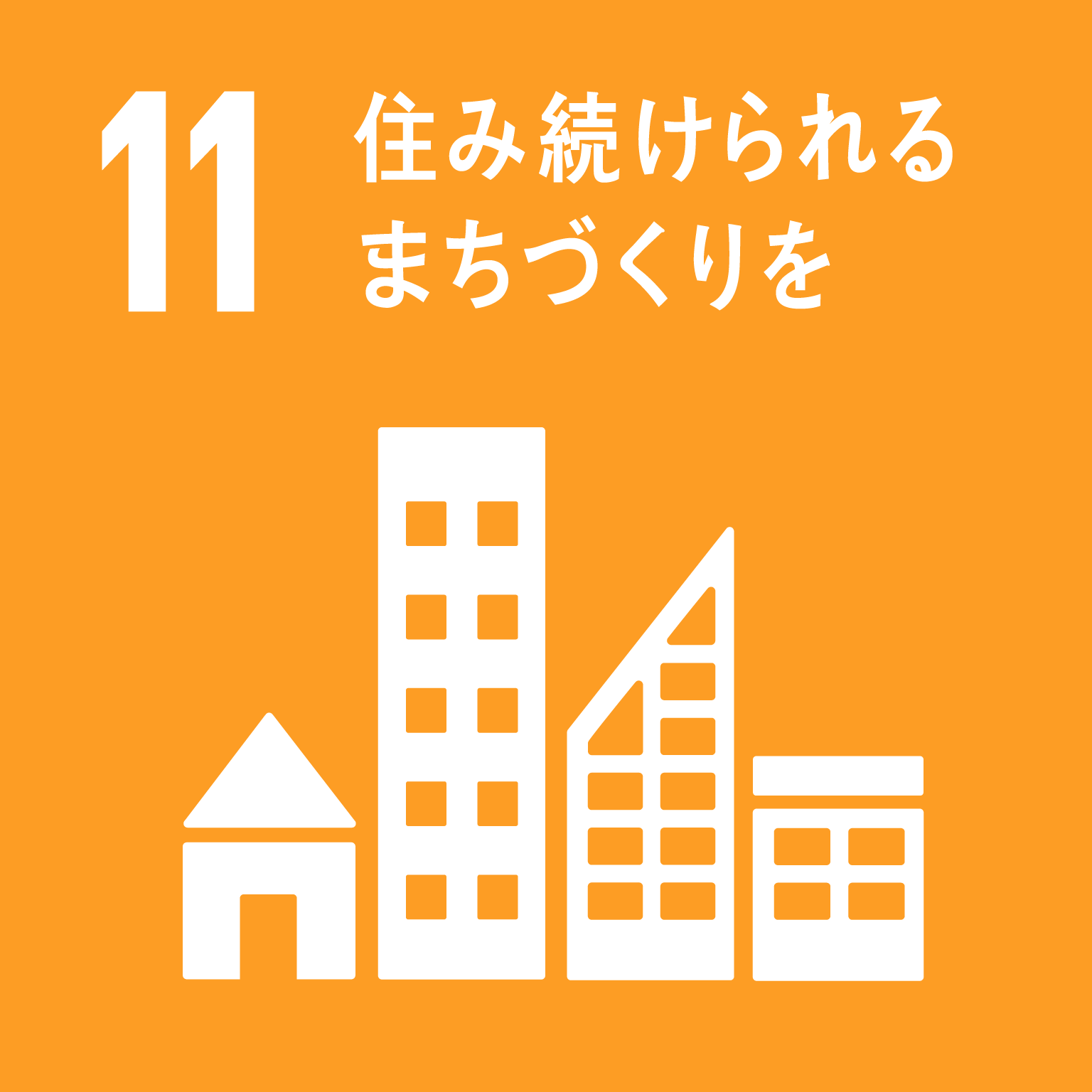 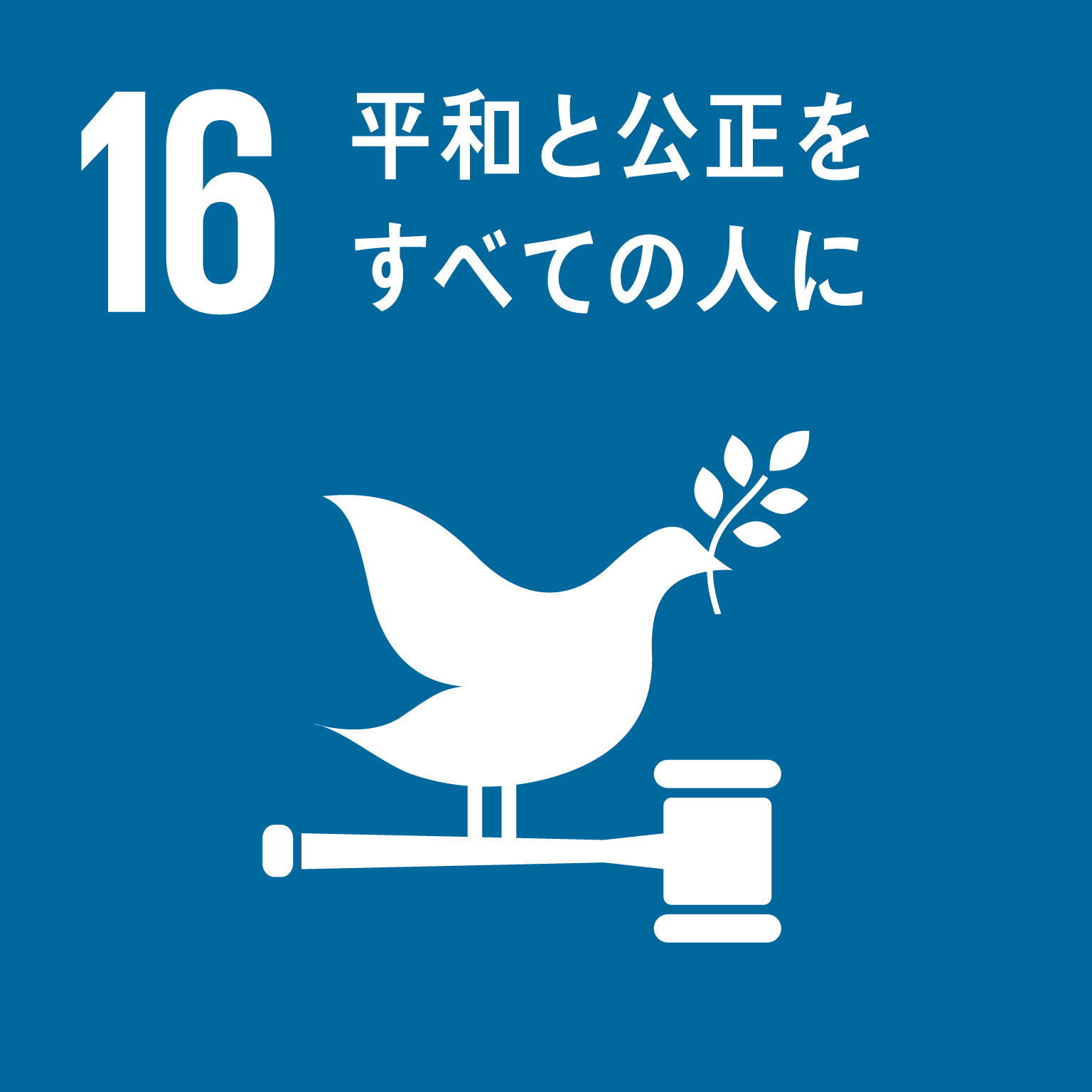 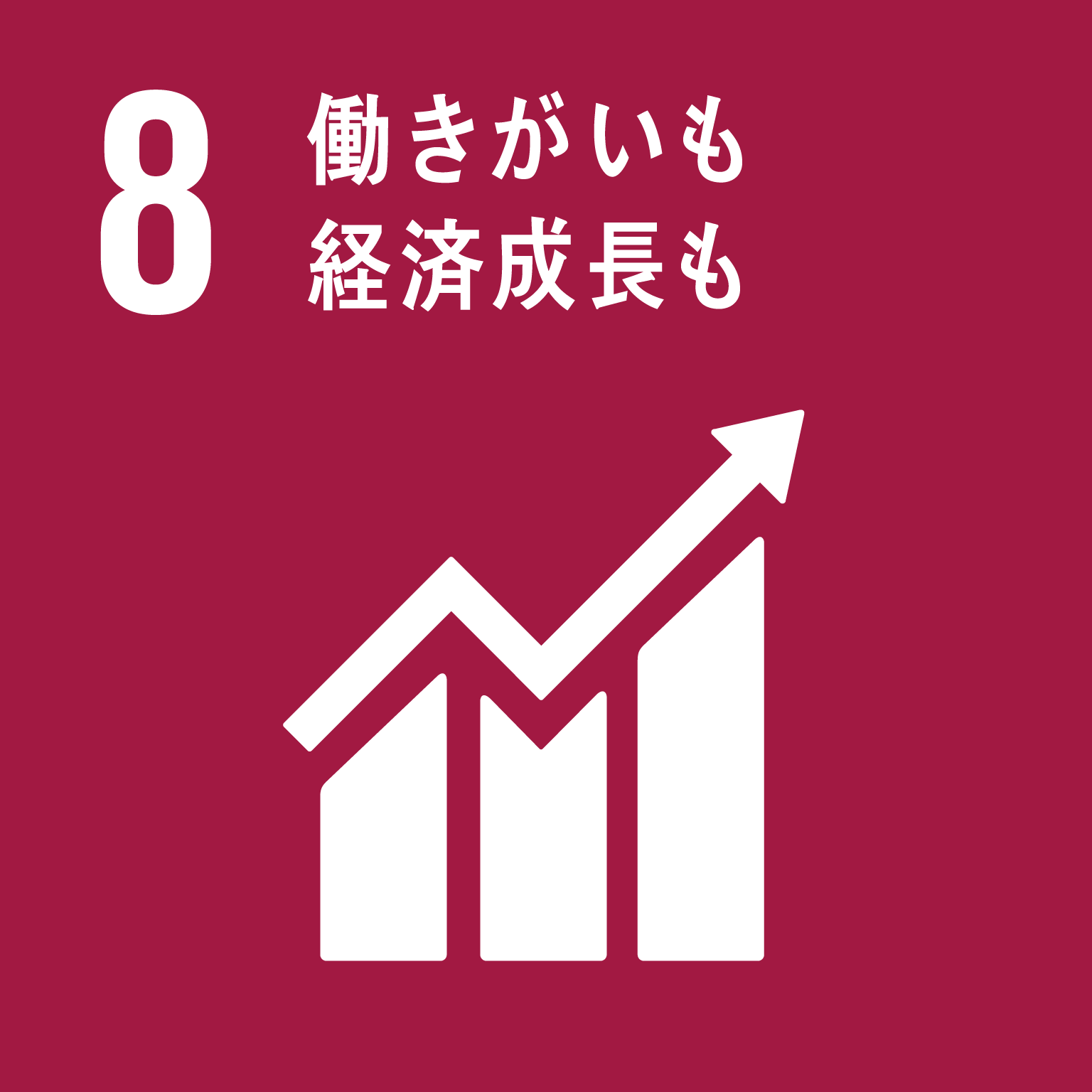 釣り糸をひろう
フェアトレードの商品を買います
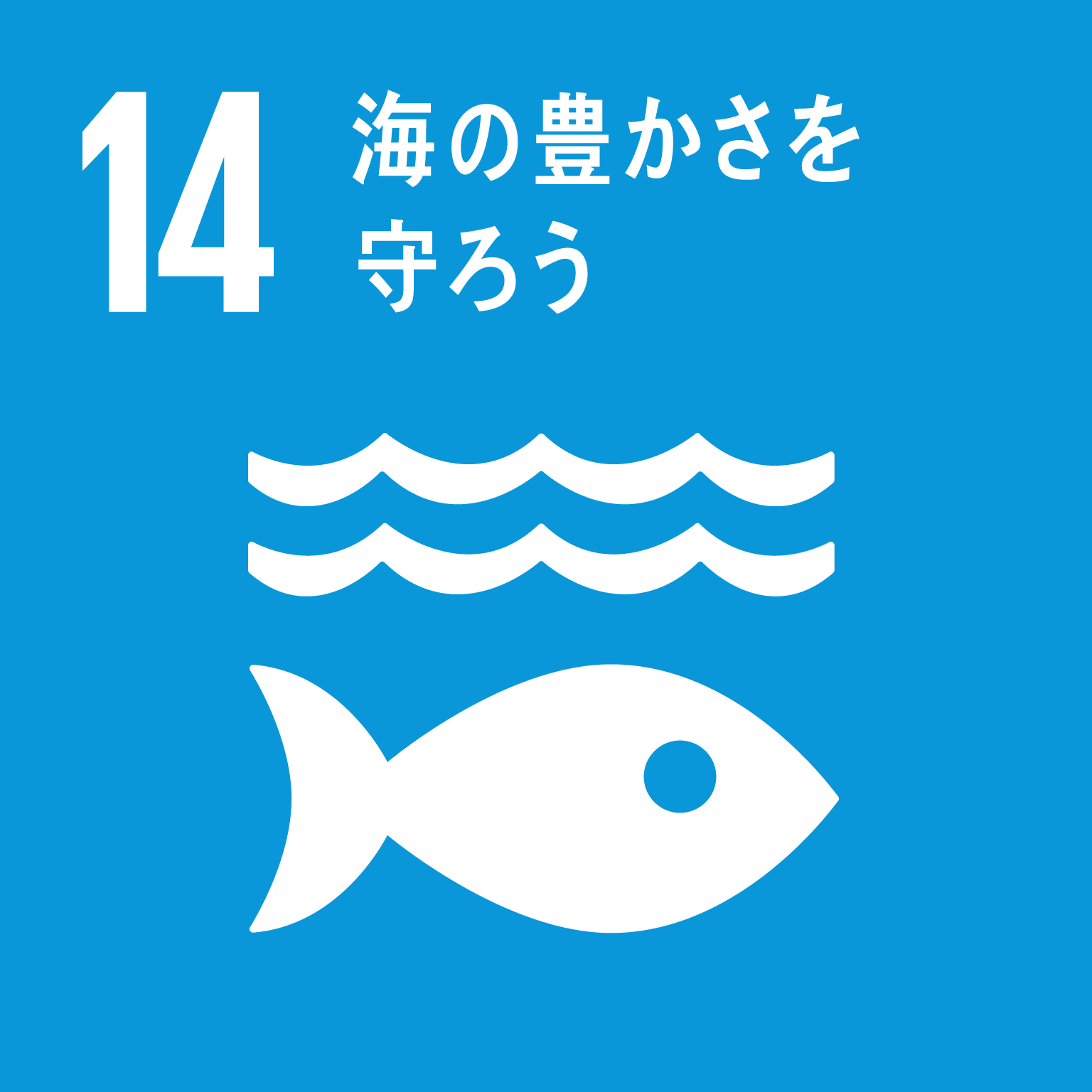 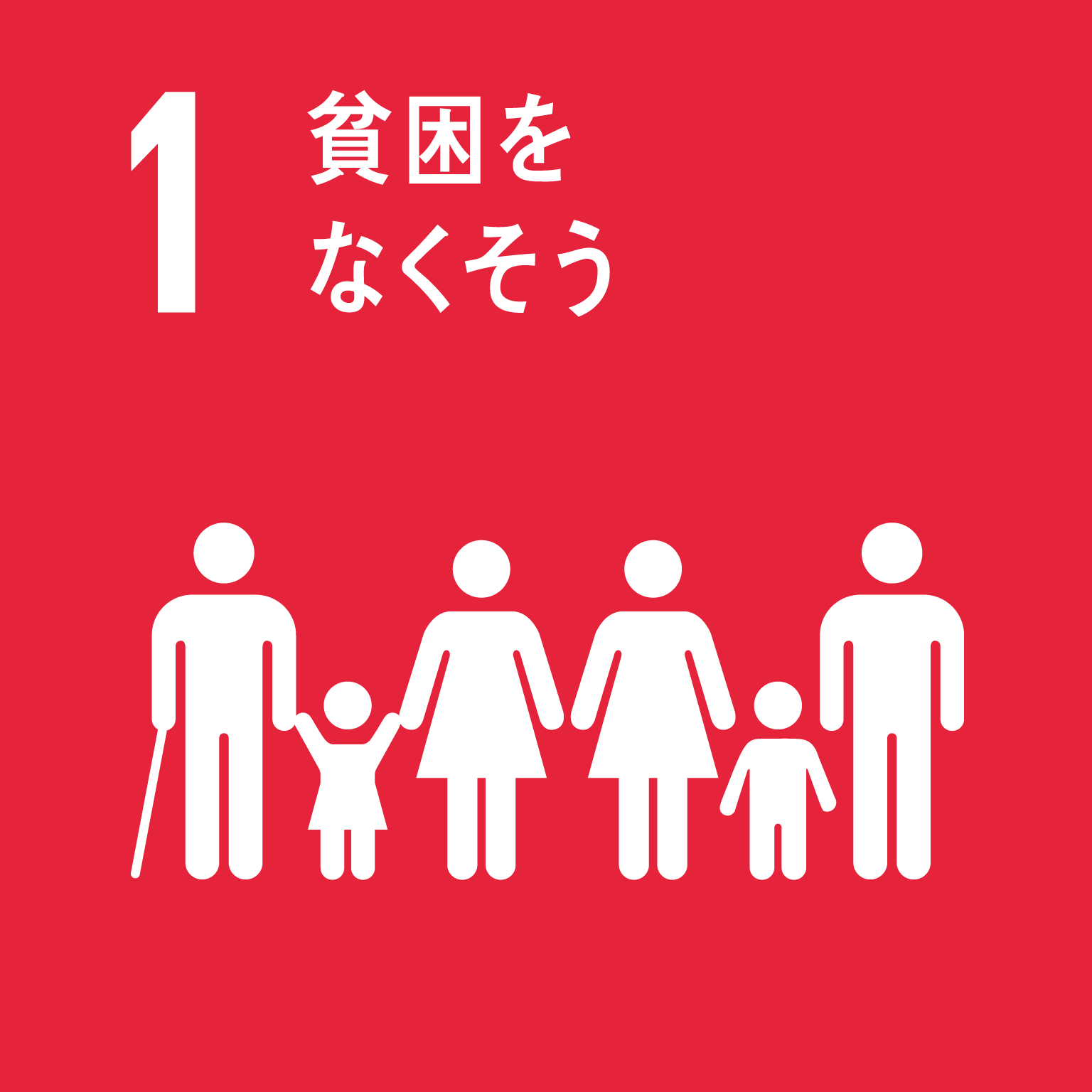 各ゴールは“私のSDGs宣言”にあわせ、めざすゴールとして記載されたものを掲載しています。
57
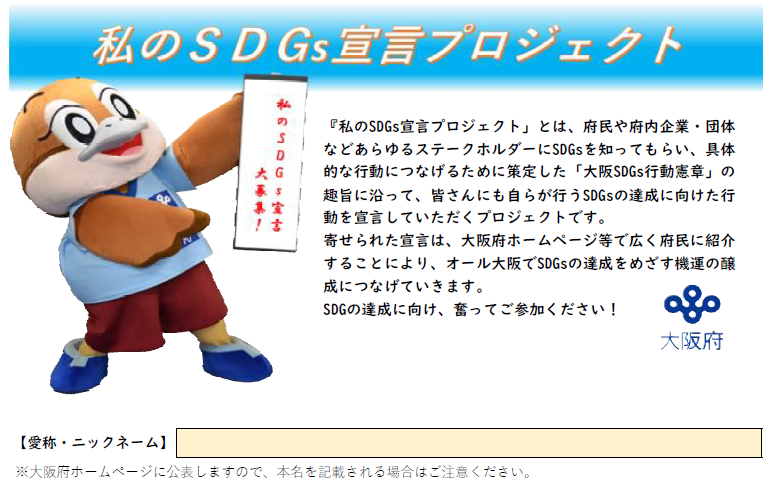 ①所属名をご記入ください
②SDGs宣言を記載ください
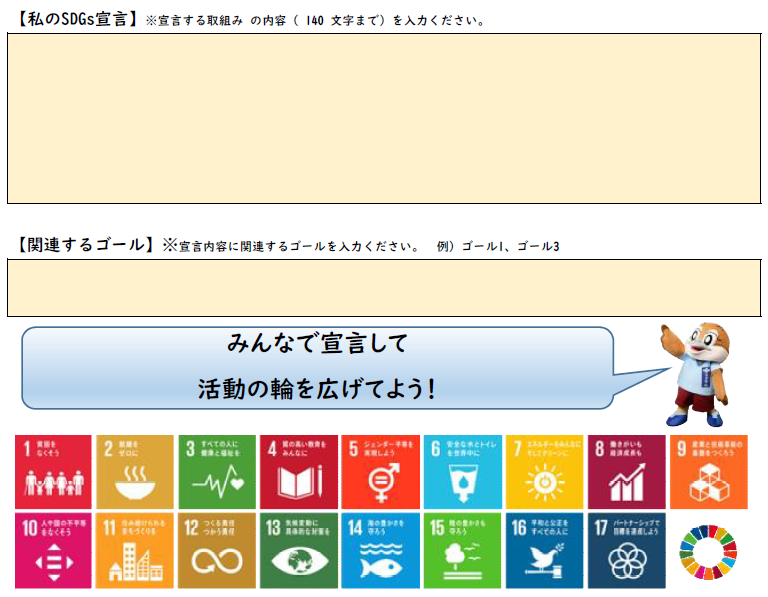 ③記載したSDGs宣言に
関連すると思うゴールを記載ください
58
個人の皆さまから寄せられた“私のSDGs宣言”②
大阪府ホームページへの掲載に関するお願い
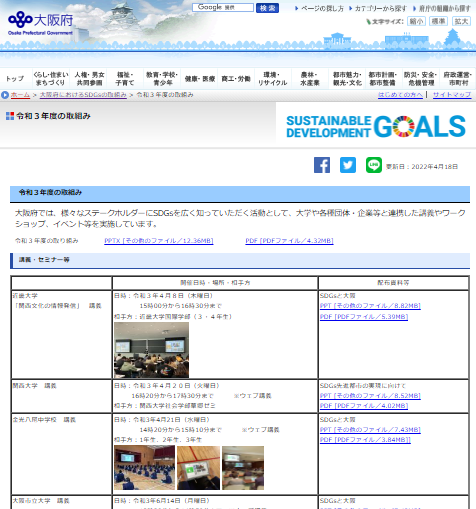 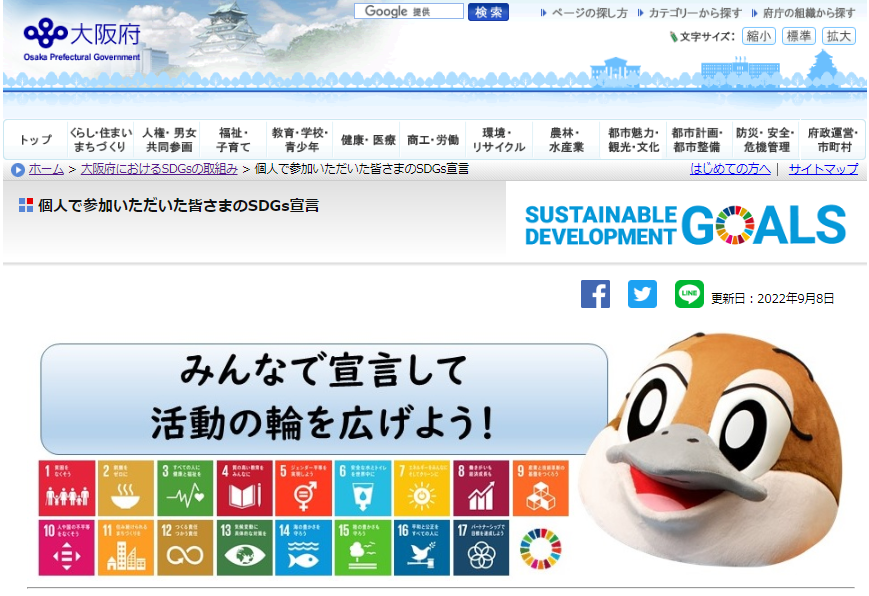 ～中略～
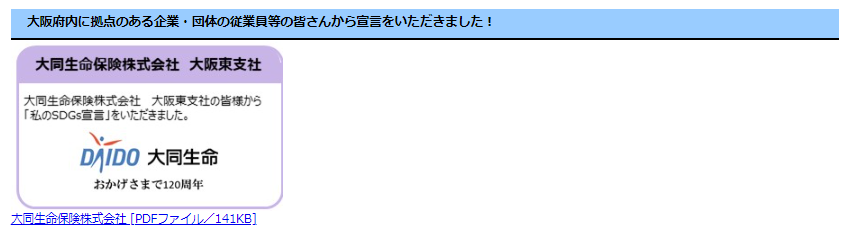 本日の講義を掲載いたします。
皆様のSDGs宣言を掲載します
59
（参考）企業や団体から寄せられた“私のSDGs宣言”
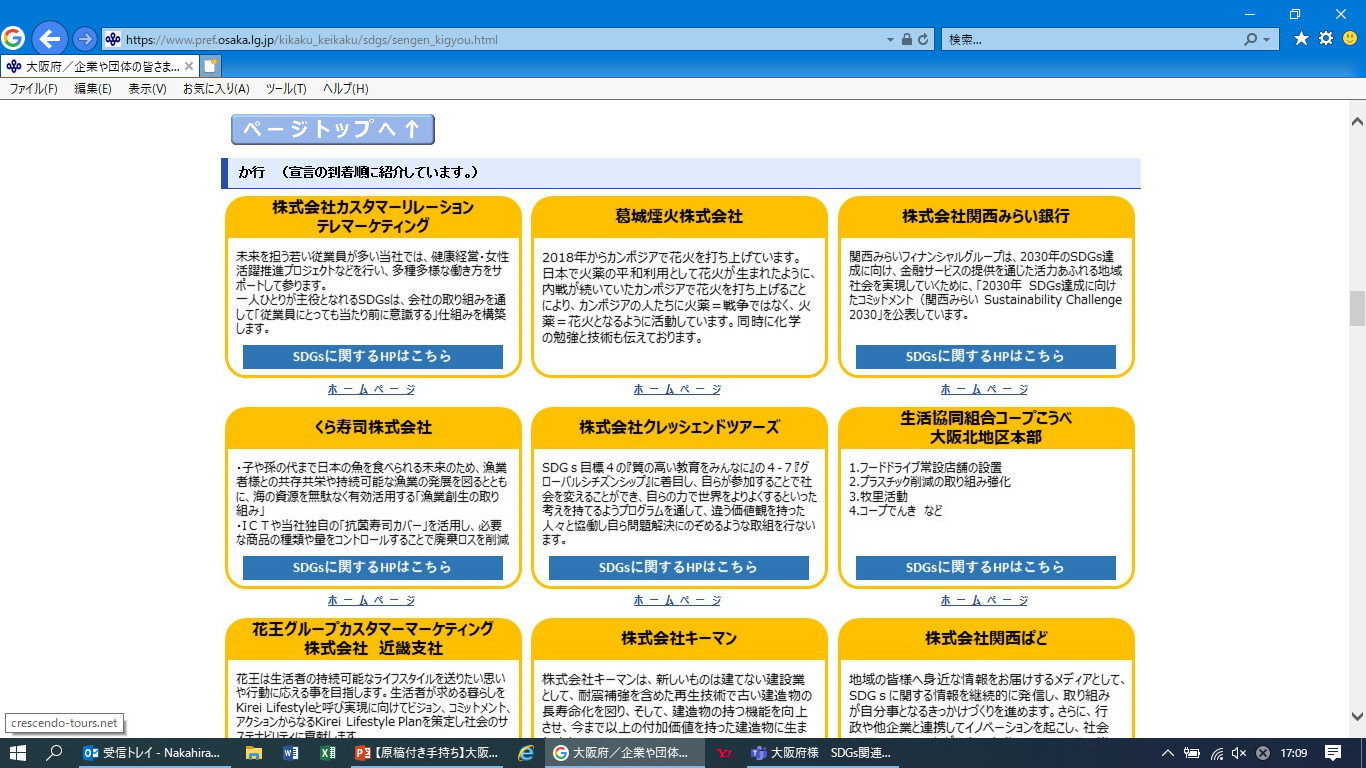 60
ご清聴ありがとうございました。
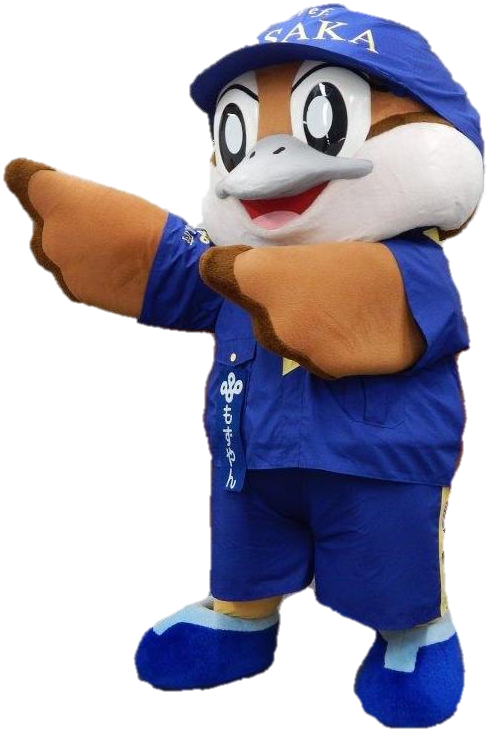 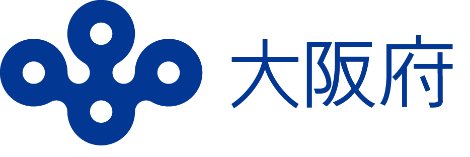 61